Financial Mathematics
Determinants exist
1
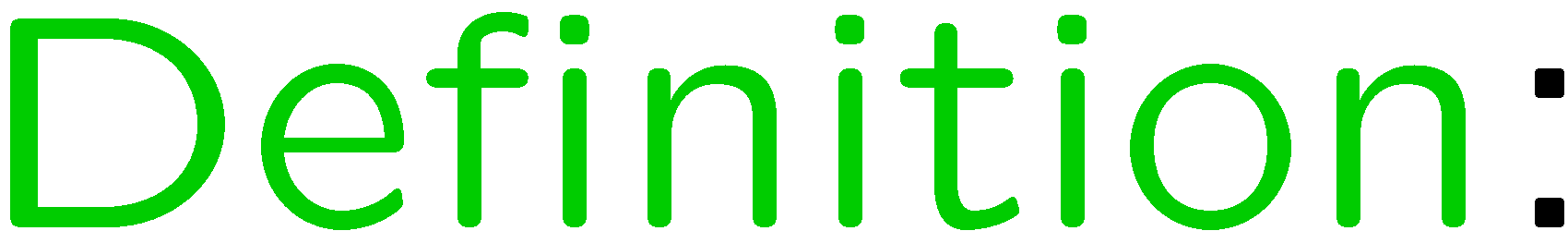 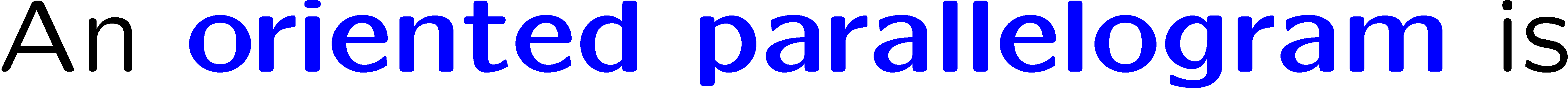 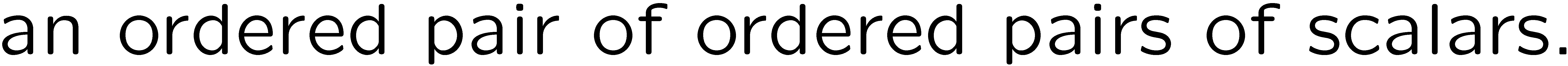 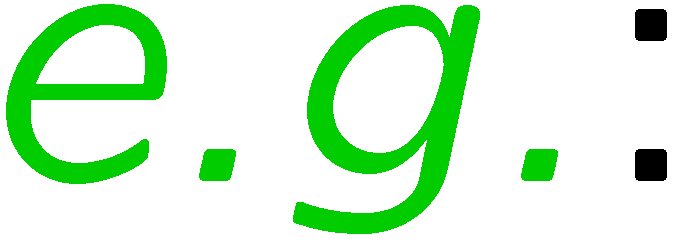 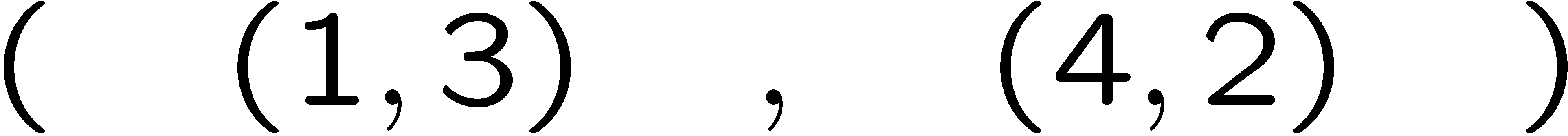 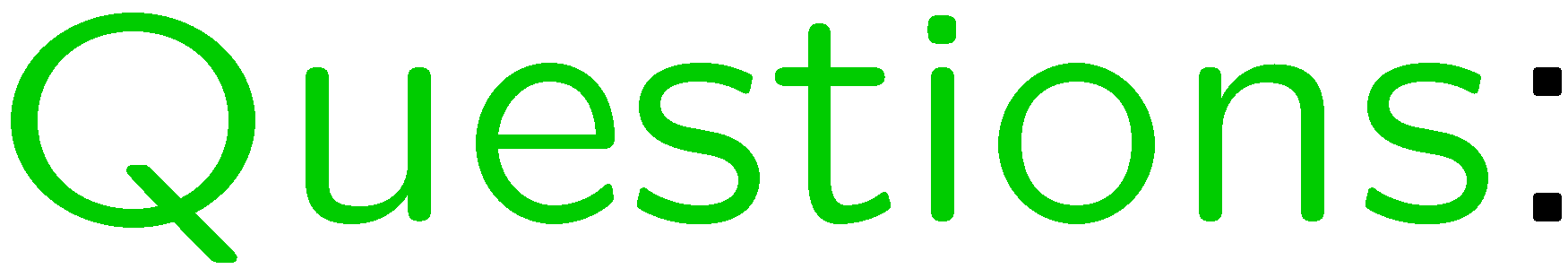 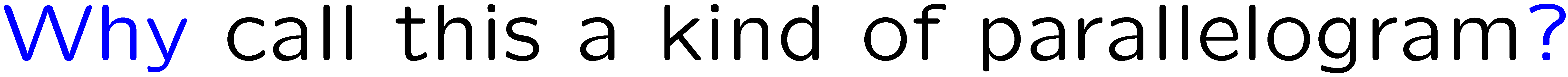 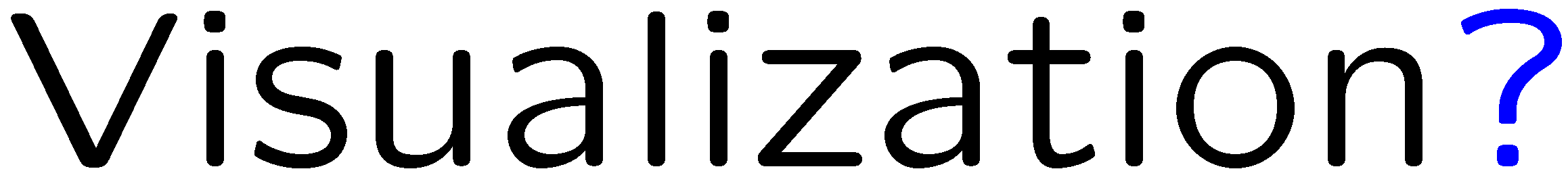 2
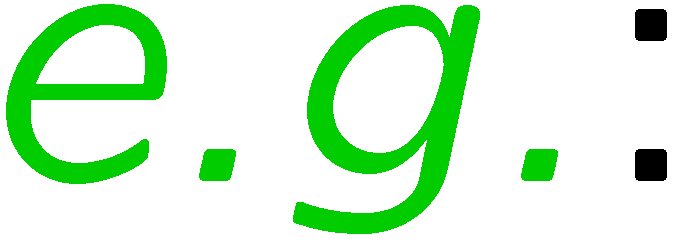 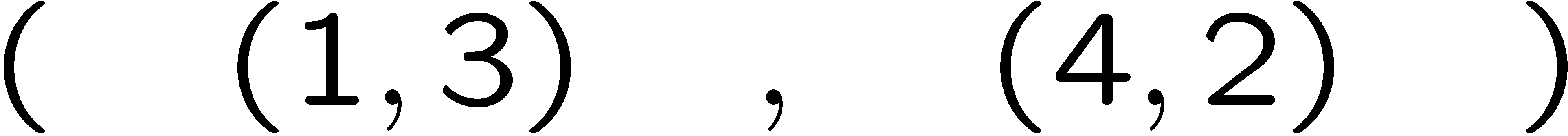 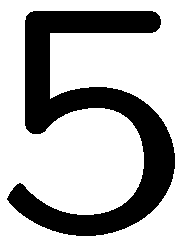 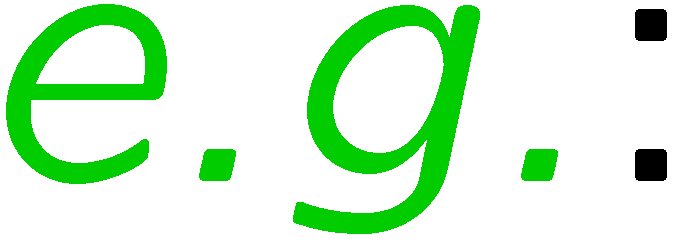 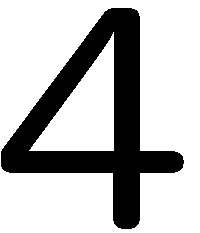 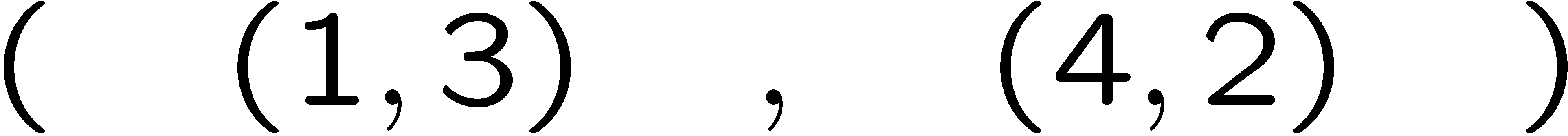 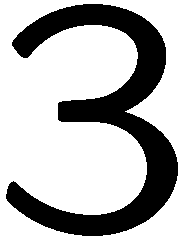 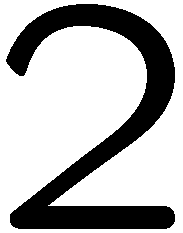 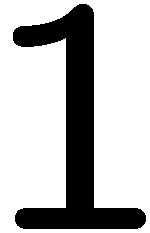 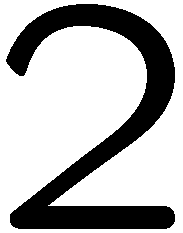 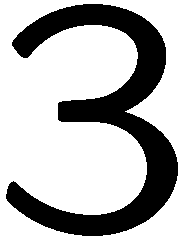 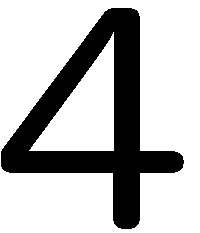 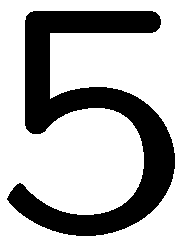 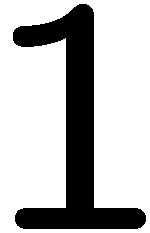 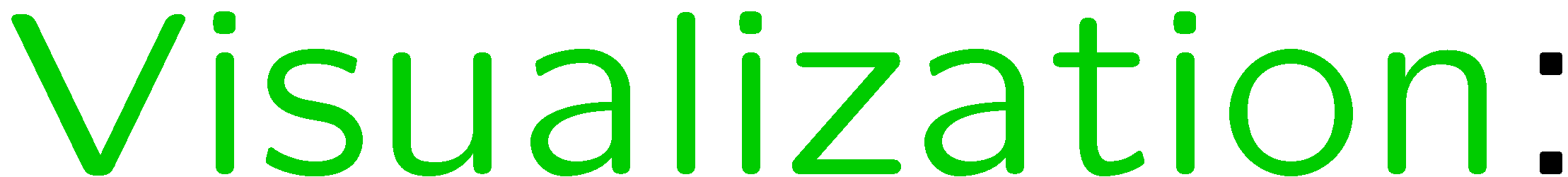 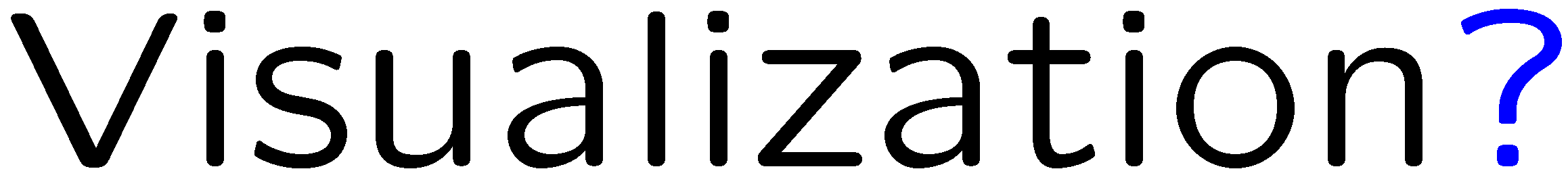 3
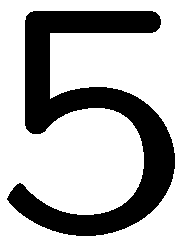 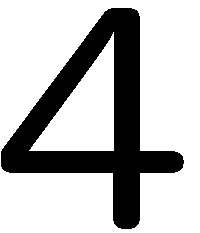 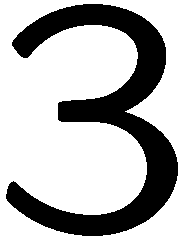 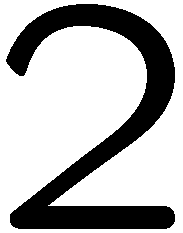 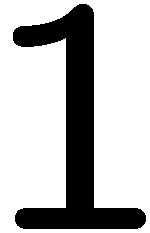 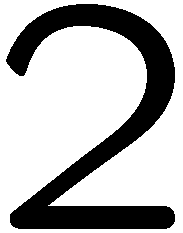 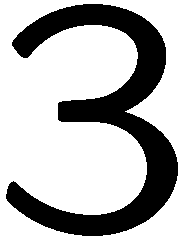 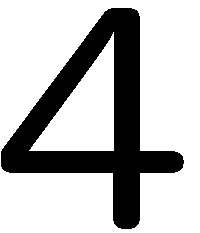 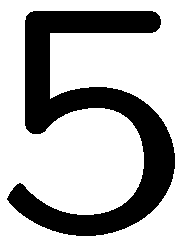 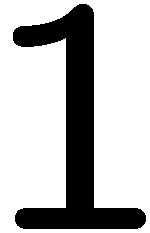 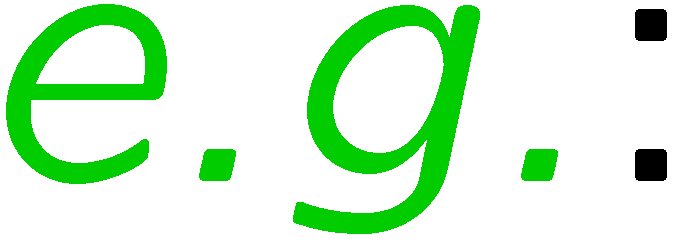 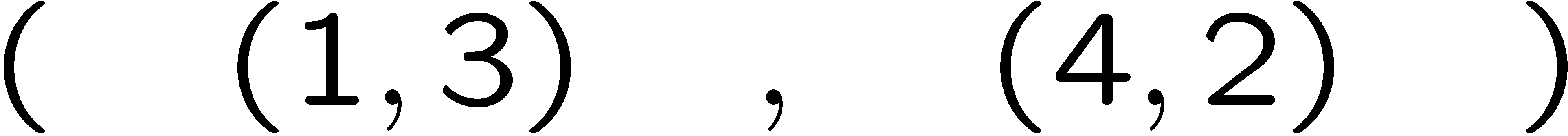 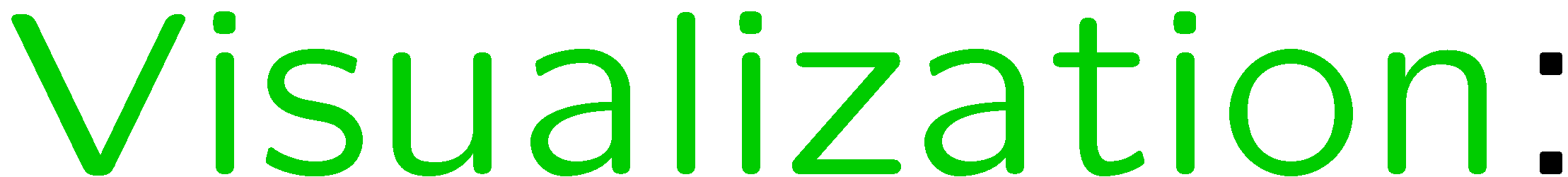 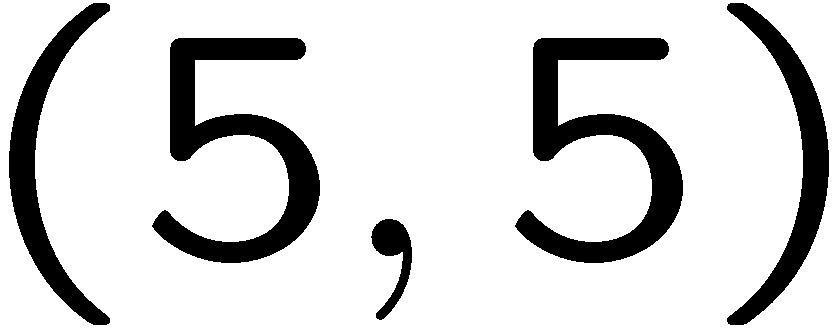 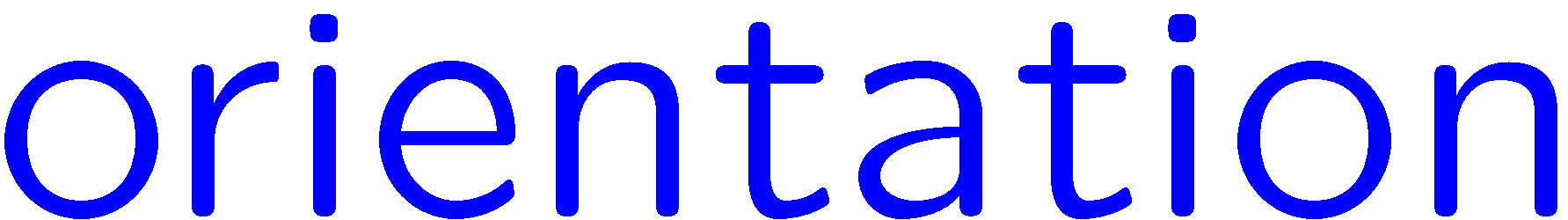 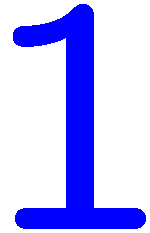 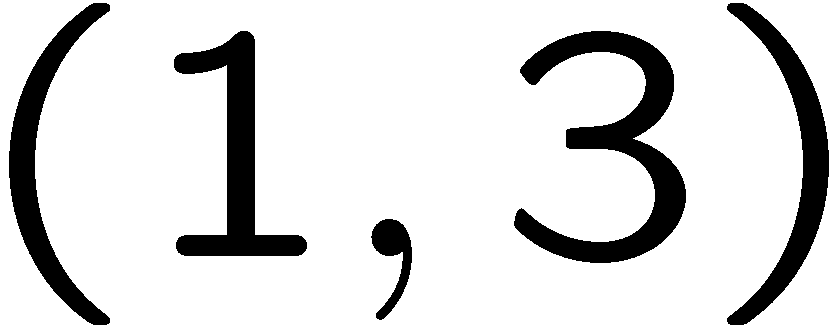 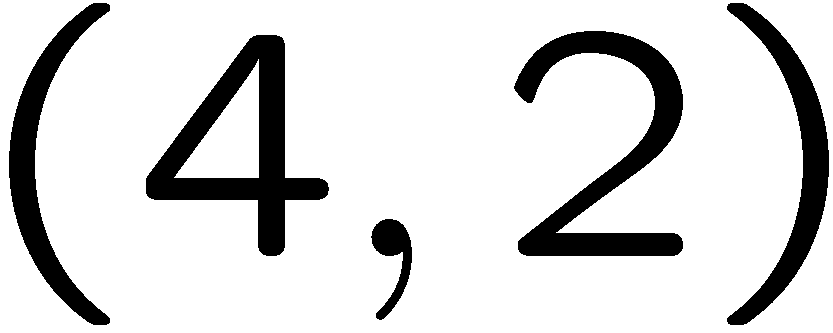 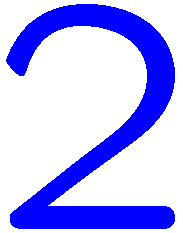 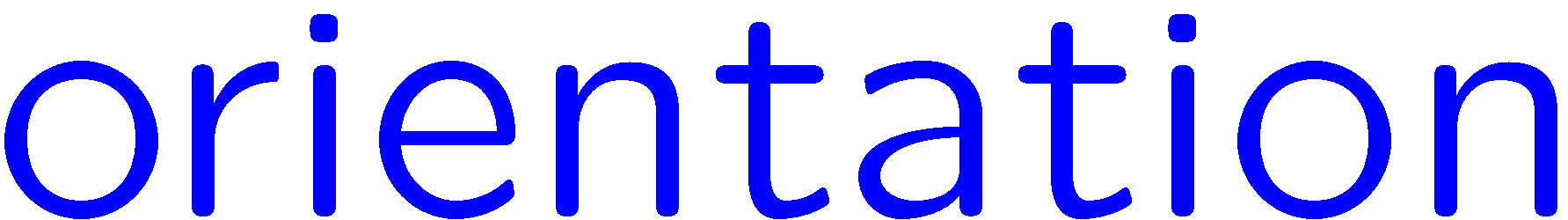 4
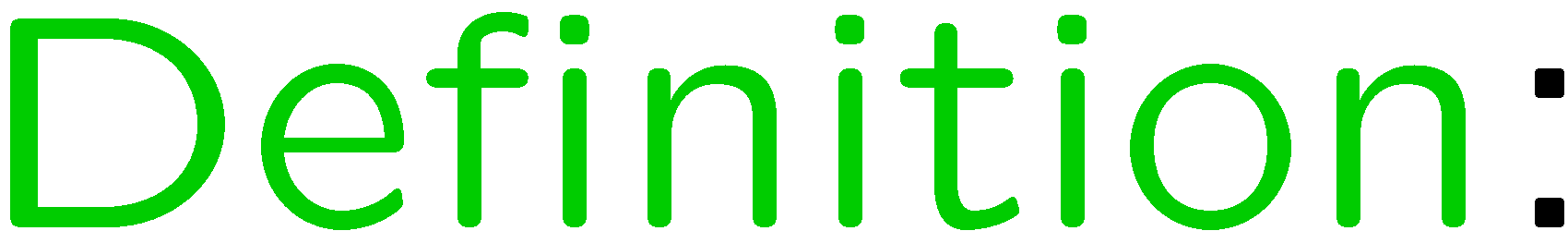 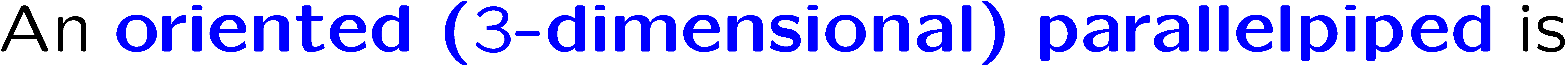 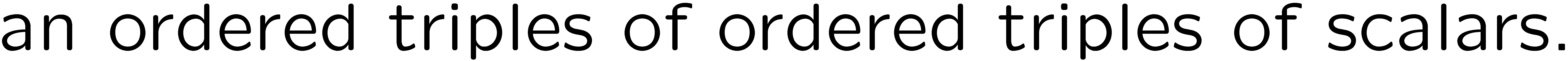 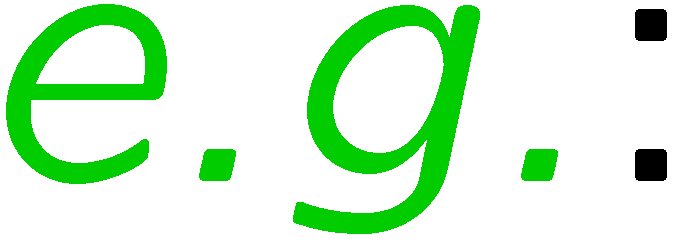 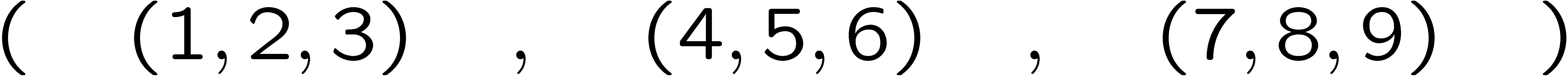 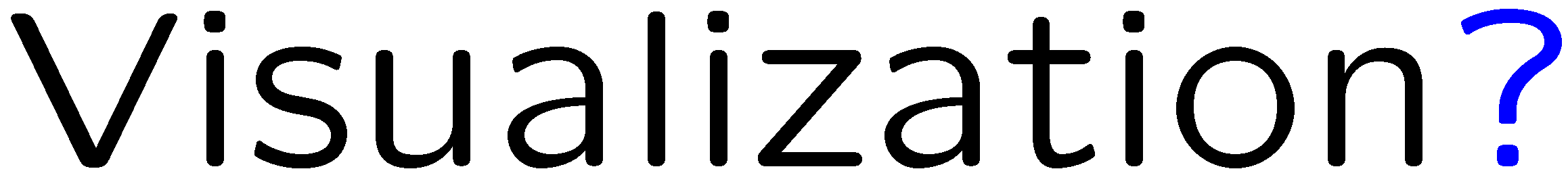 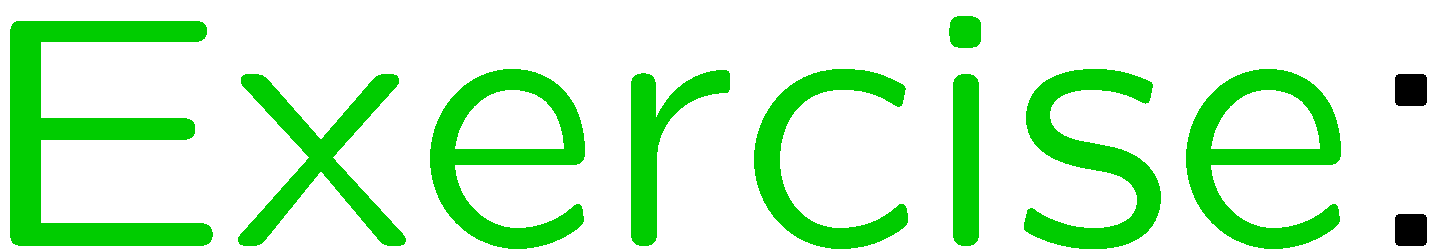 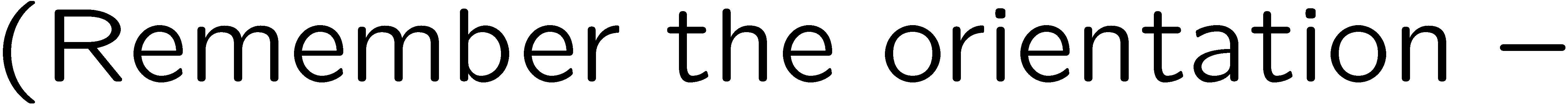 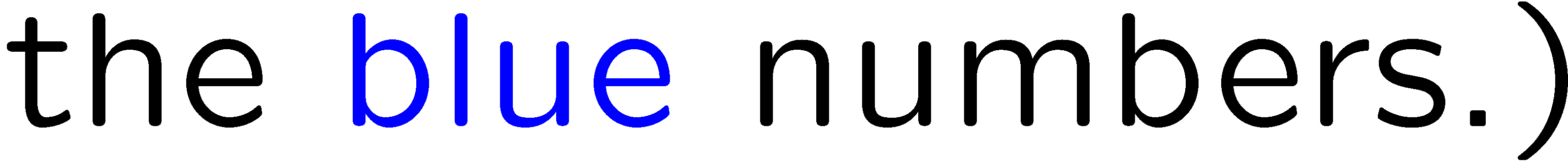 5
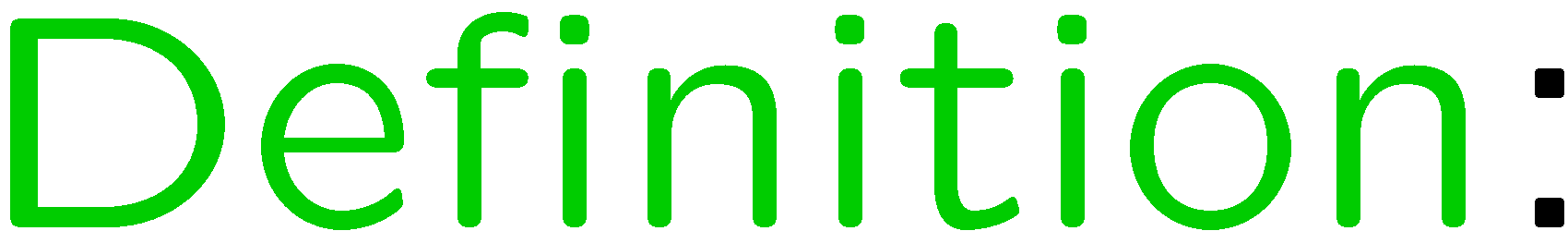 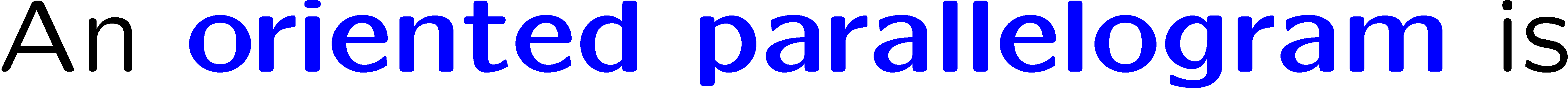 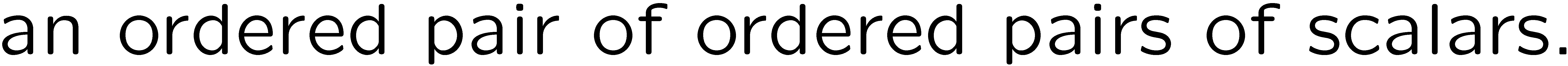 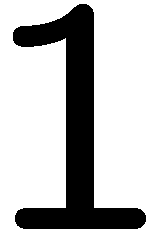 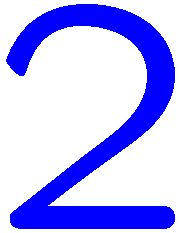 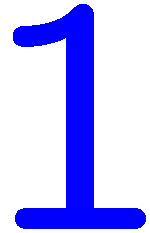 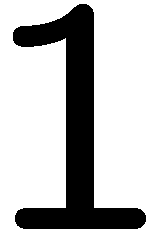 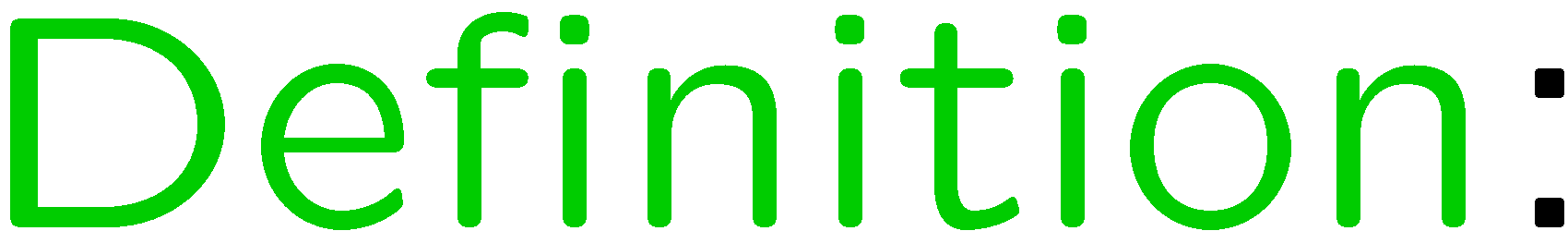 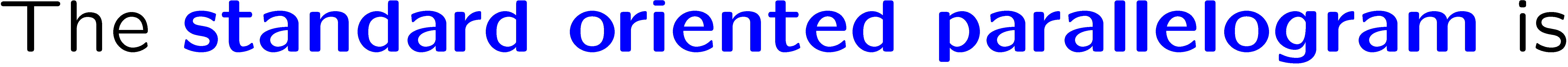 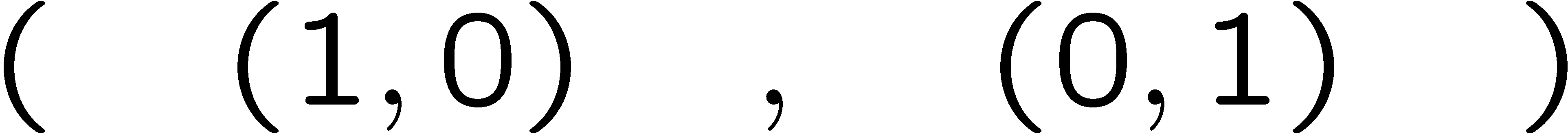 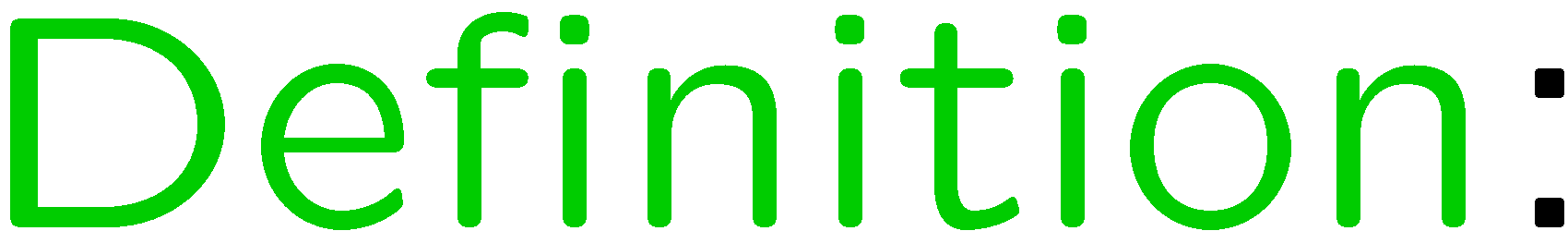 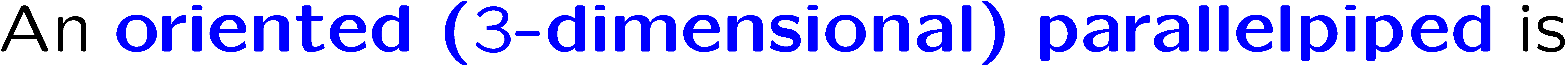 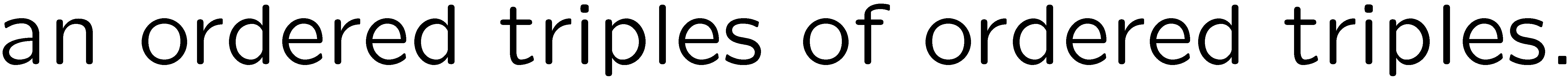 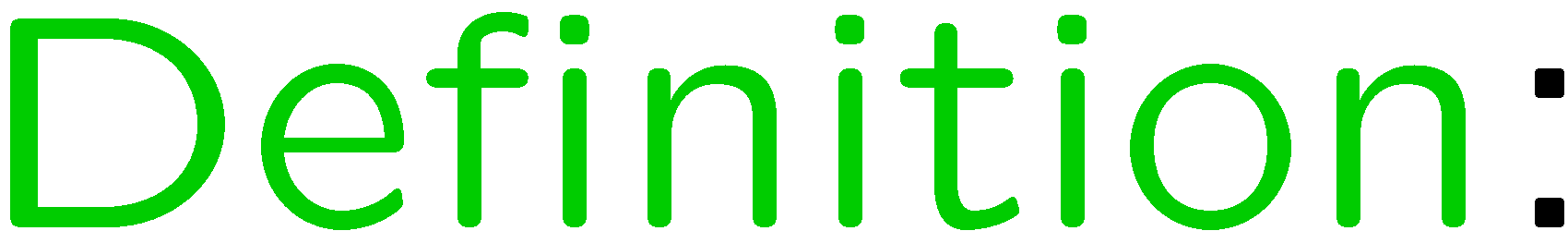 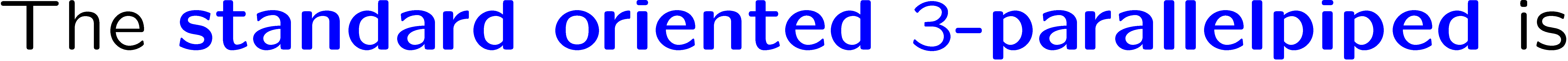 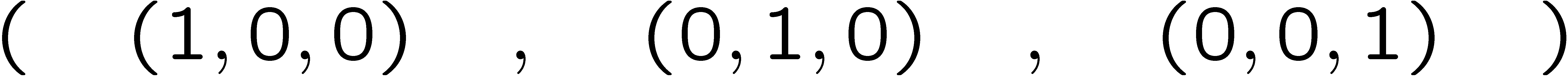 6
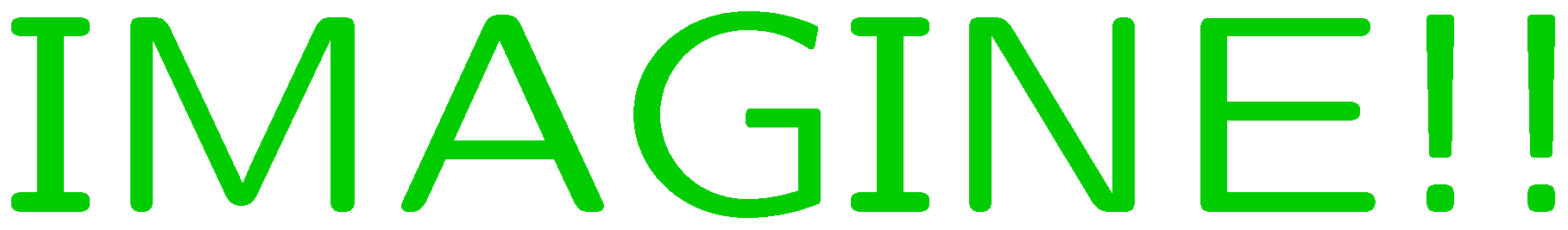 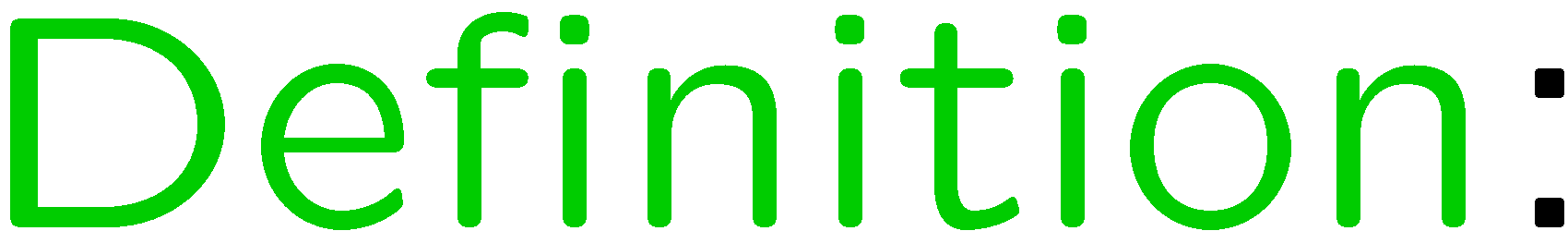 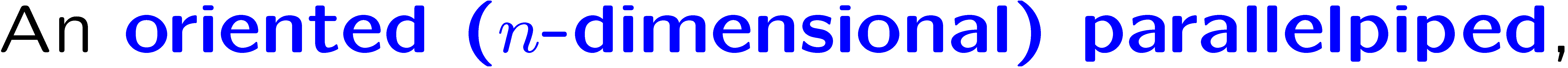 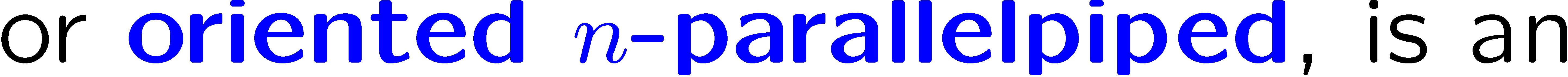 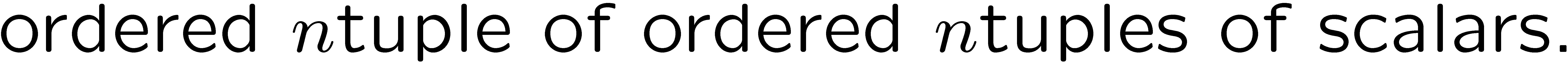 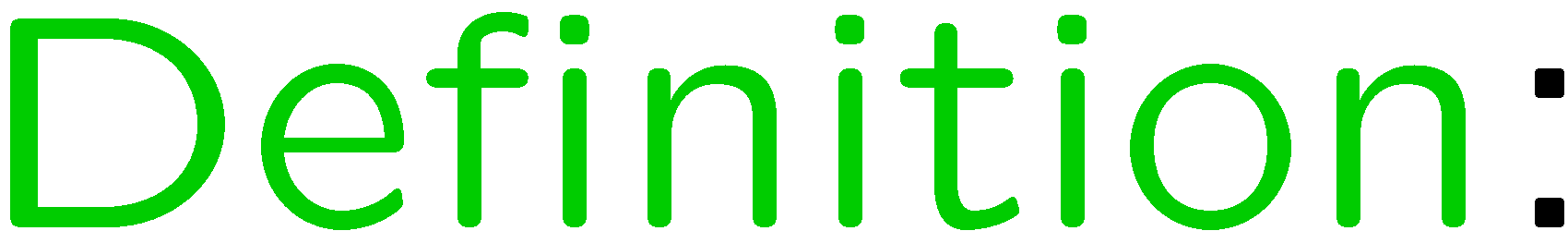 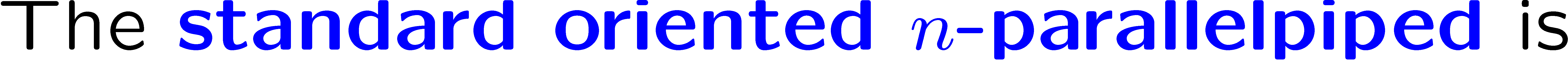 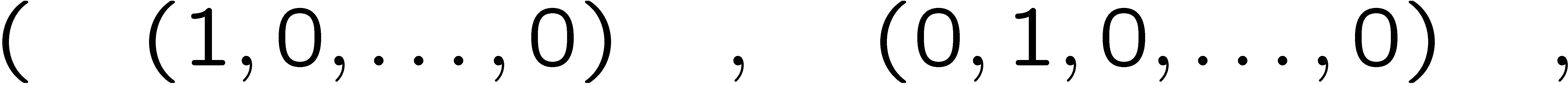 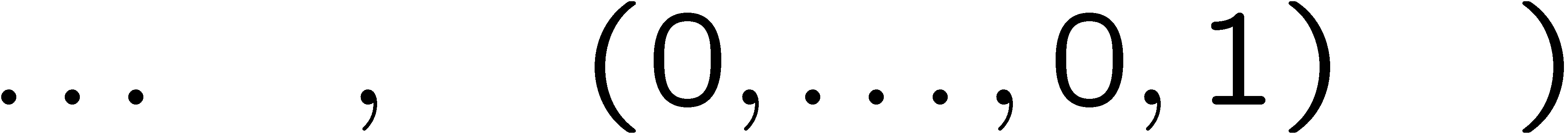 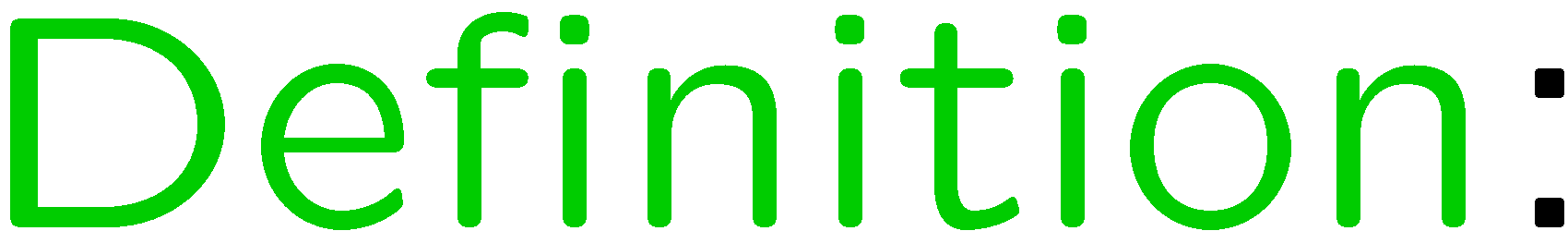 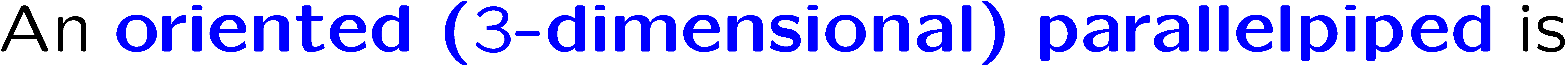 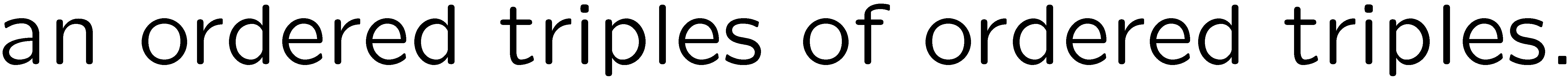 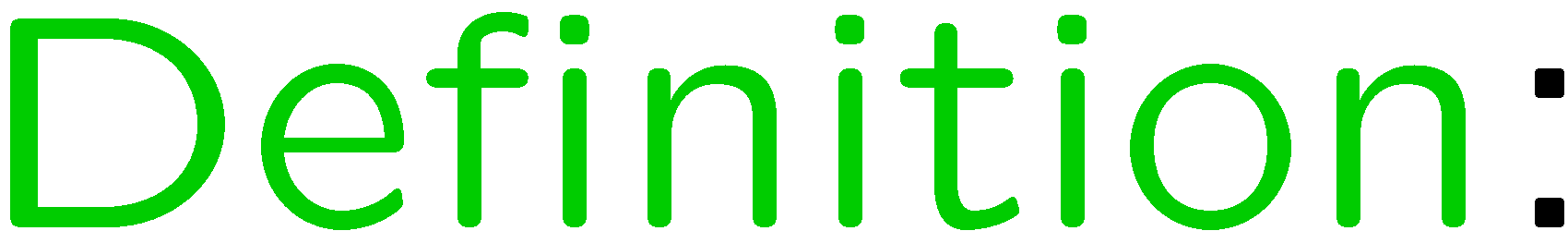 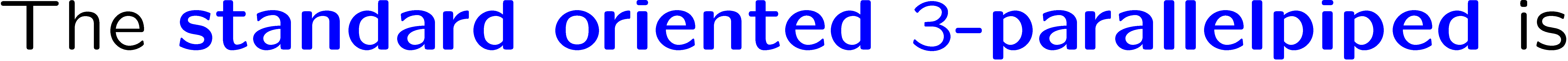 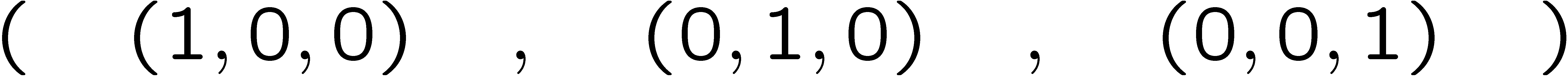 7
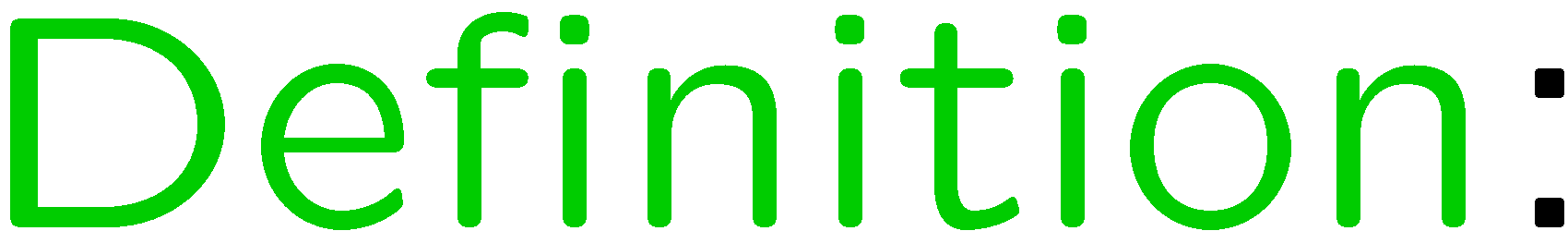 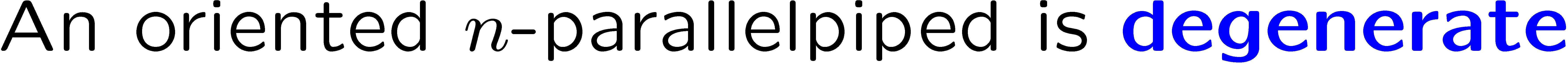 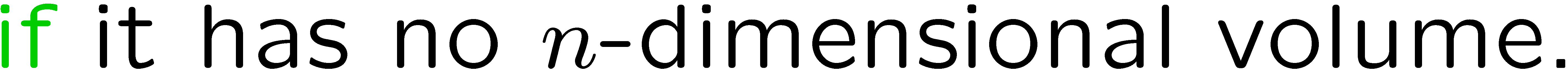 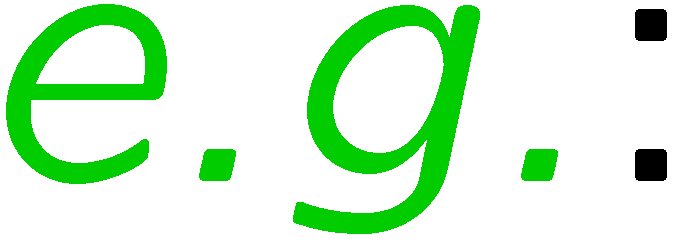 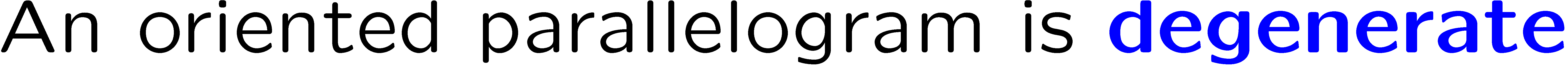 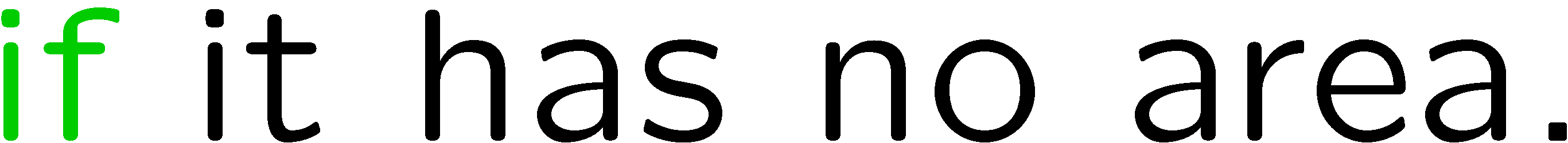 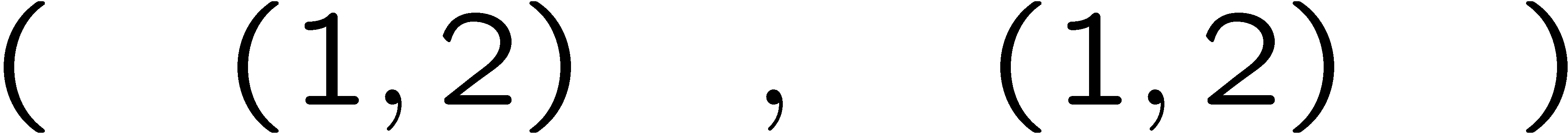 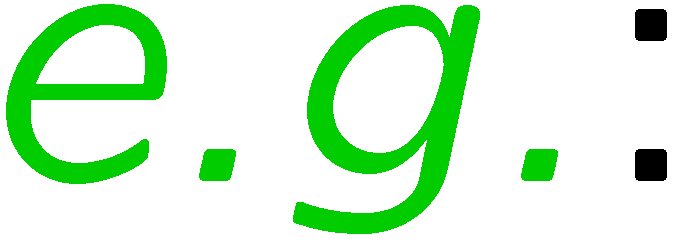 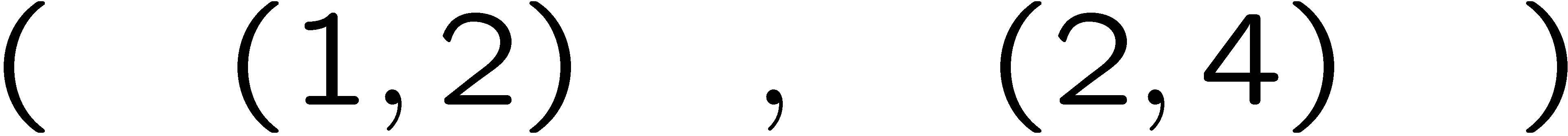 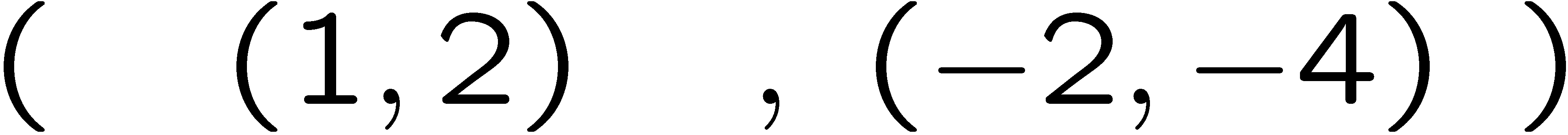 8
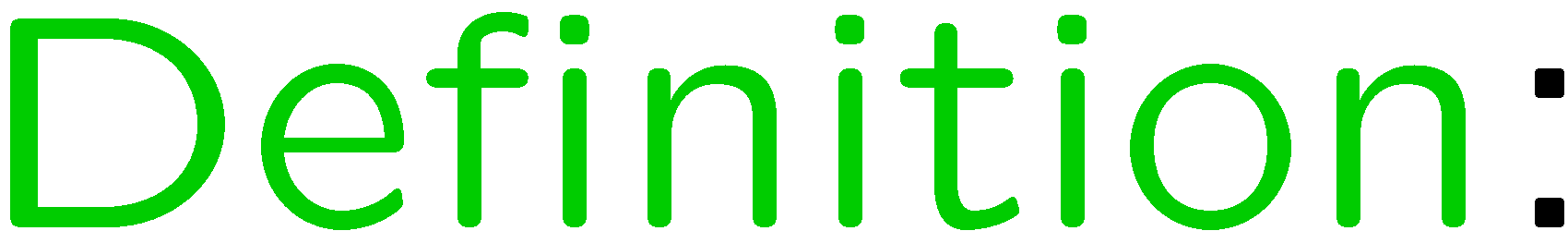 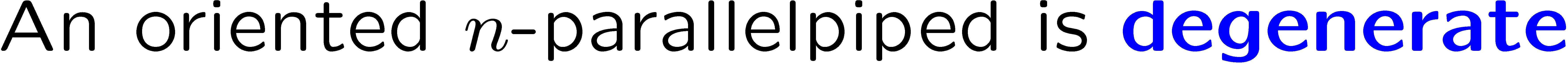 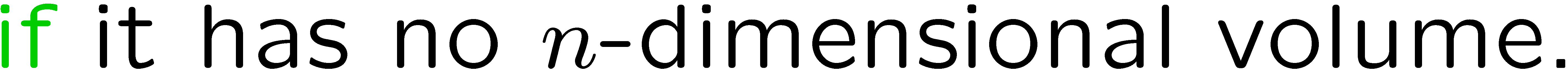 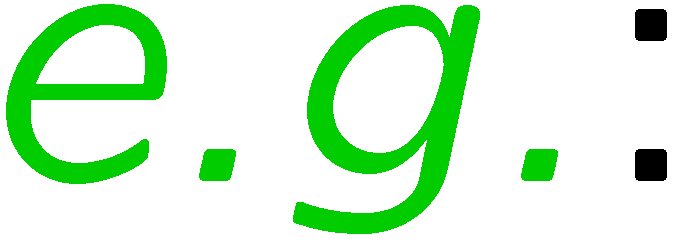 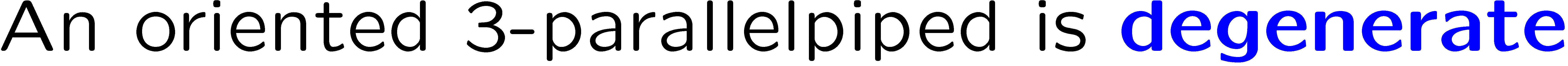 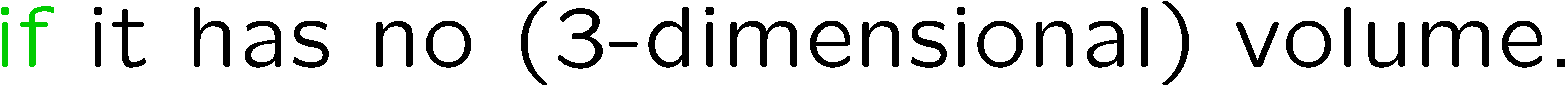 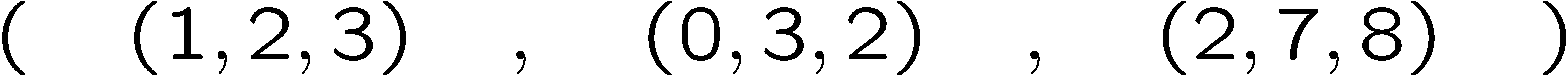 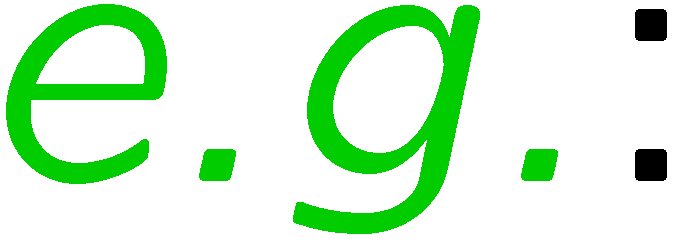 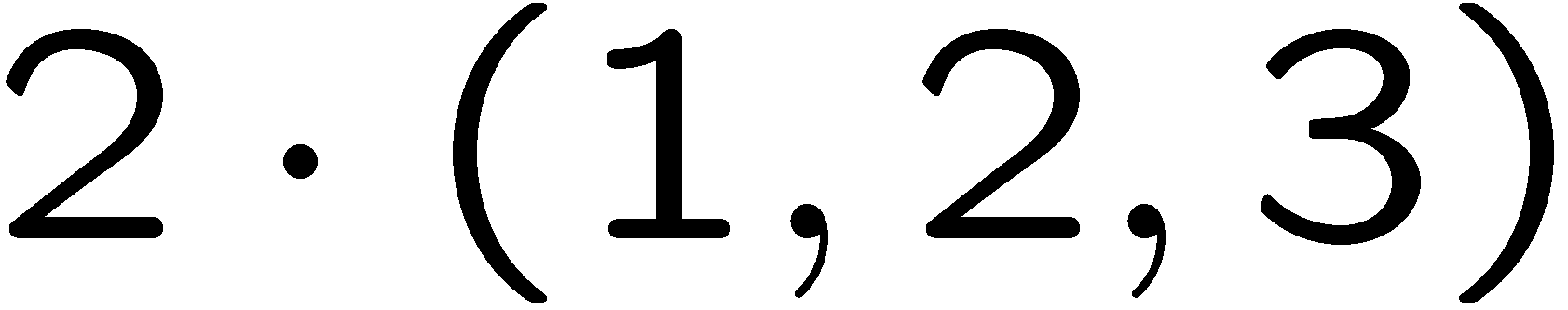 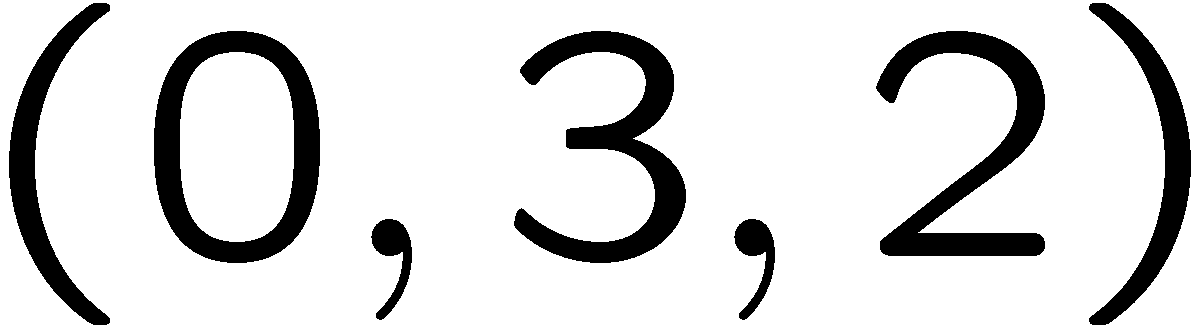 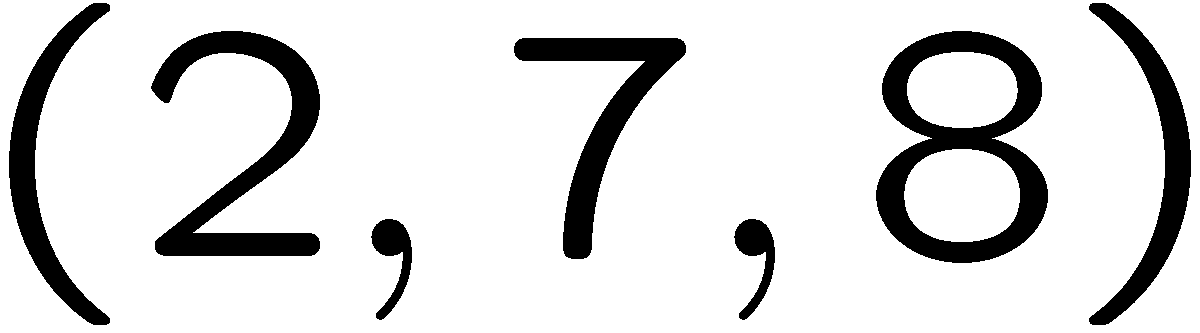 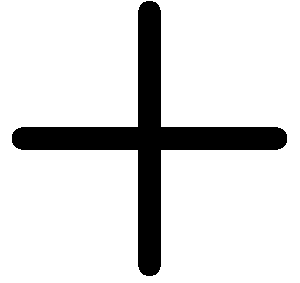 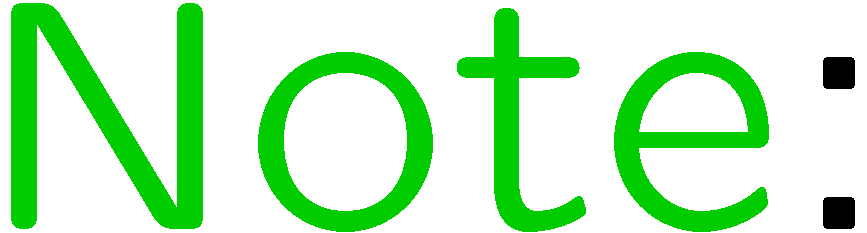 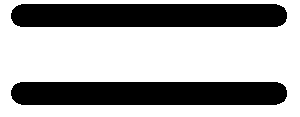 9
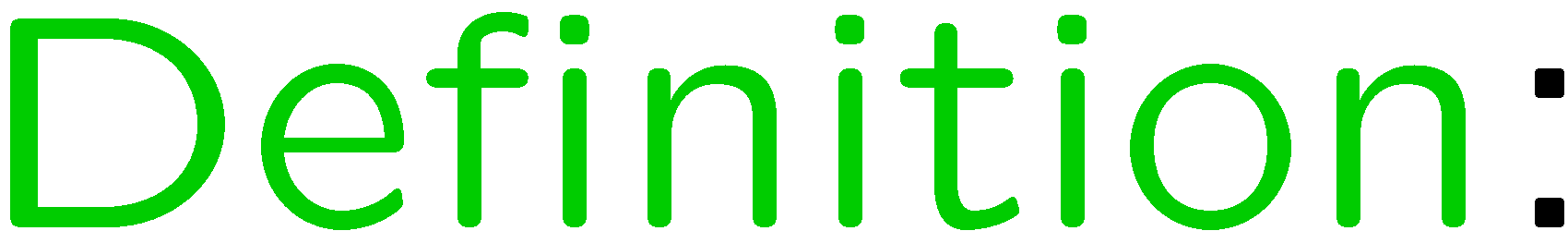 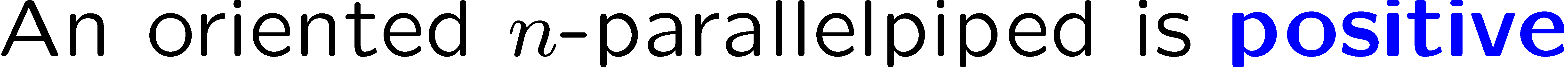 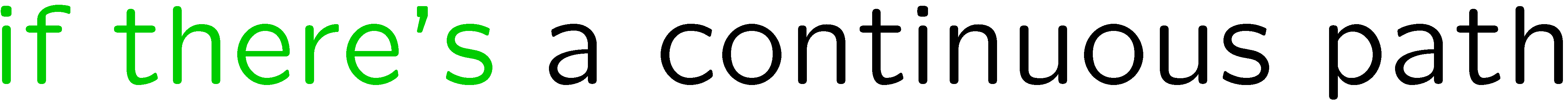 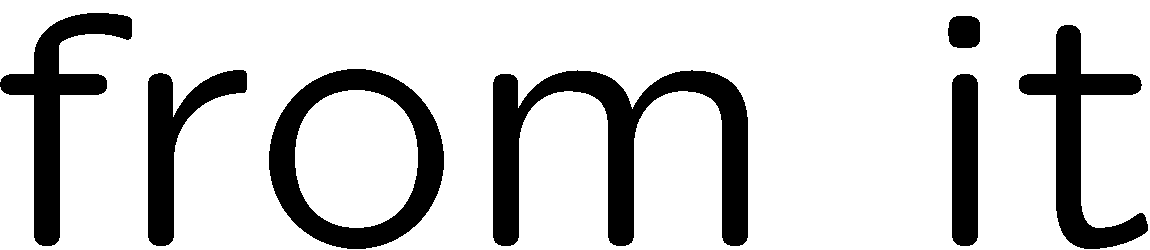 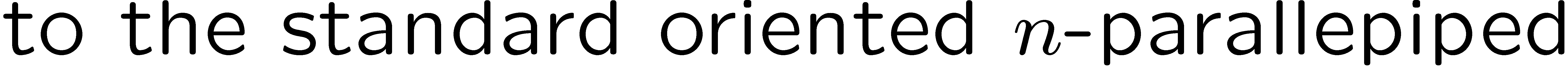 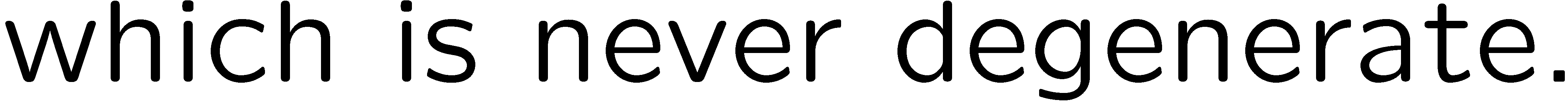 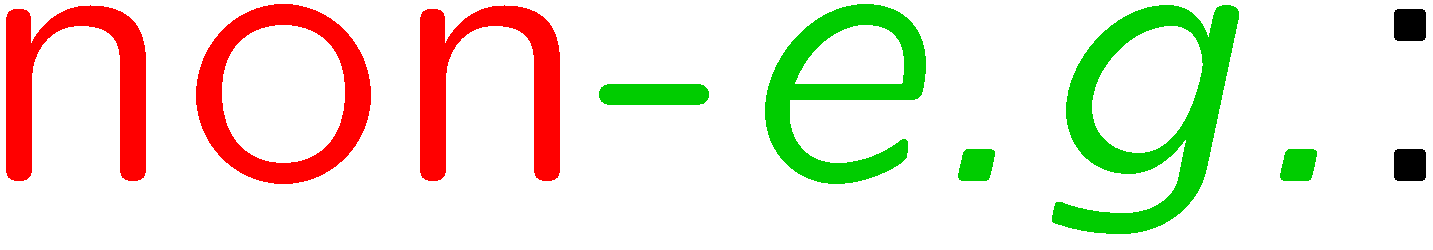 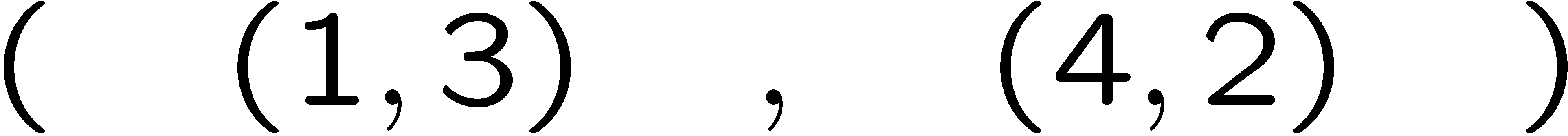 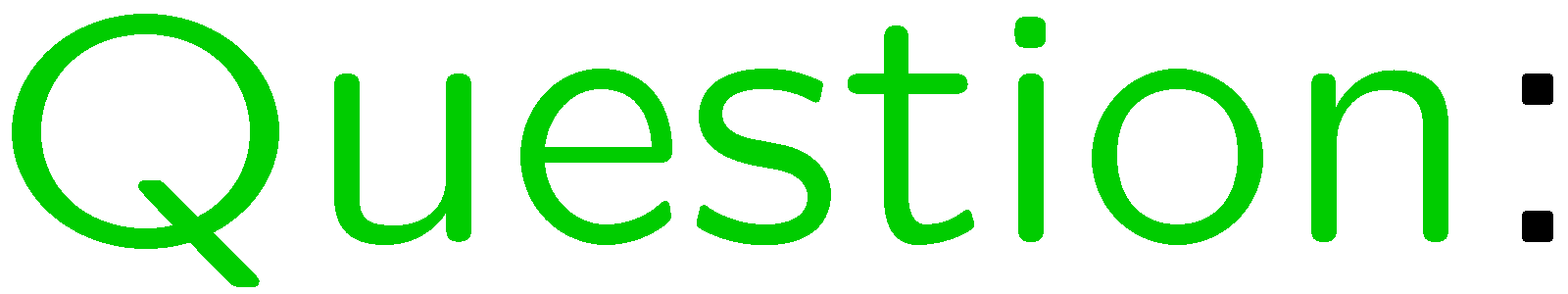 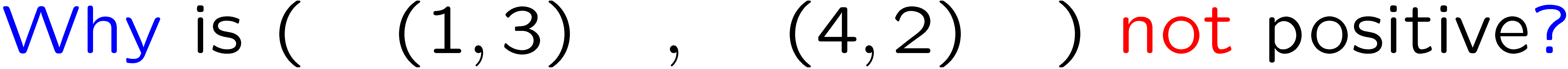 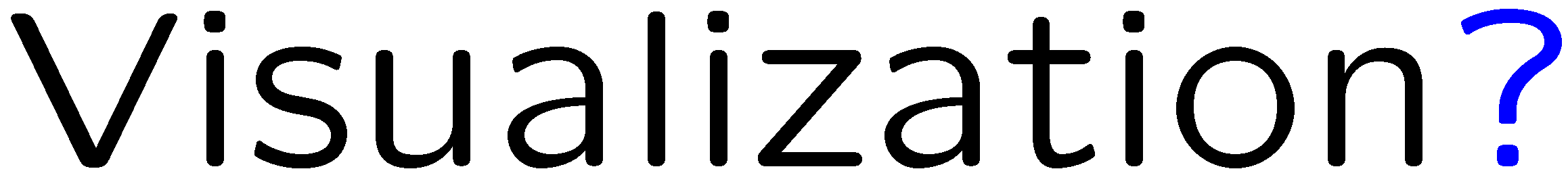 10
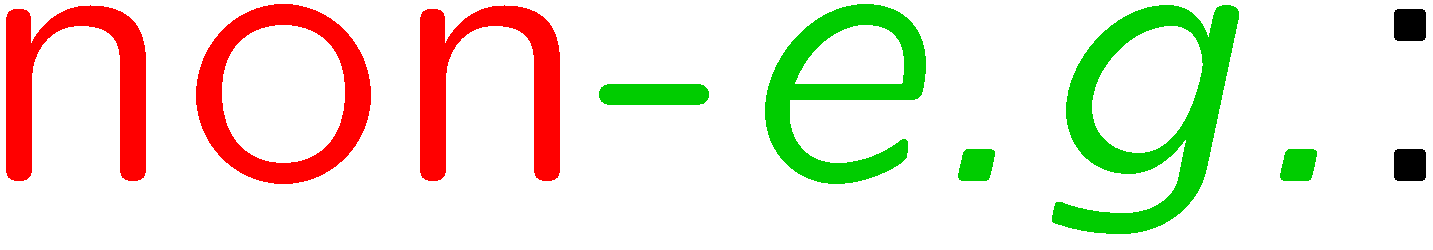 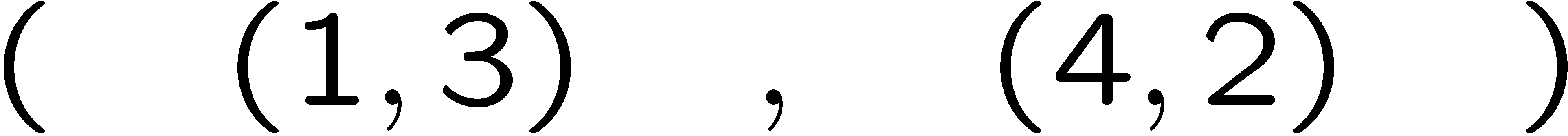 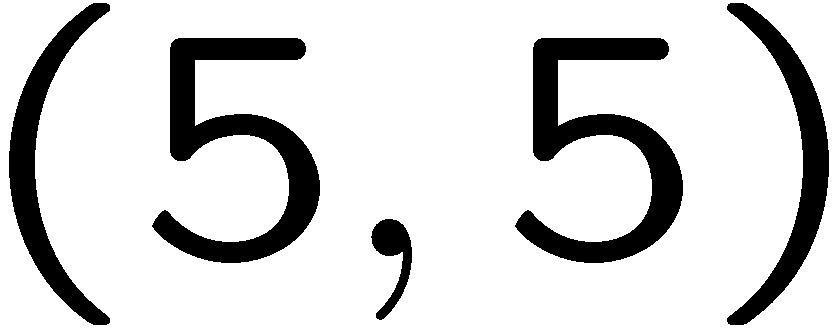 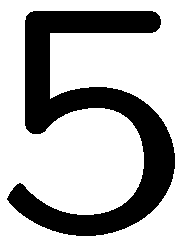 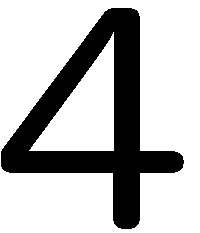 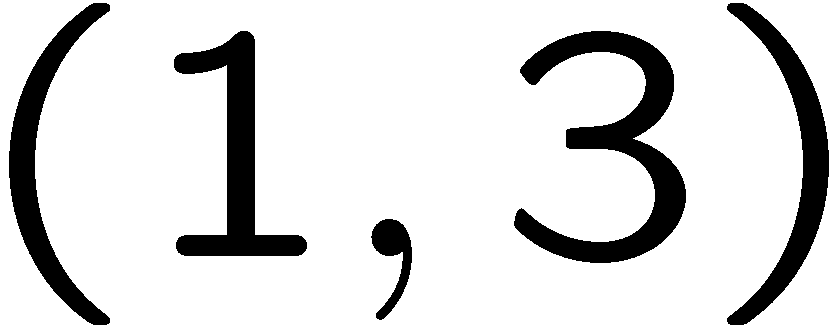 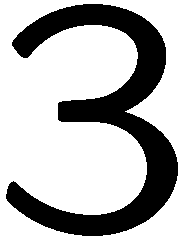 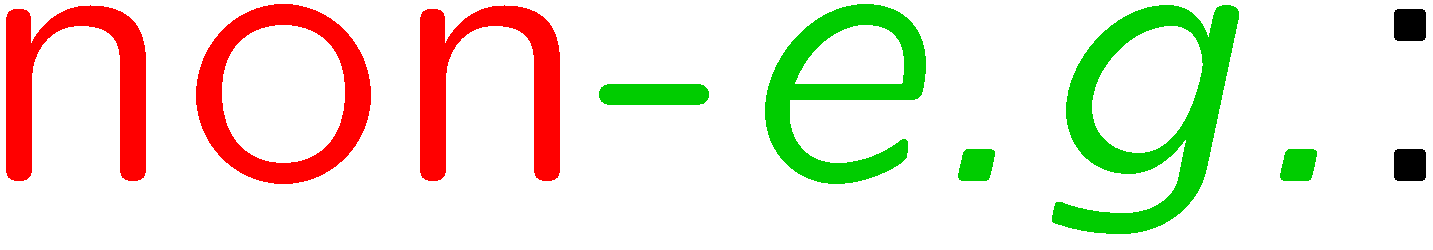 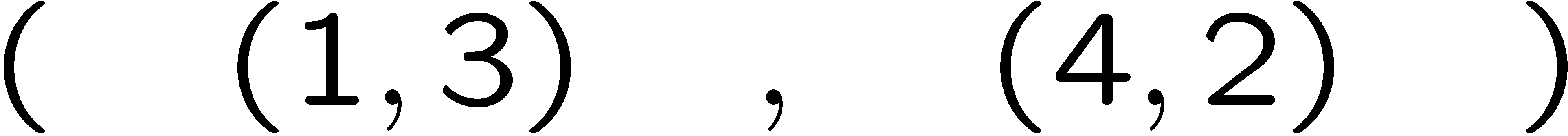 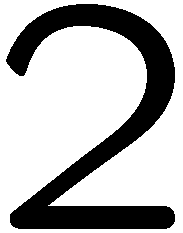 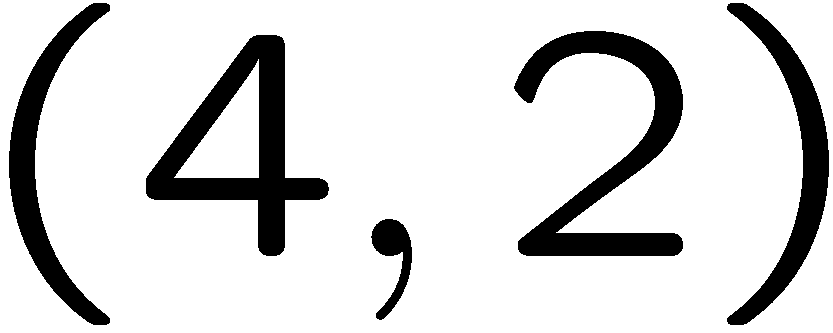 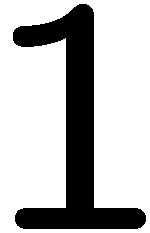 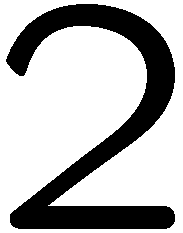 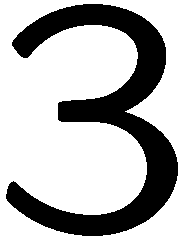 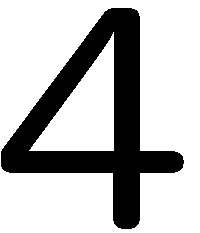 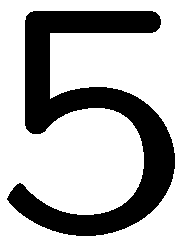 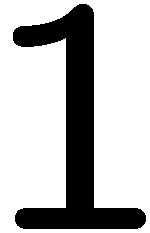 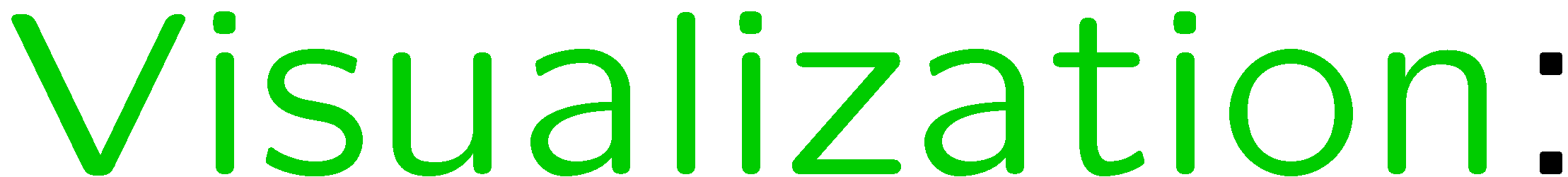 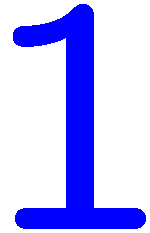 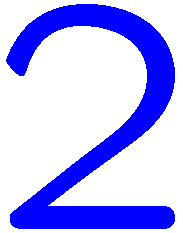 11
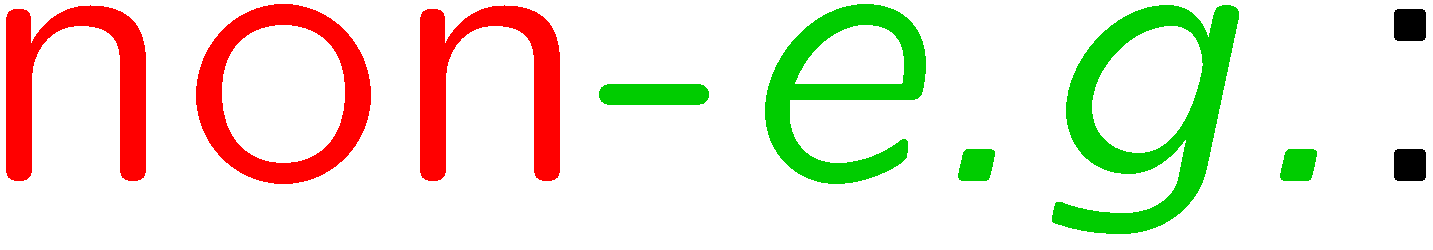 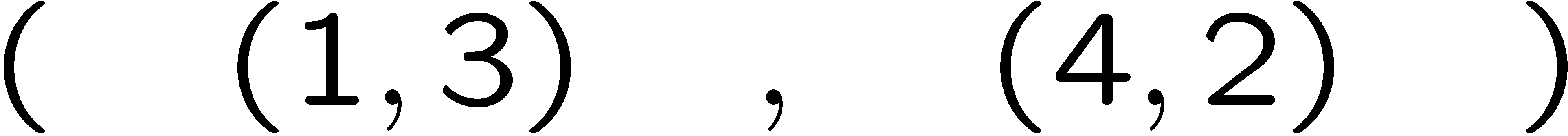 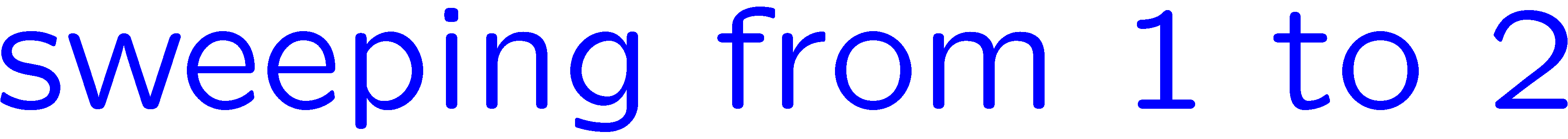 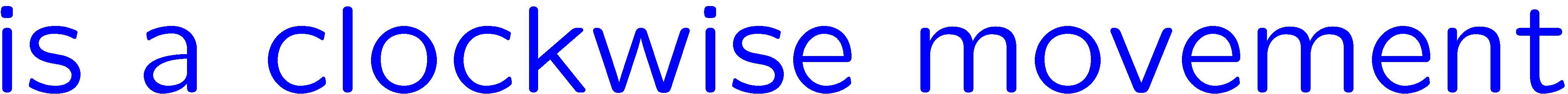 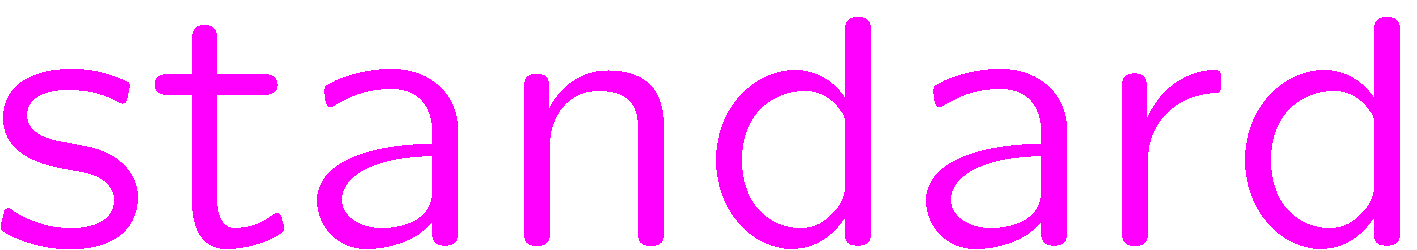 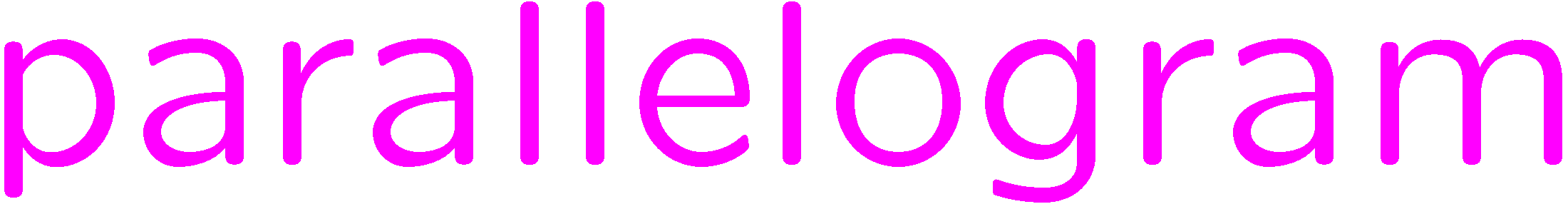 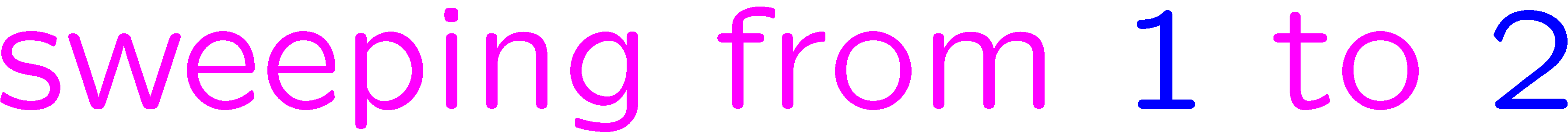 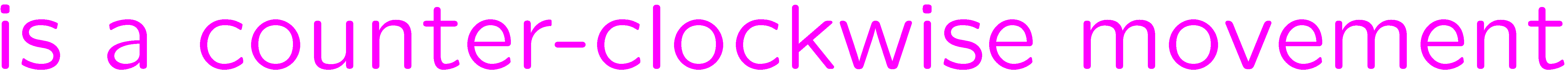 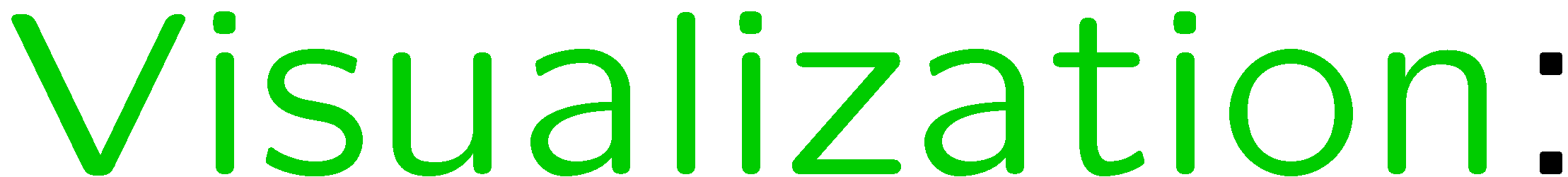 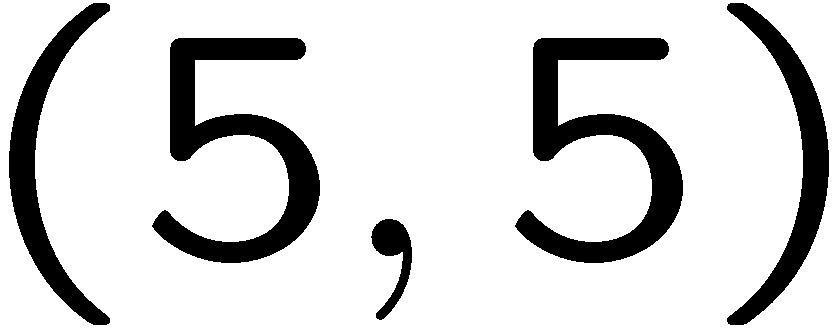 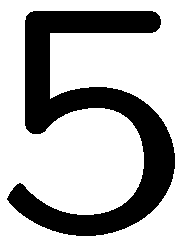 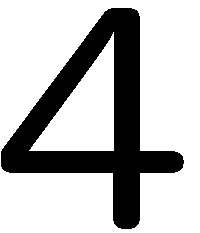 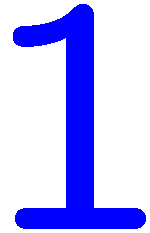 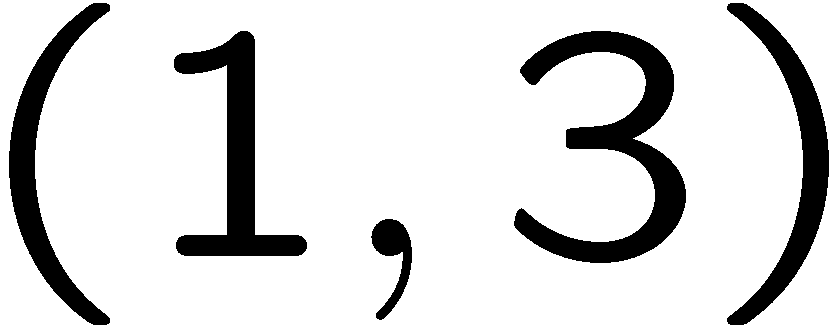 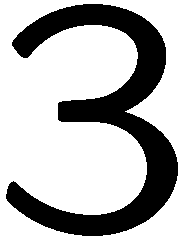 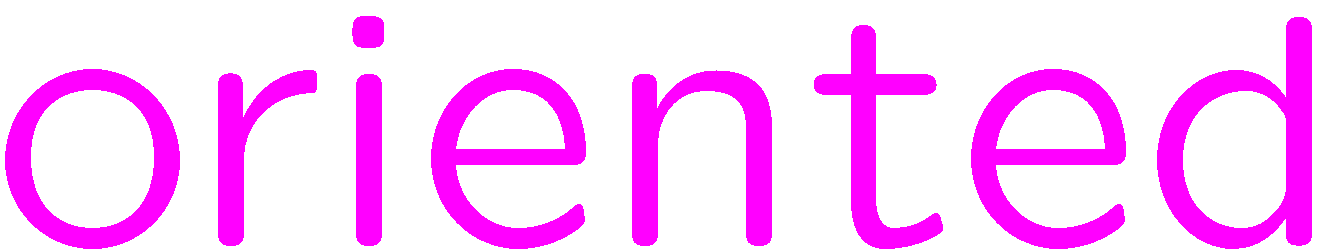 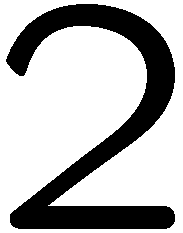 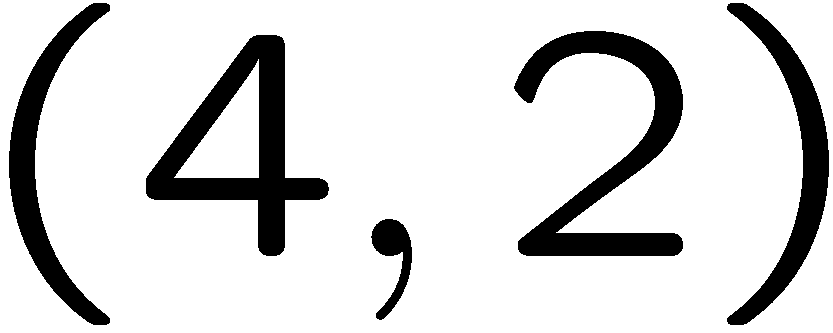 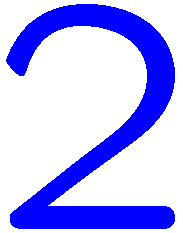 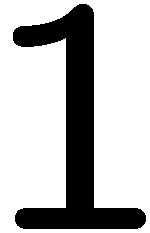 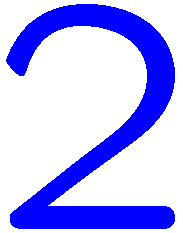 12
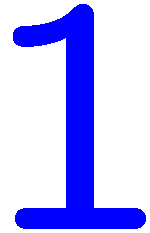 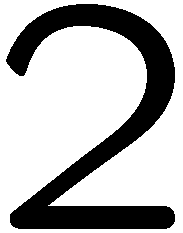 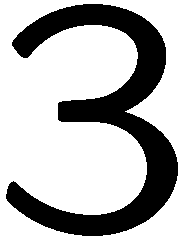 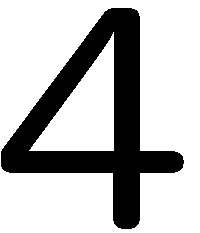 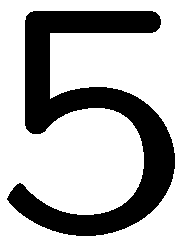 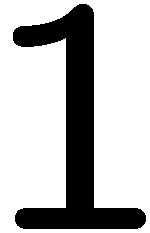 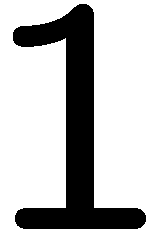 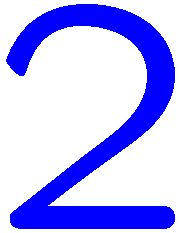 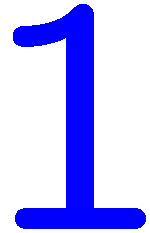 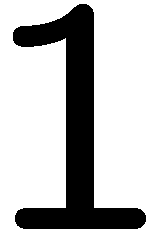 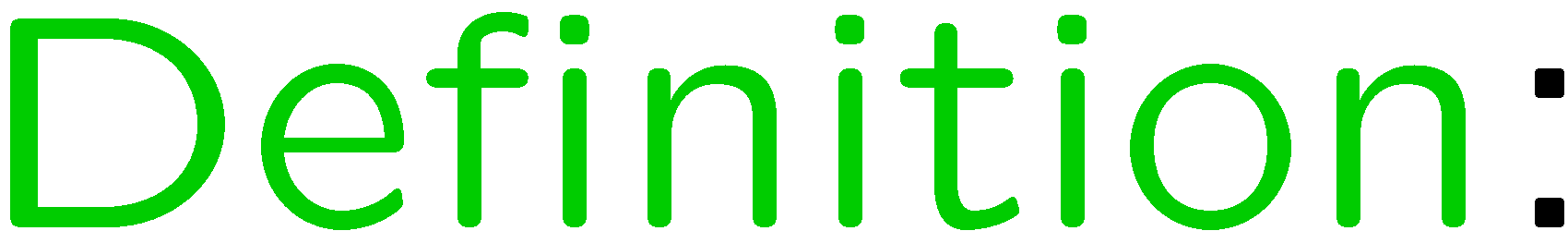 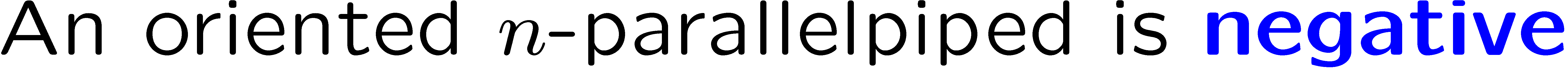 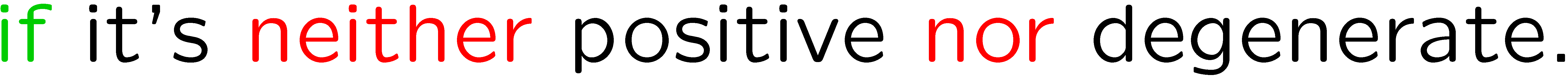 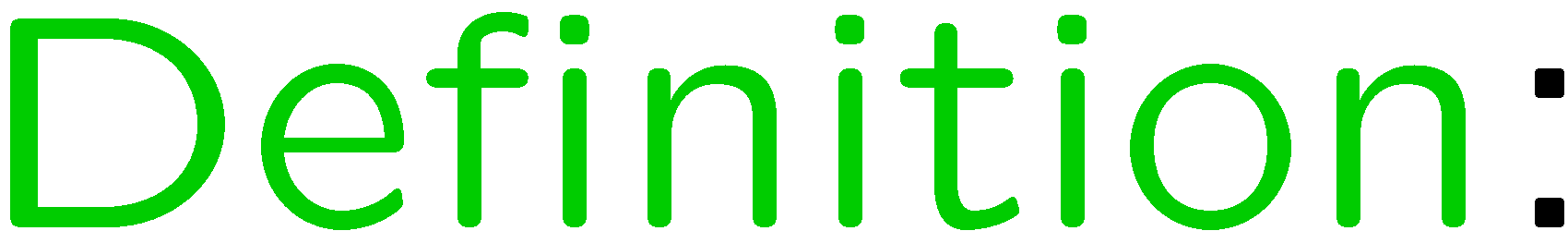 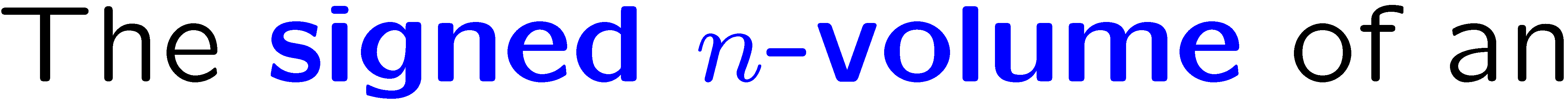 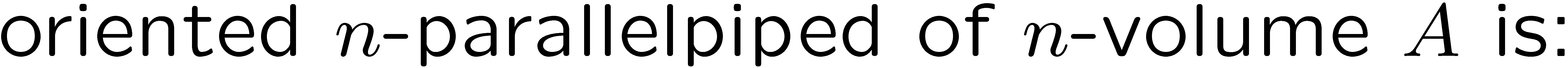 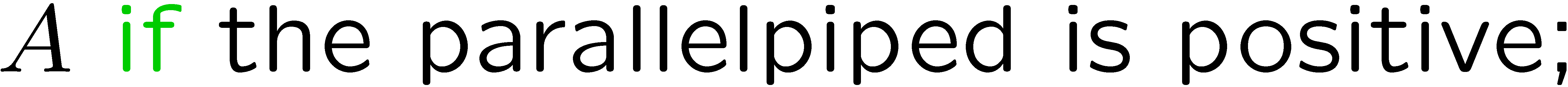 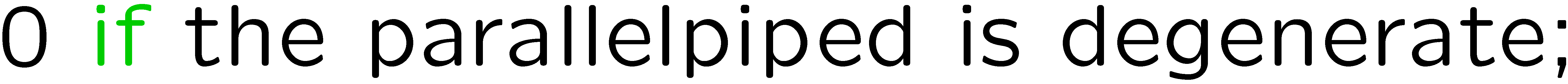 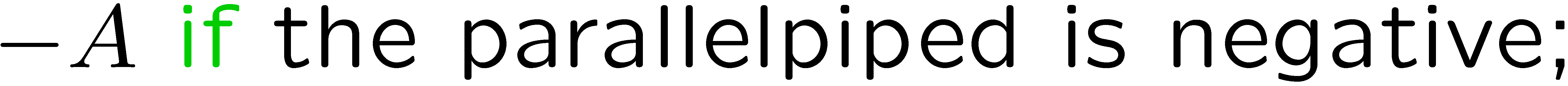 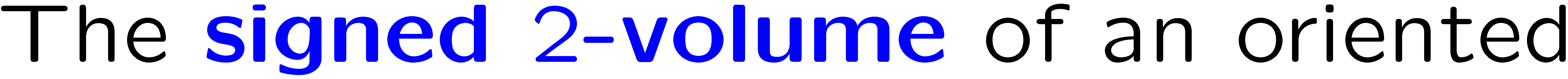 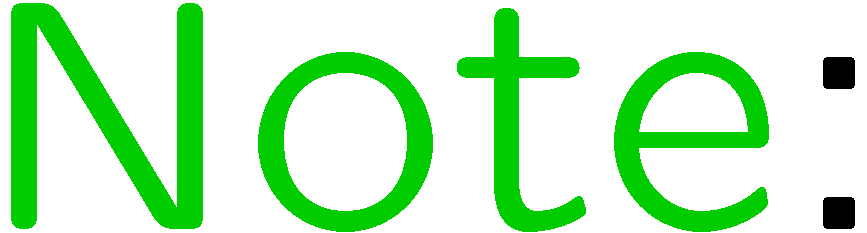 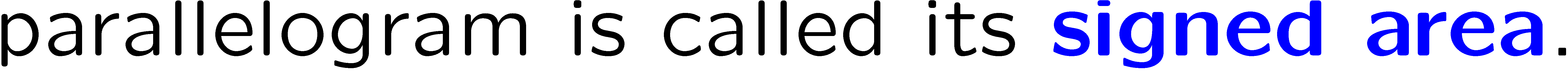 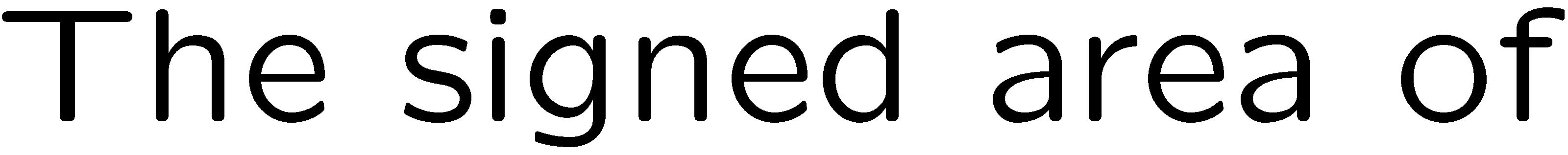 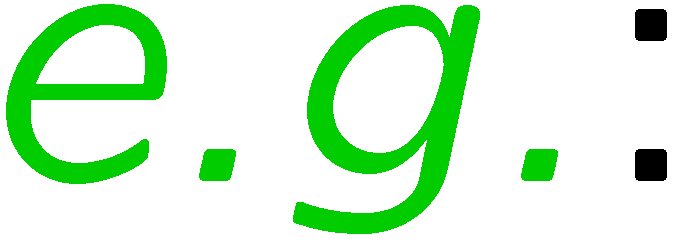 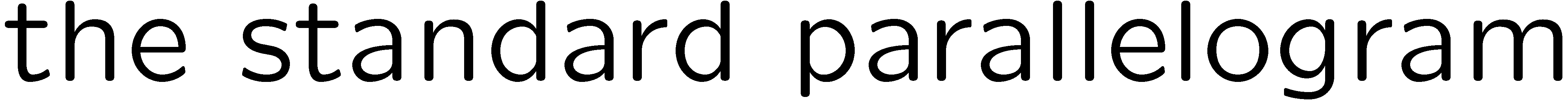 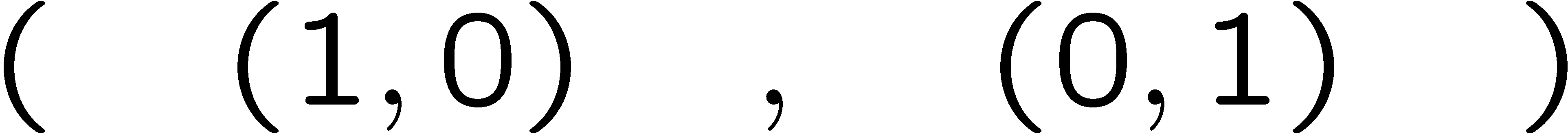 13
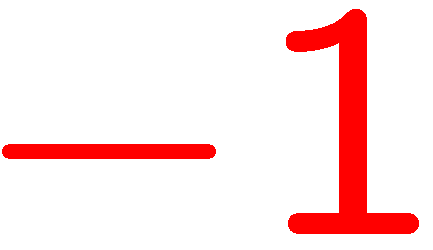 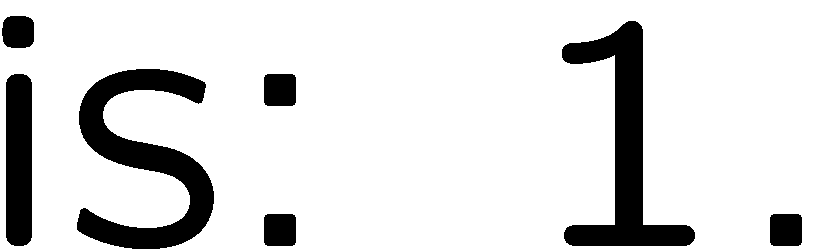 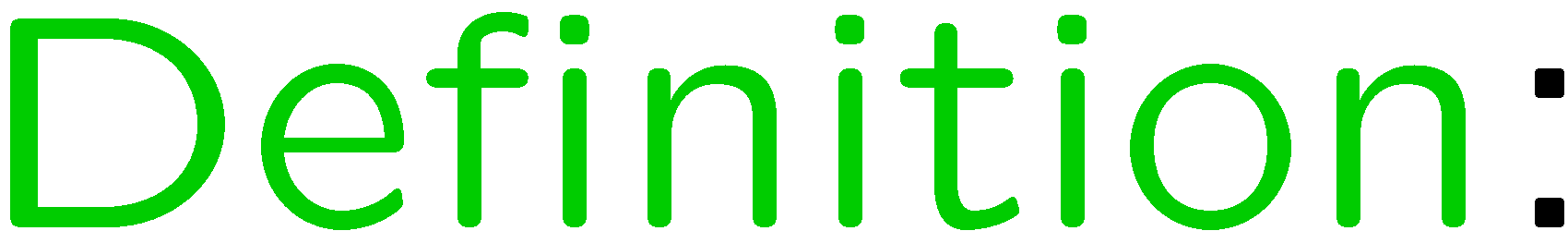 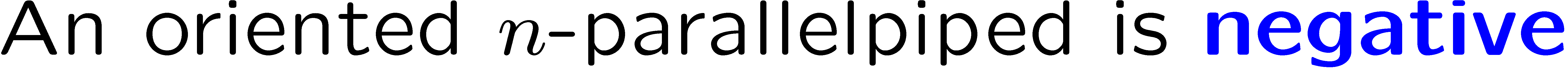 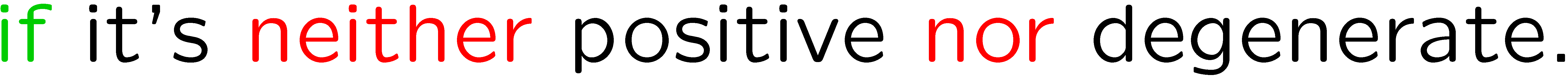 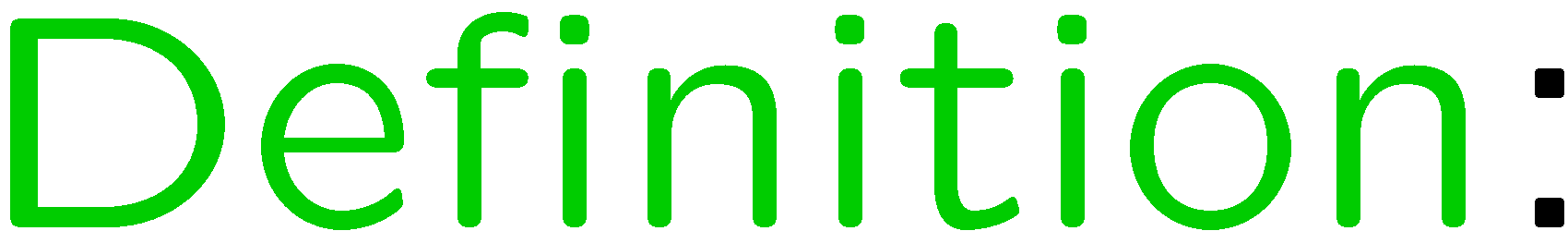 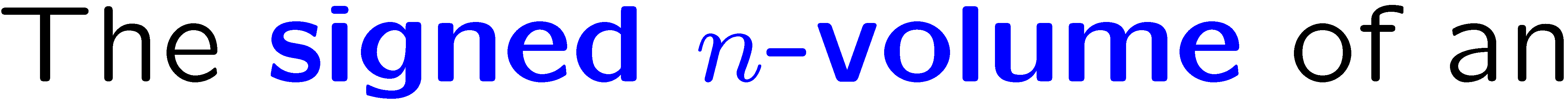 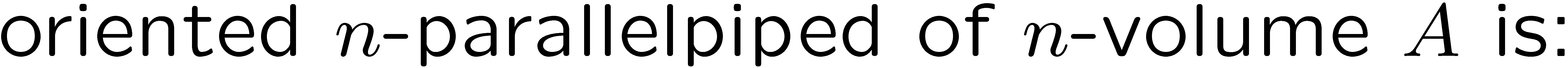 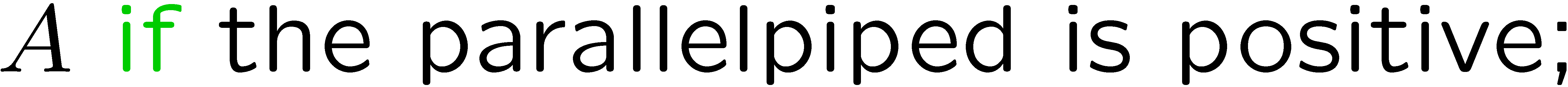 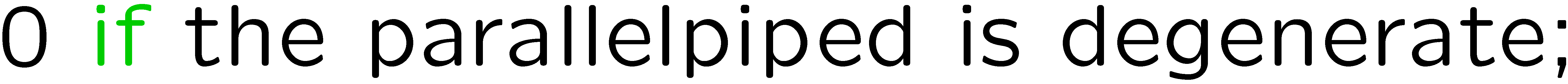 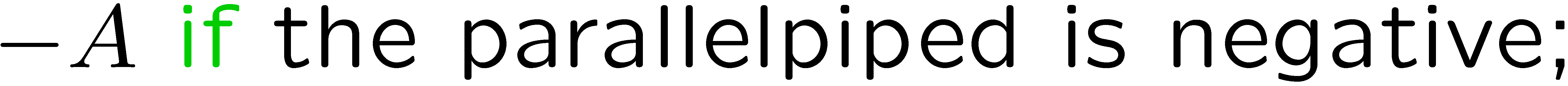 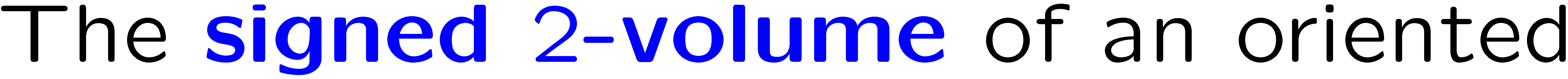 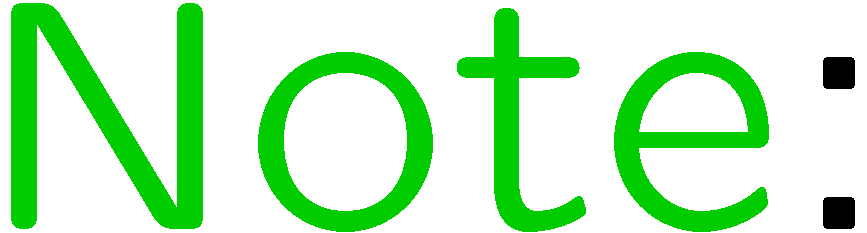 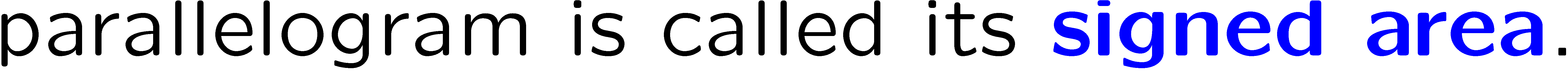 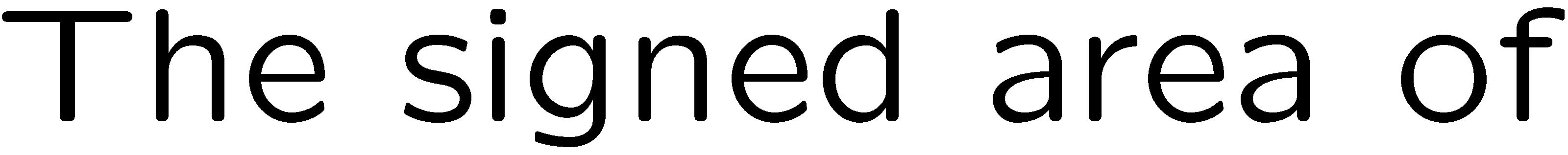 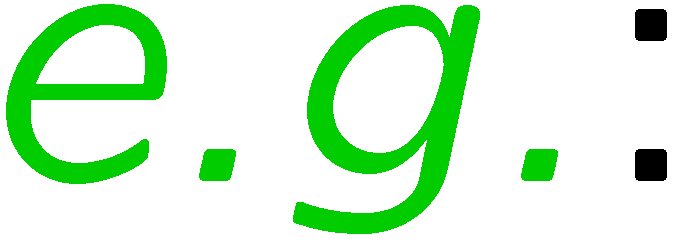 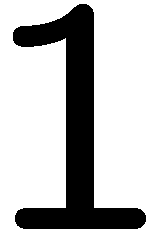 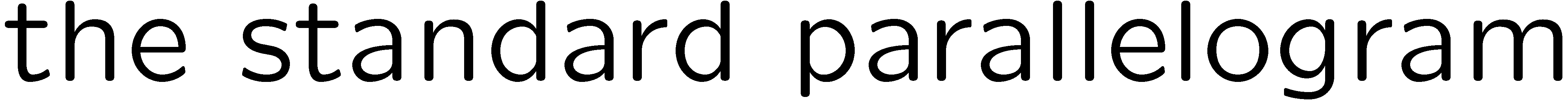 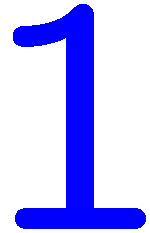 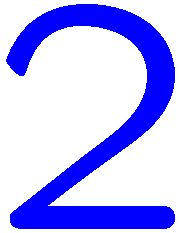 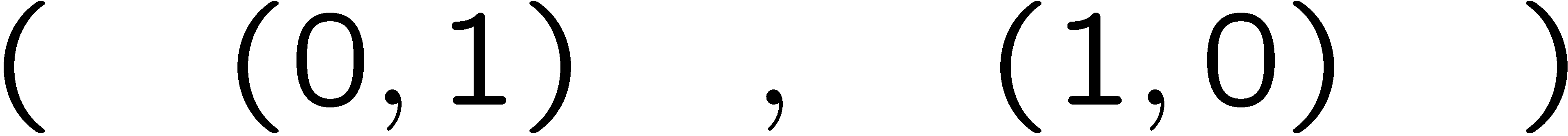 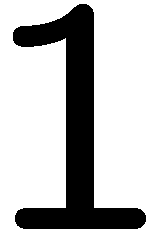 14
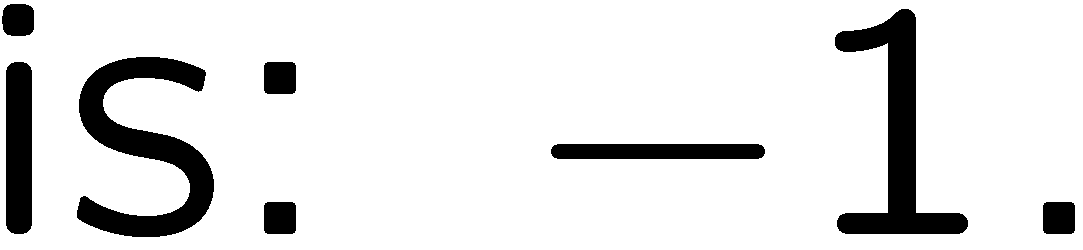 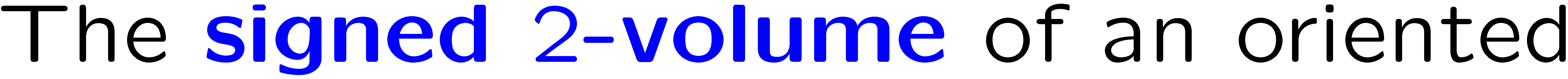 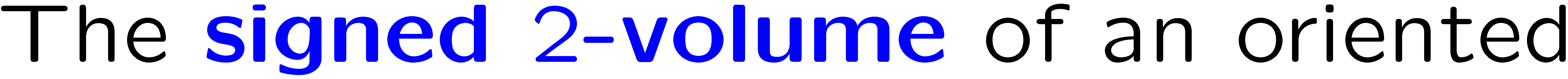 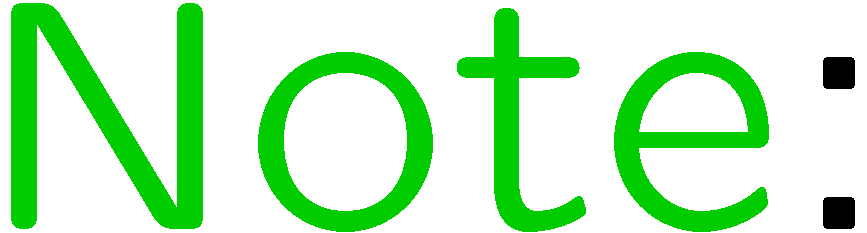 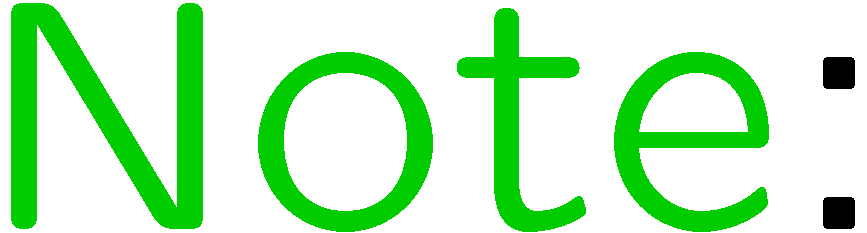 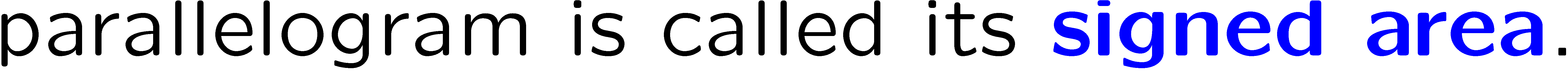 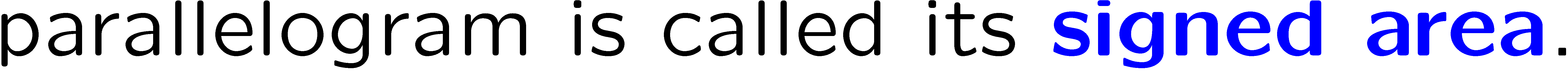 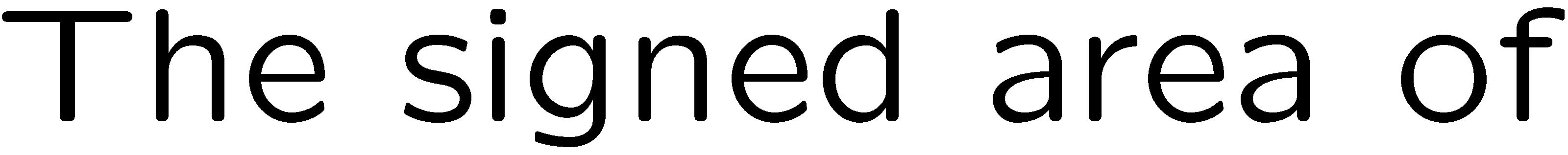 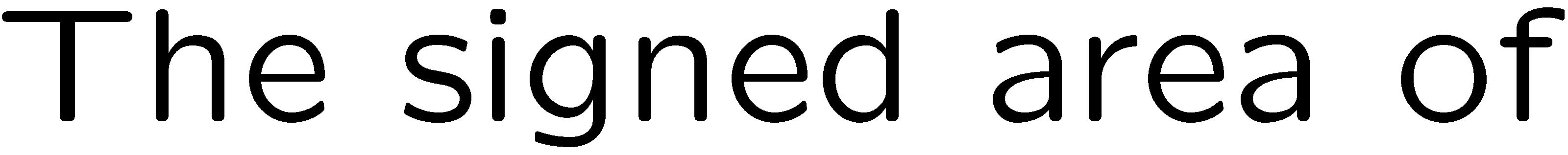 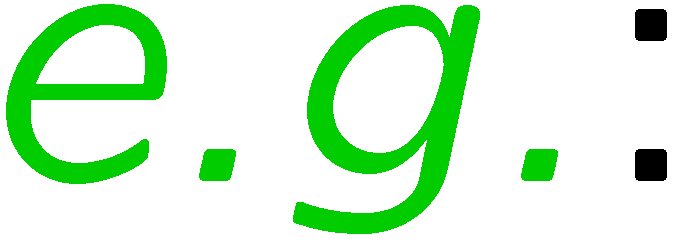 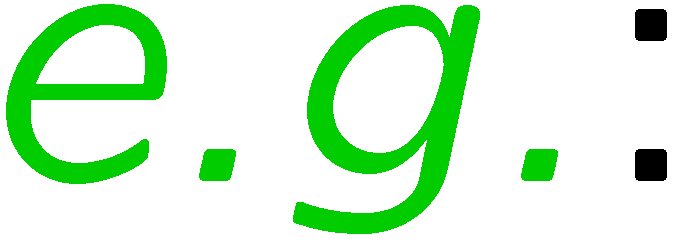 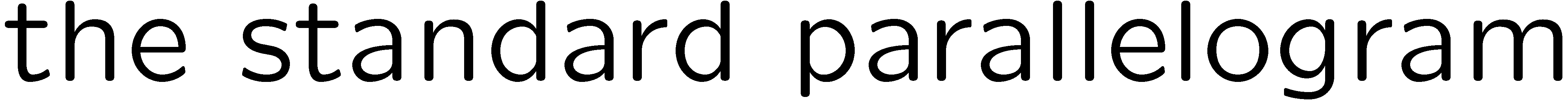 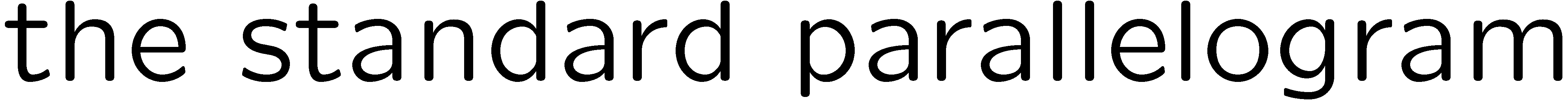 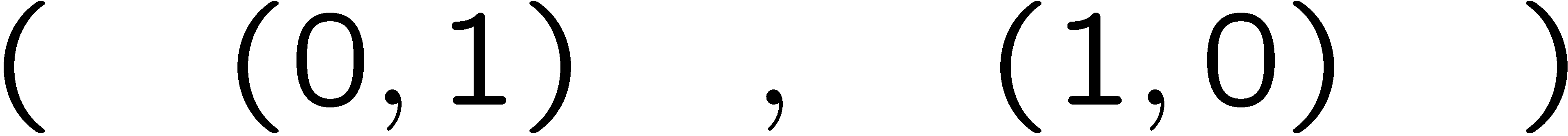 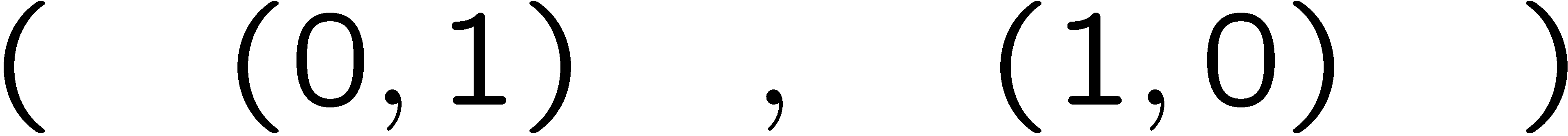 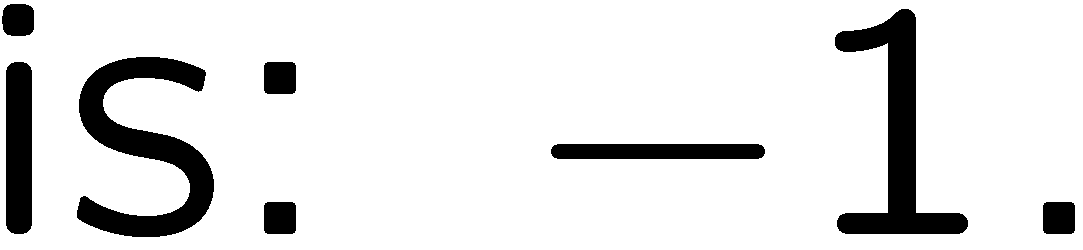 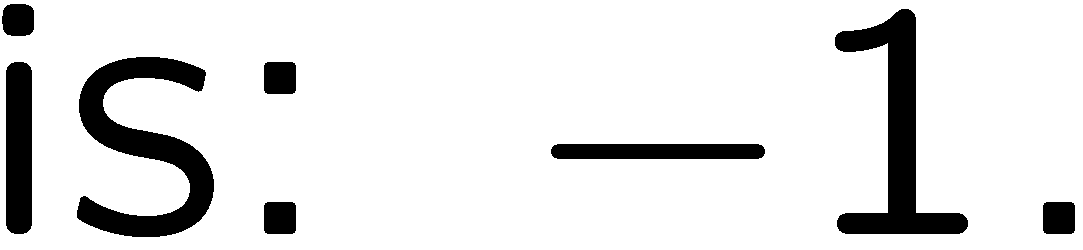 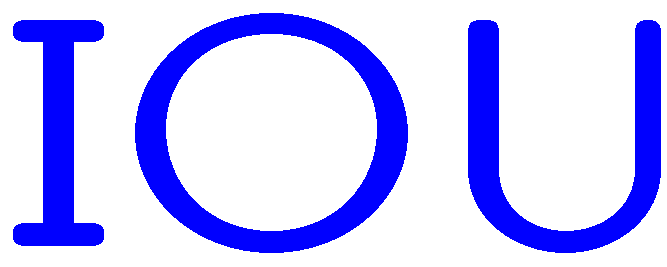 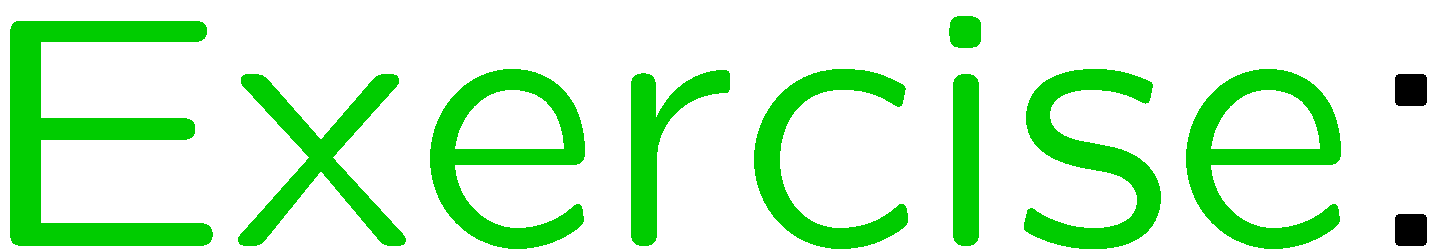 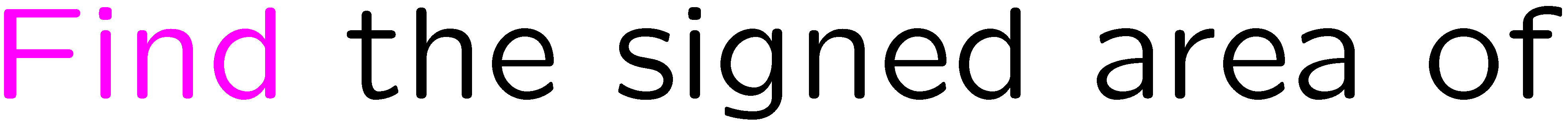 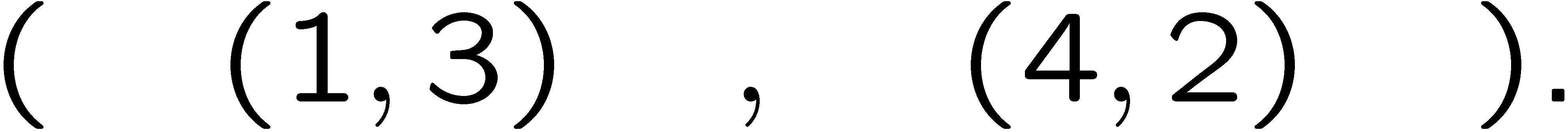 15
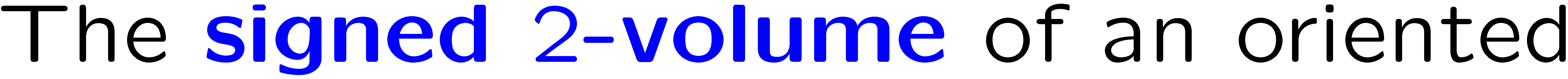 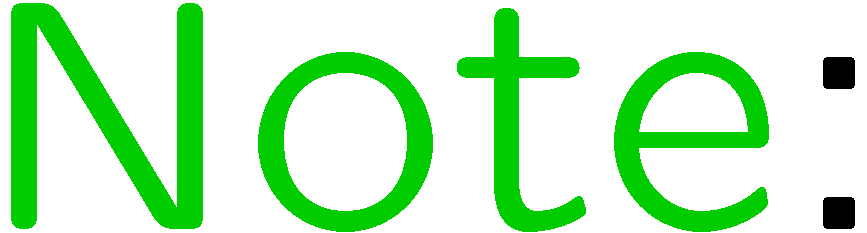 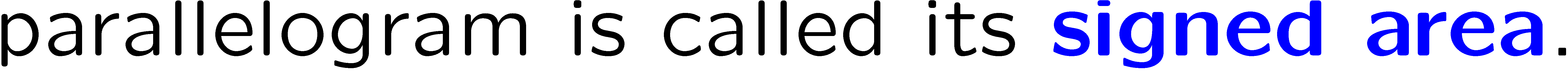 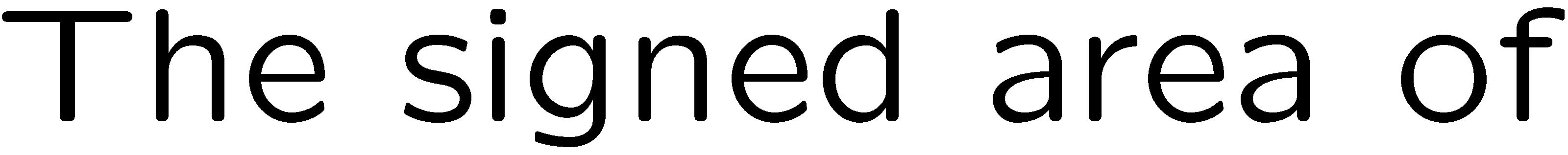 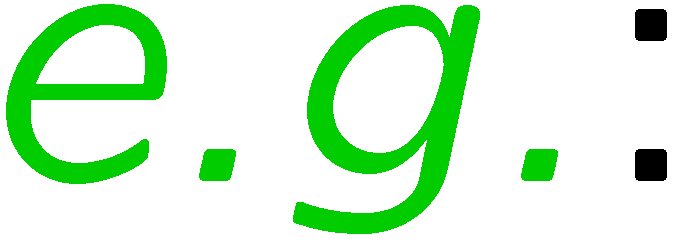 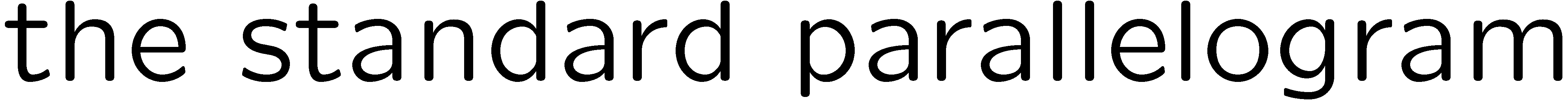 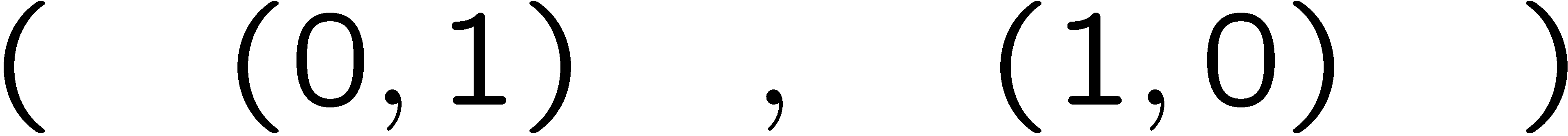 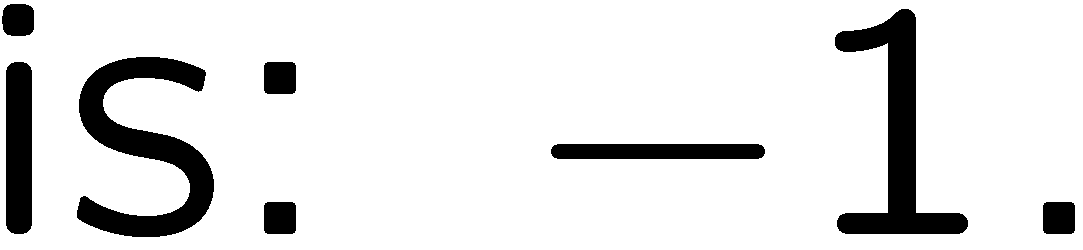 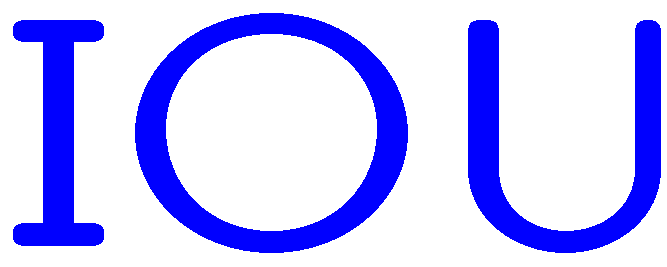 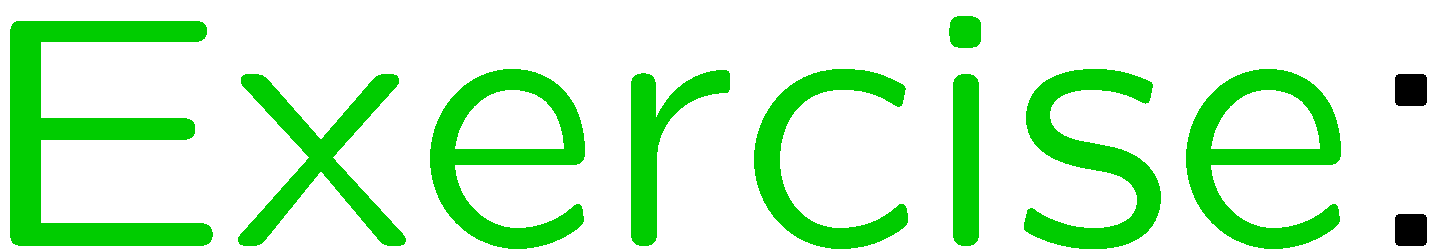 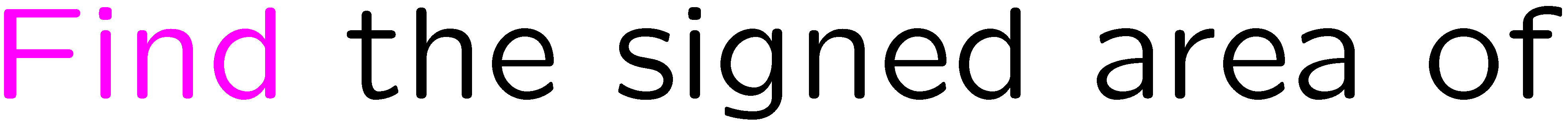 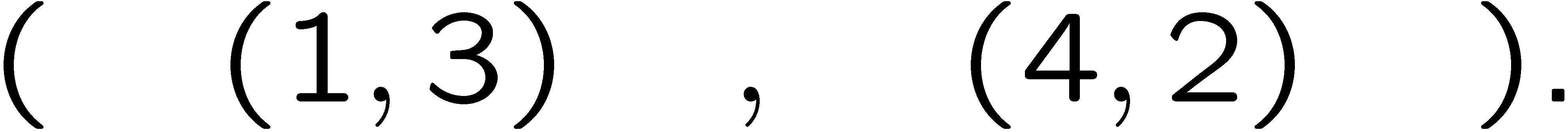 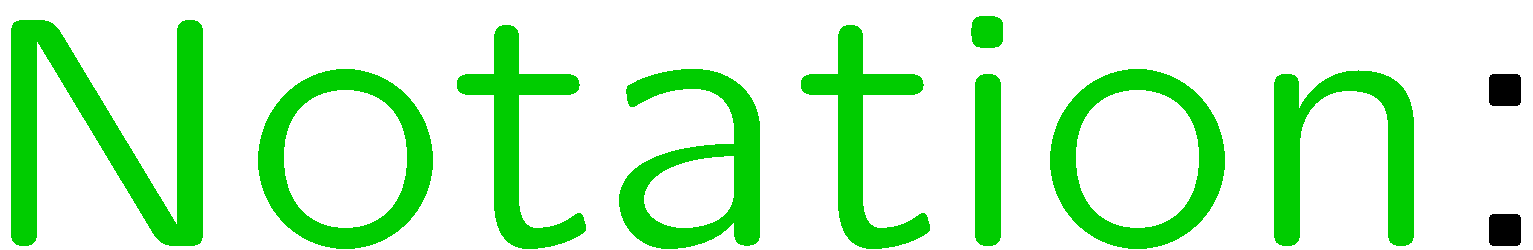 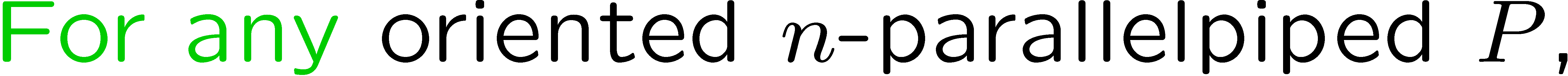 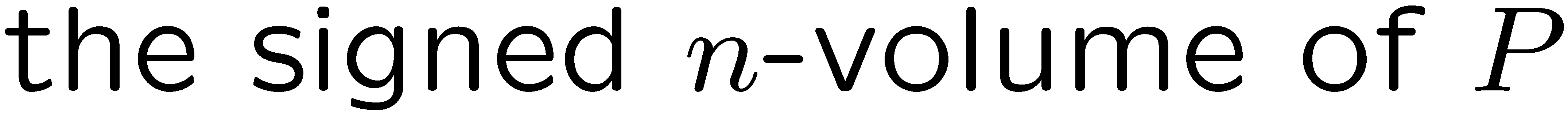 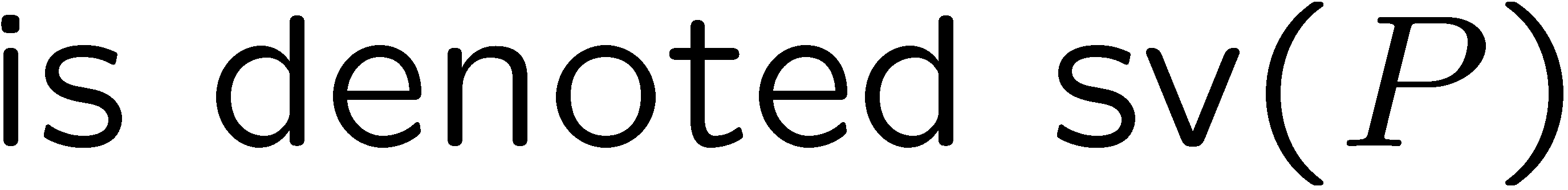 16
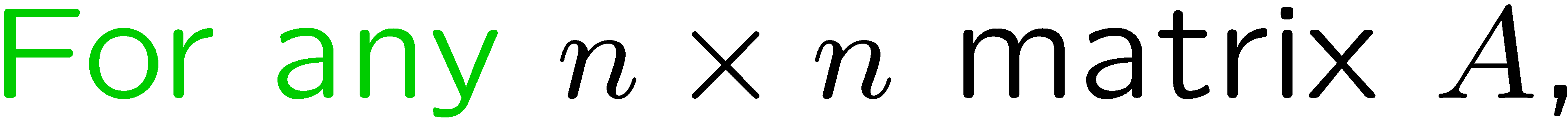 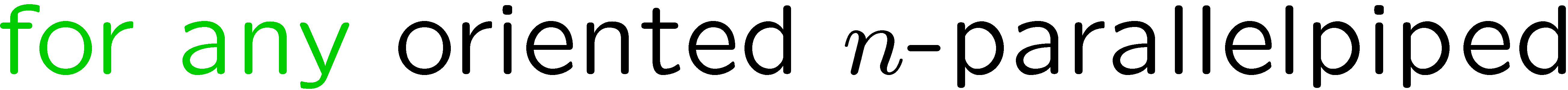 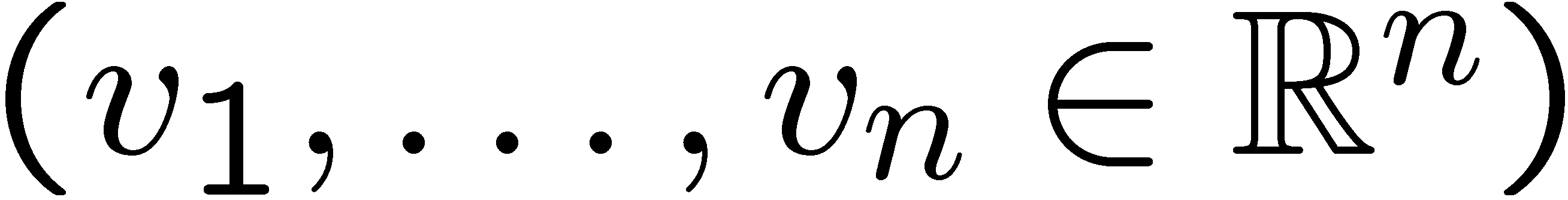 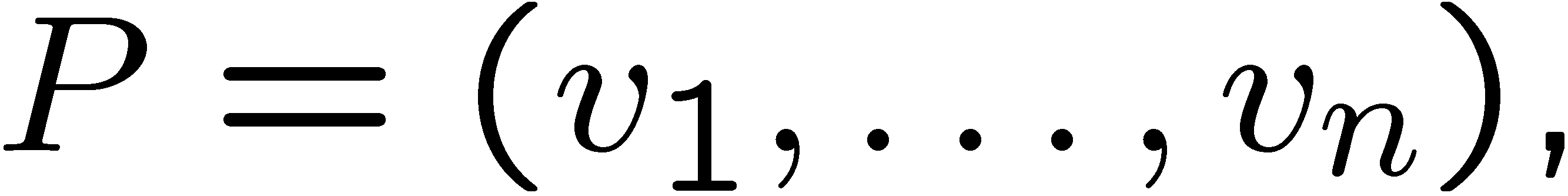 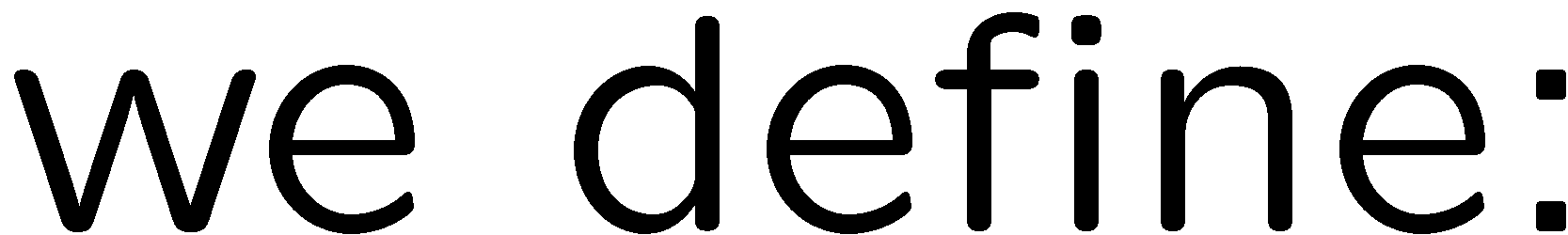 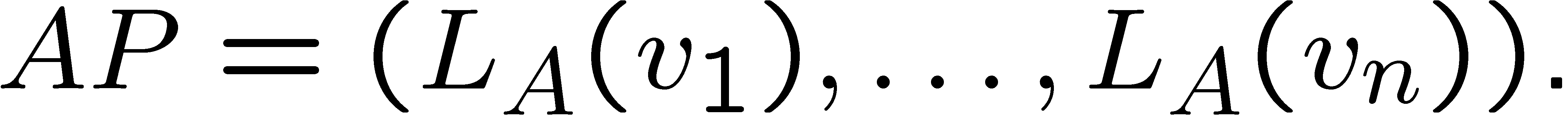 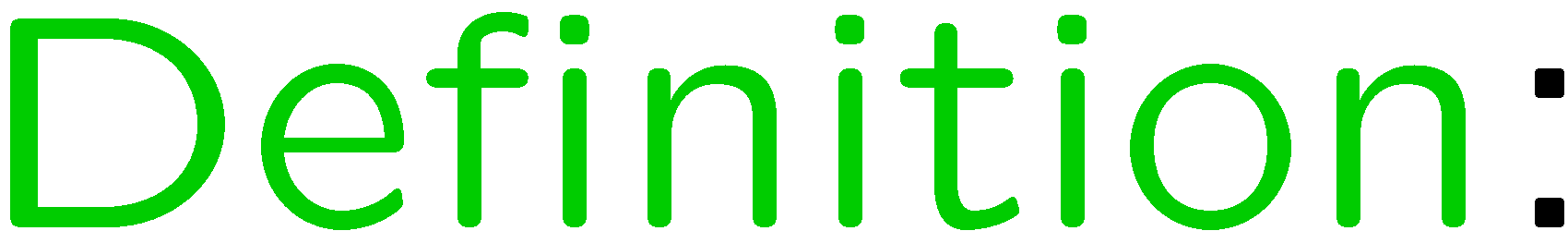 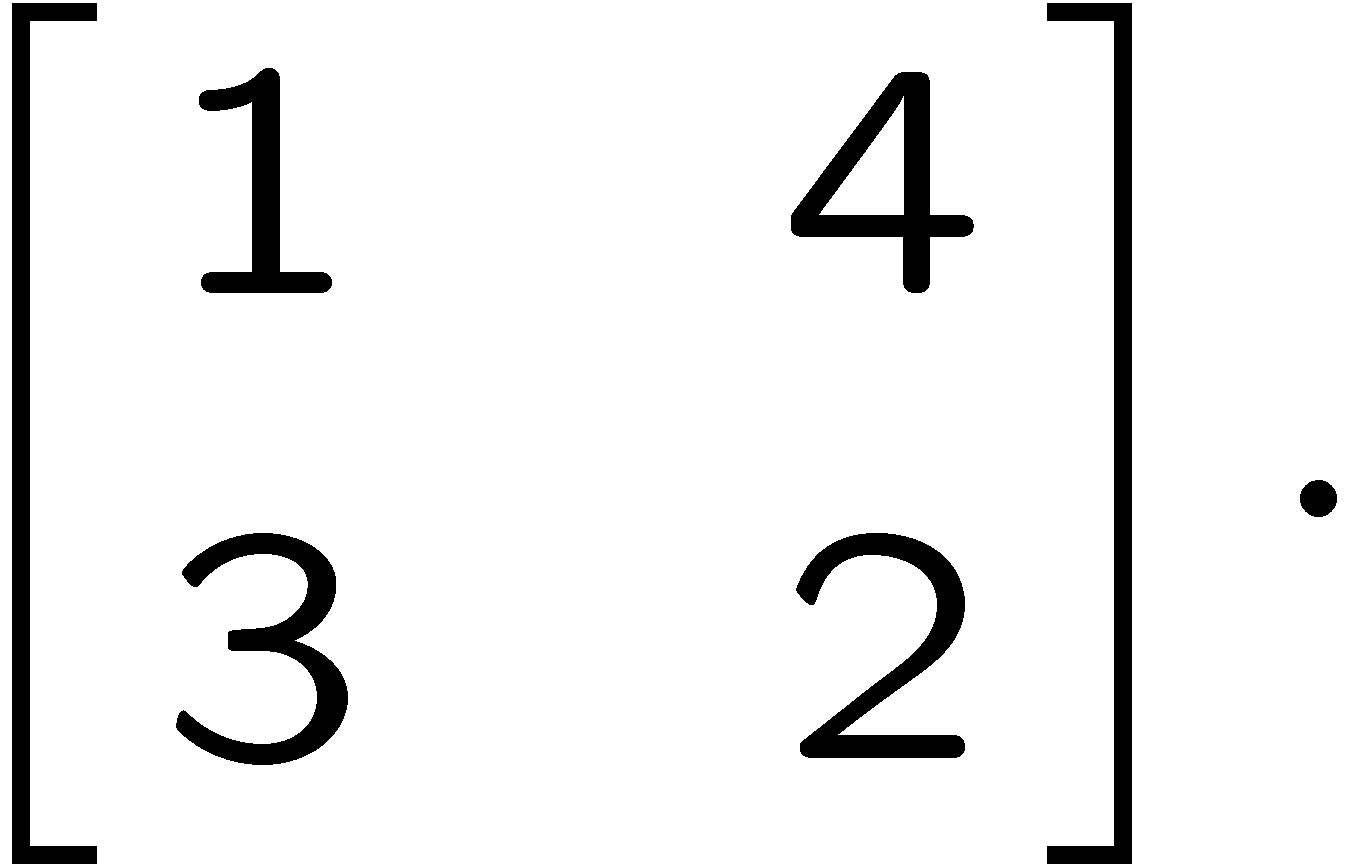 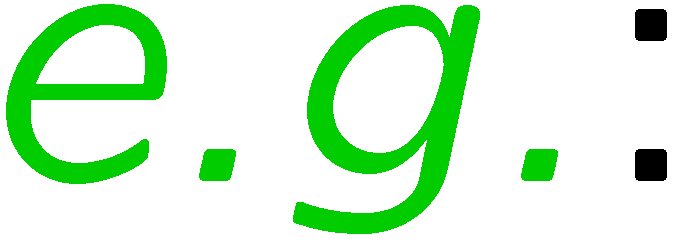 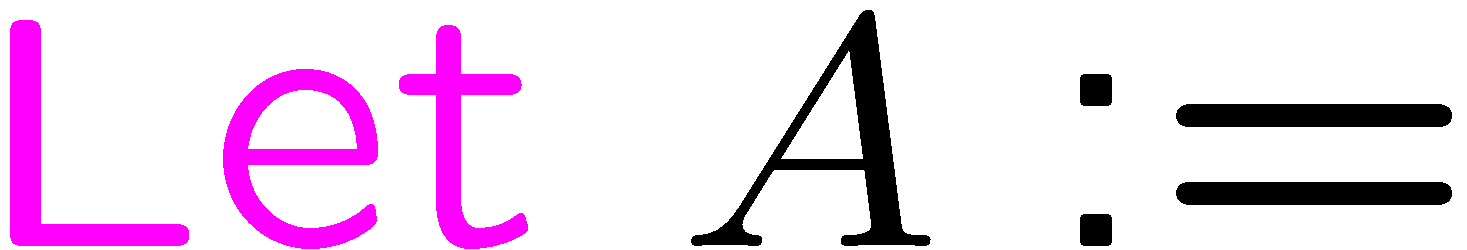 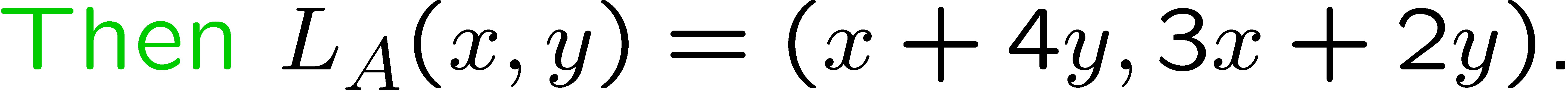 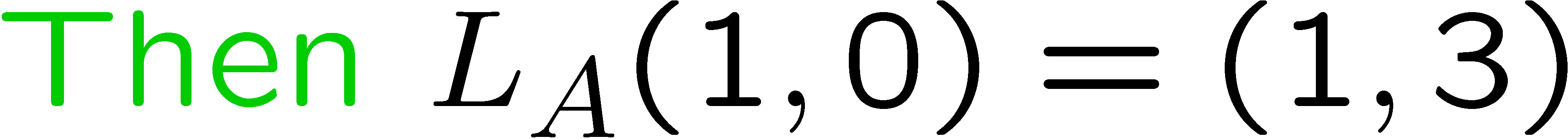 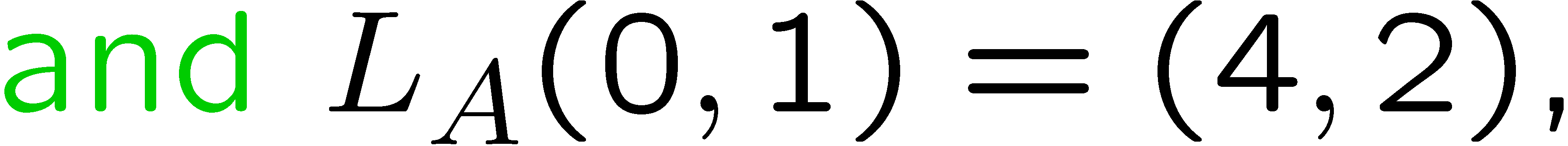 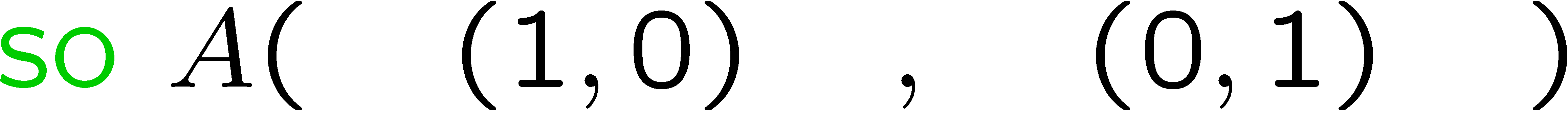 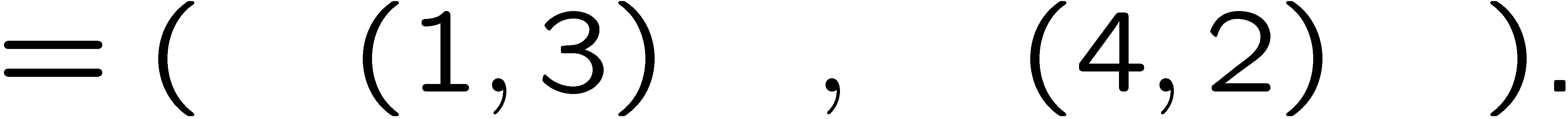 17
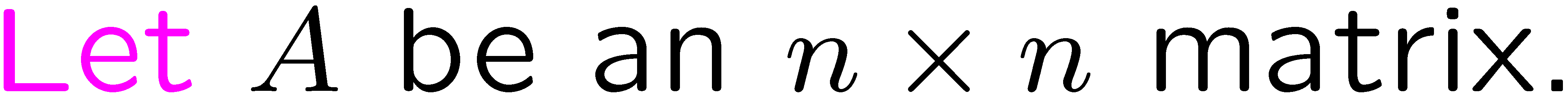 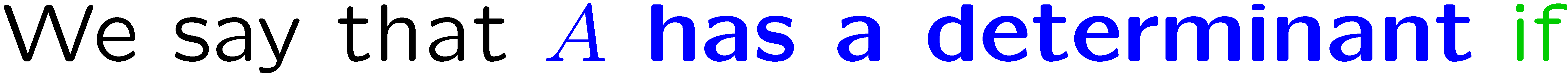 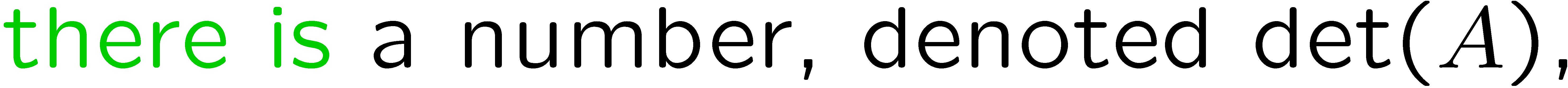 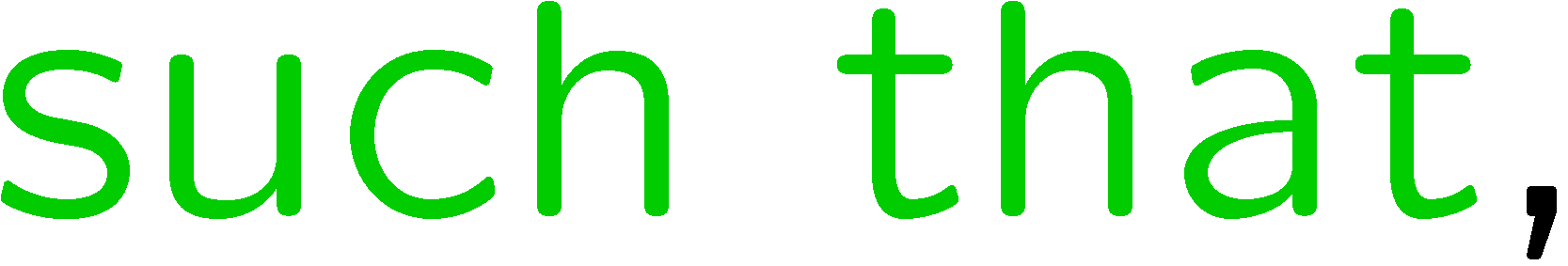 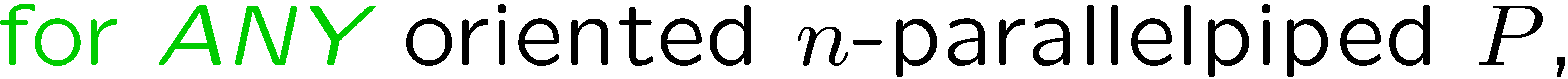 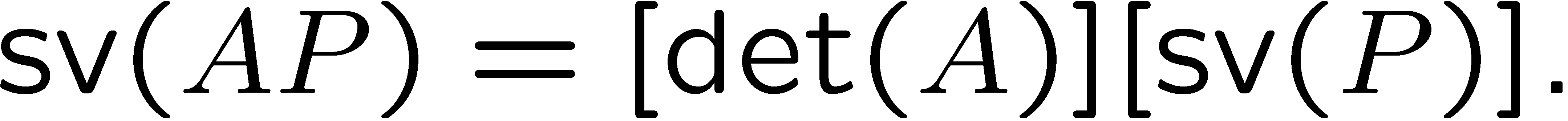 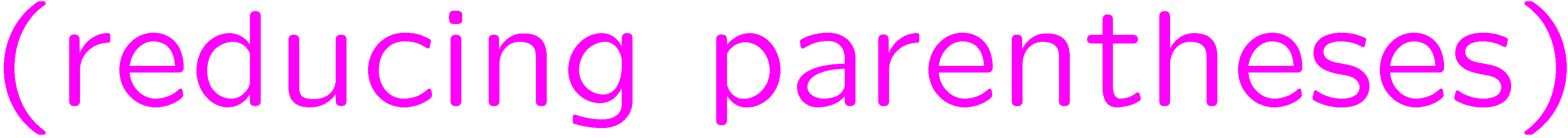 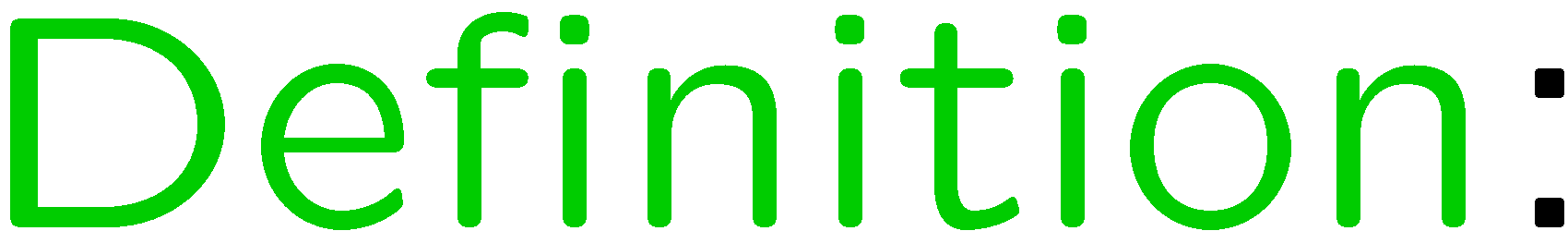 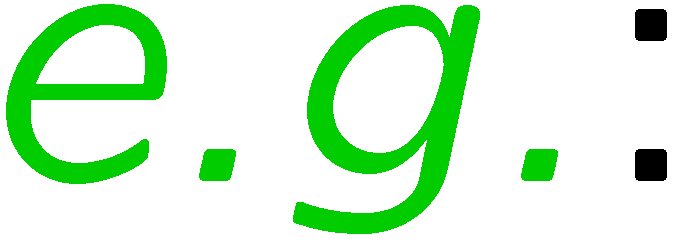 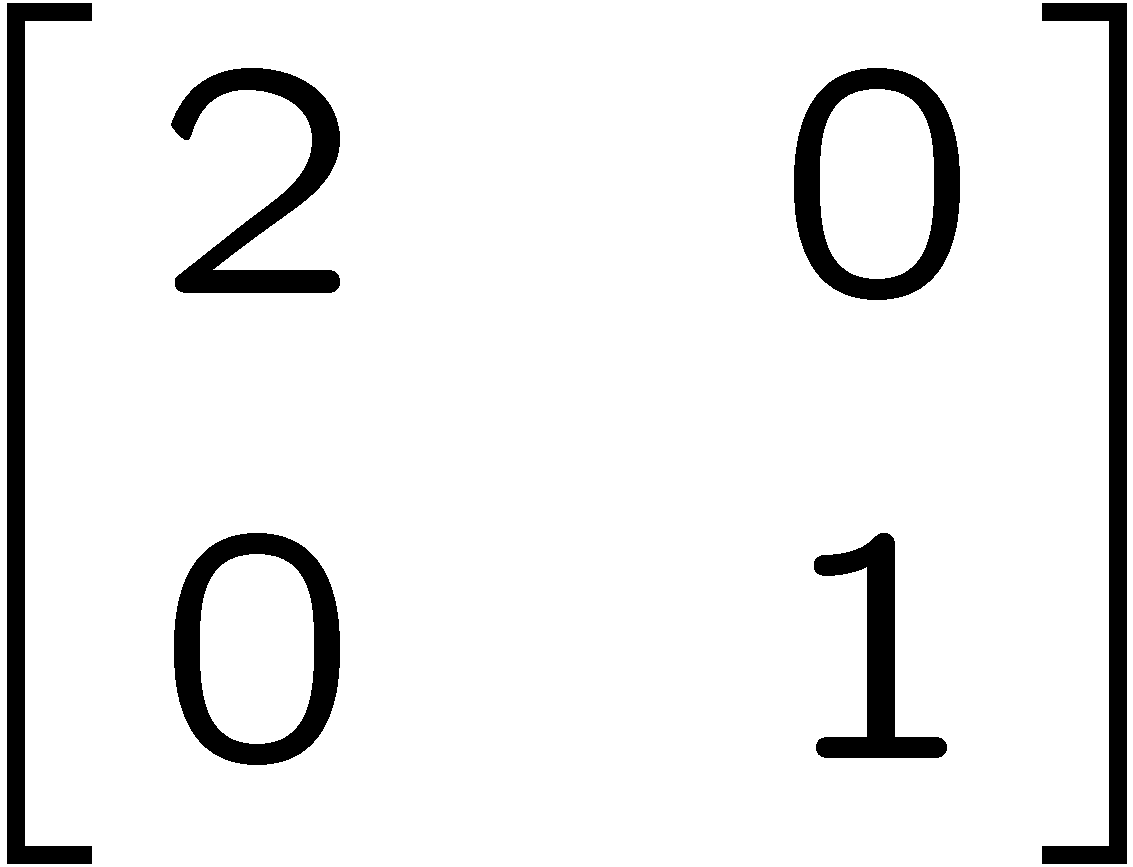 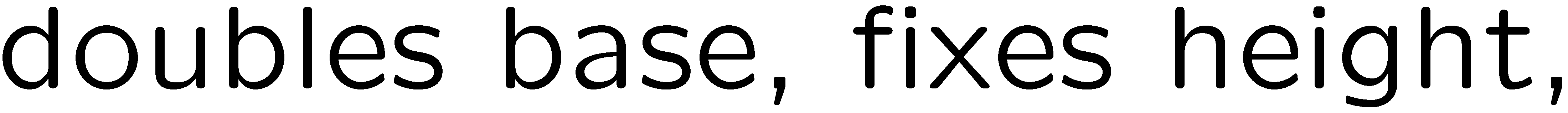 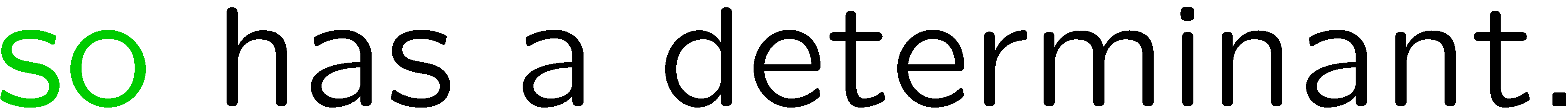 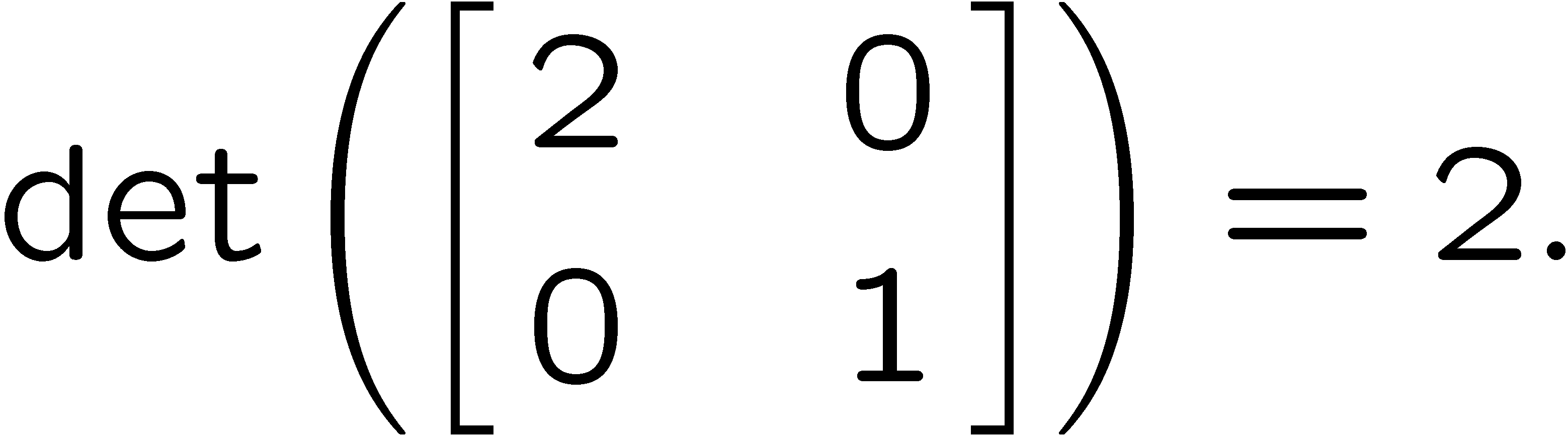 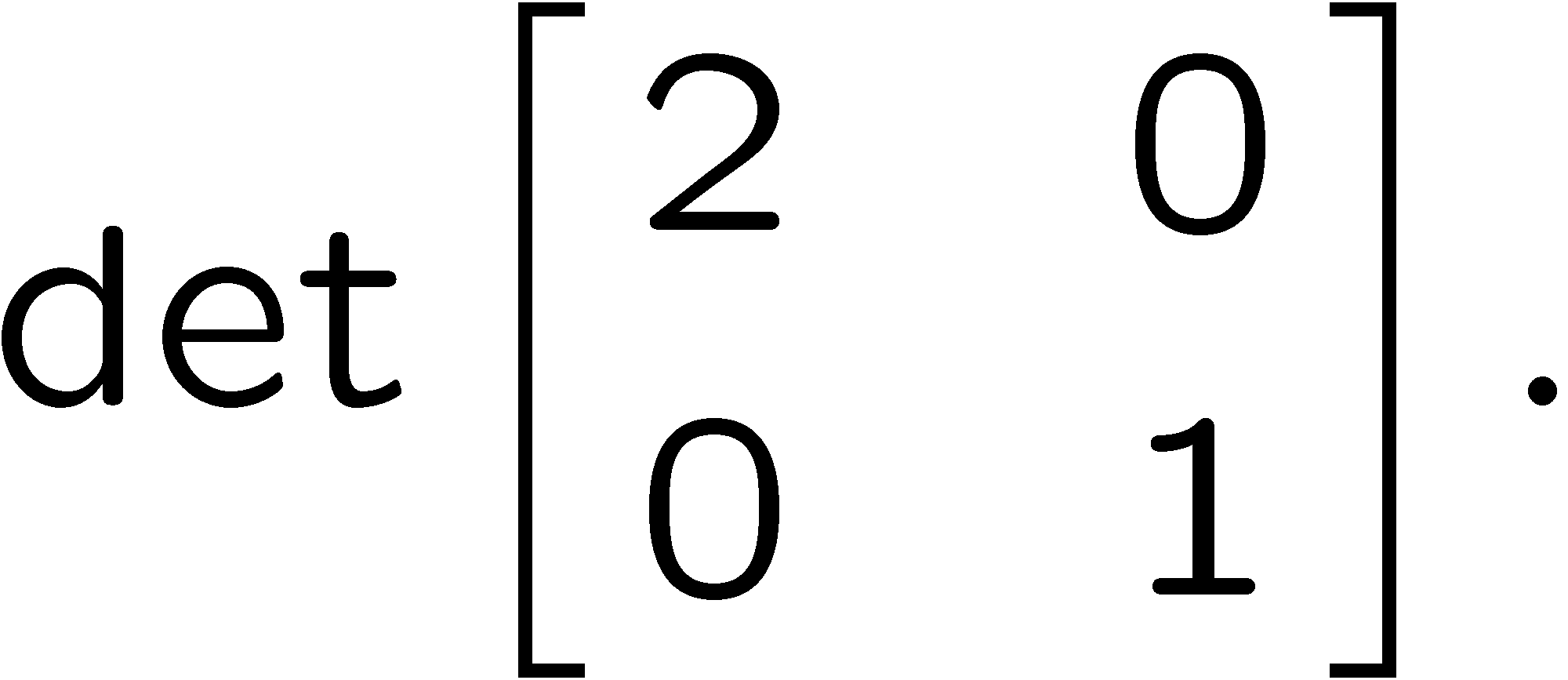 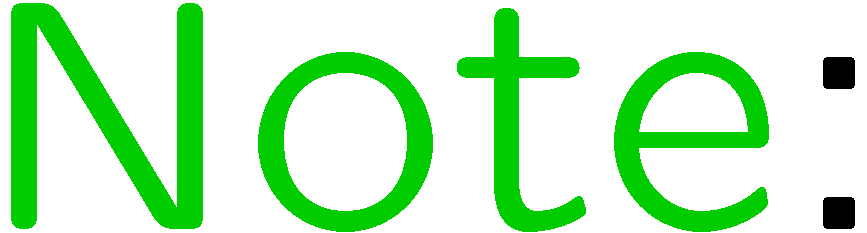 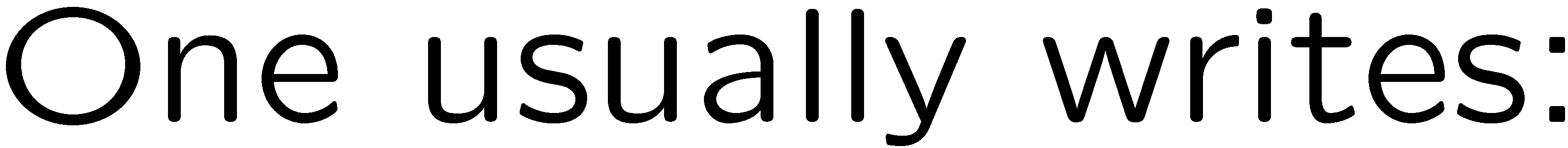 18
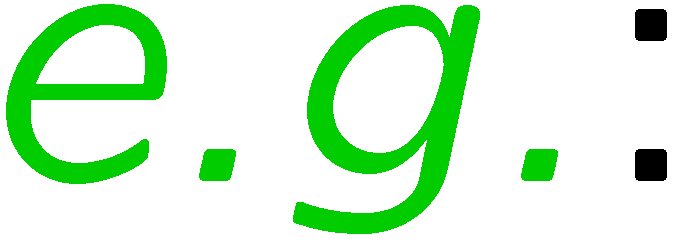 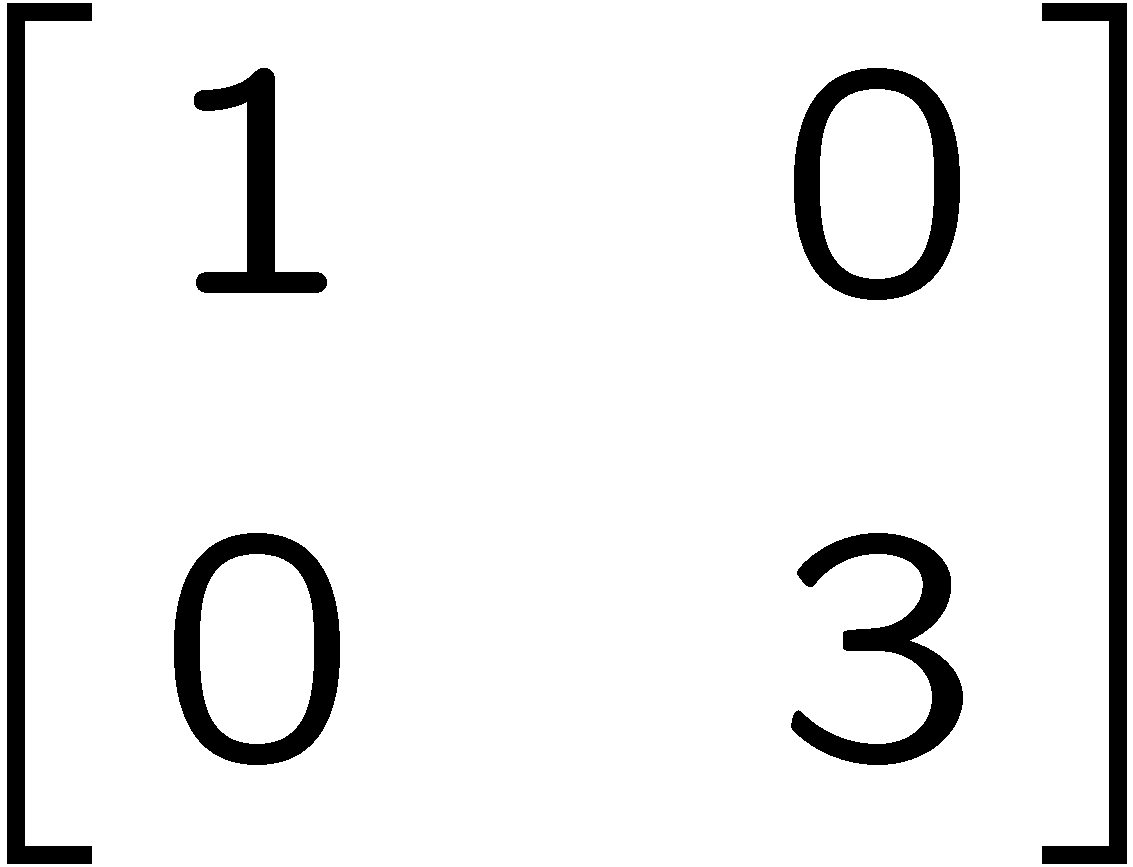 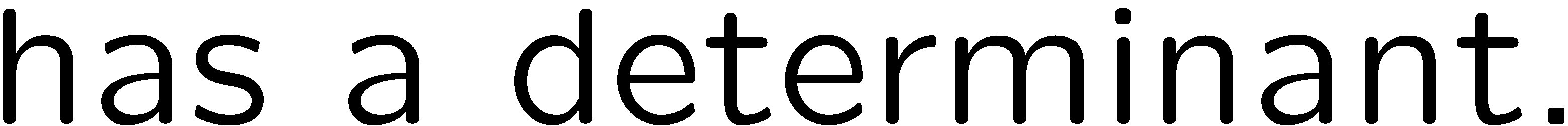 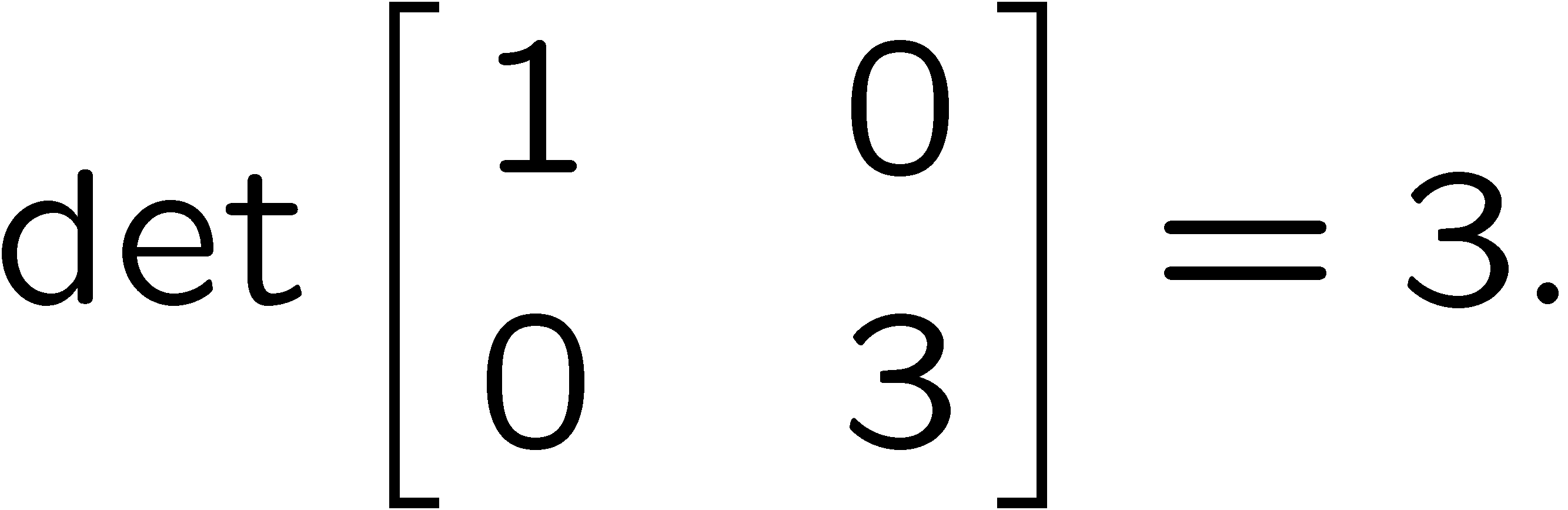 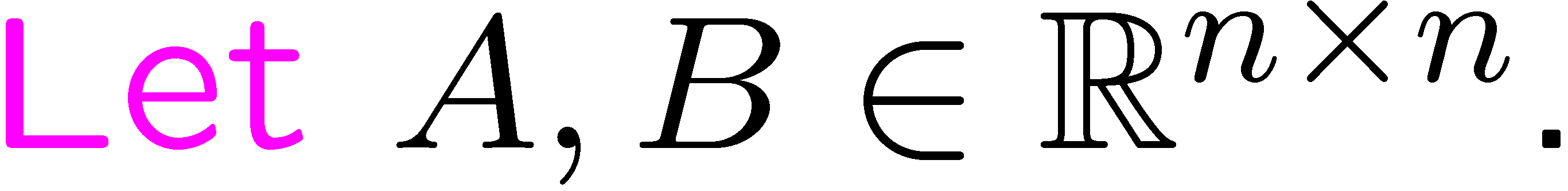 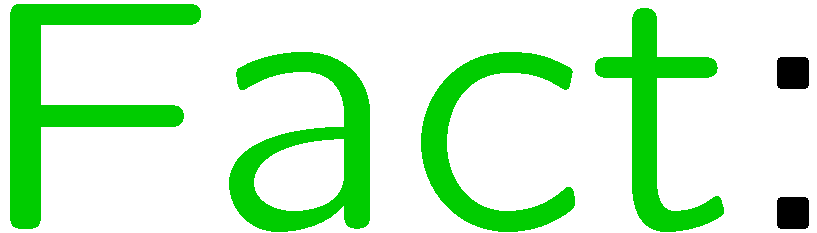 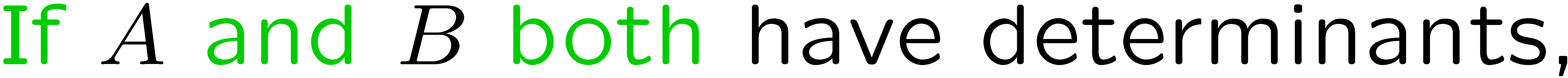 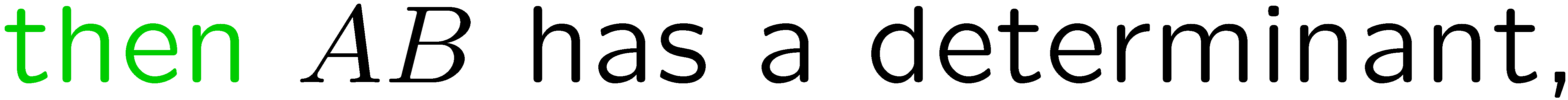 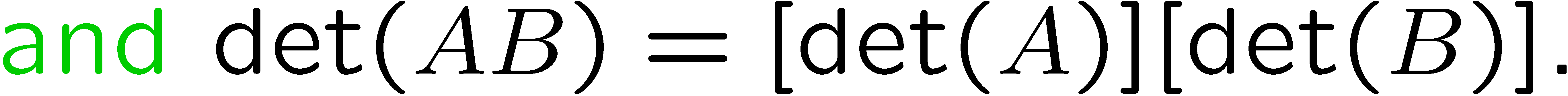 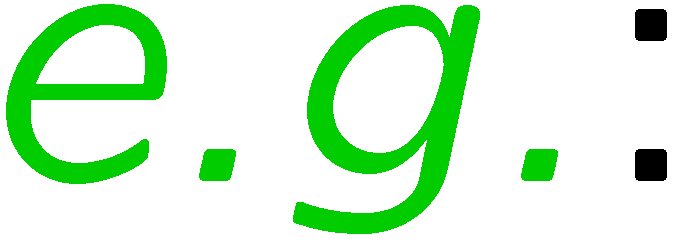 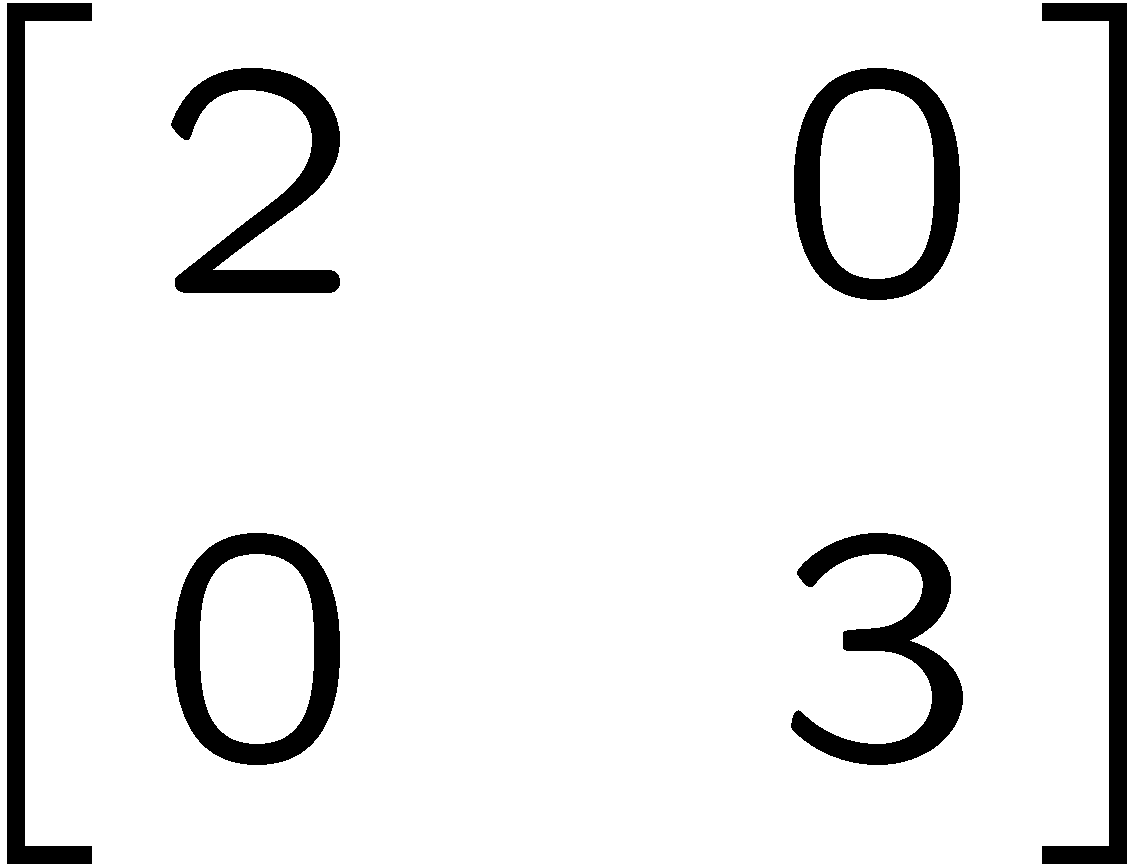 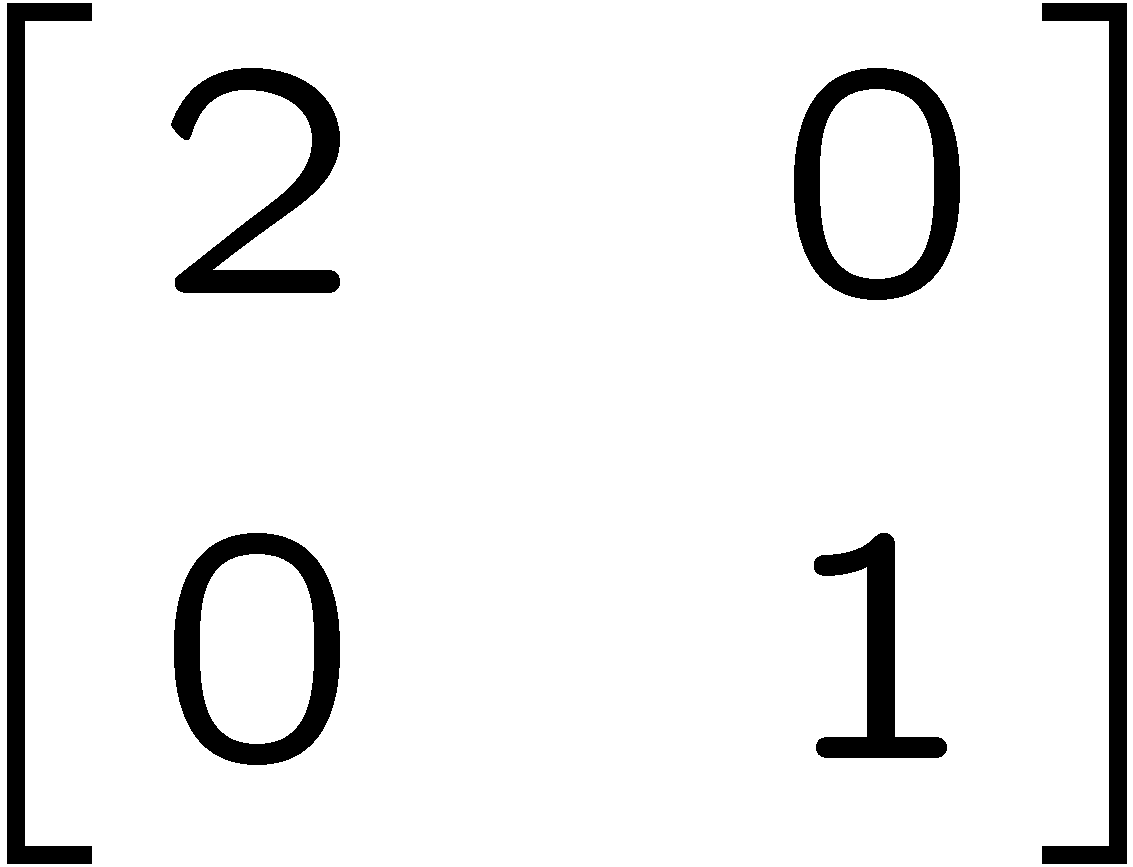 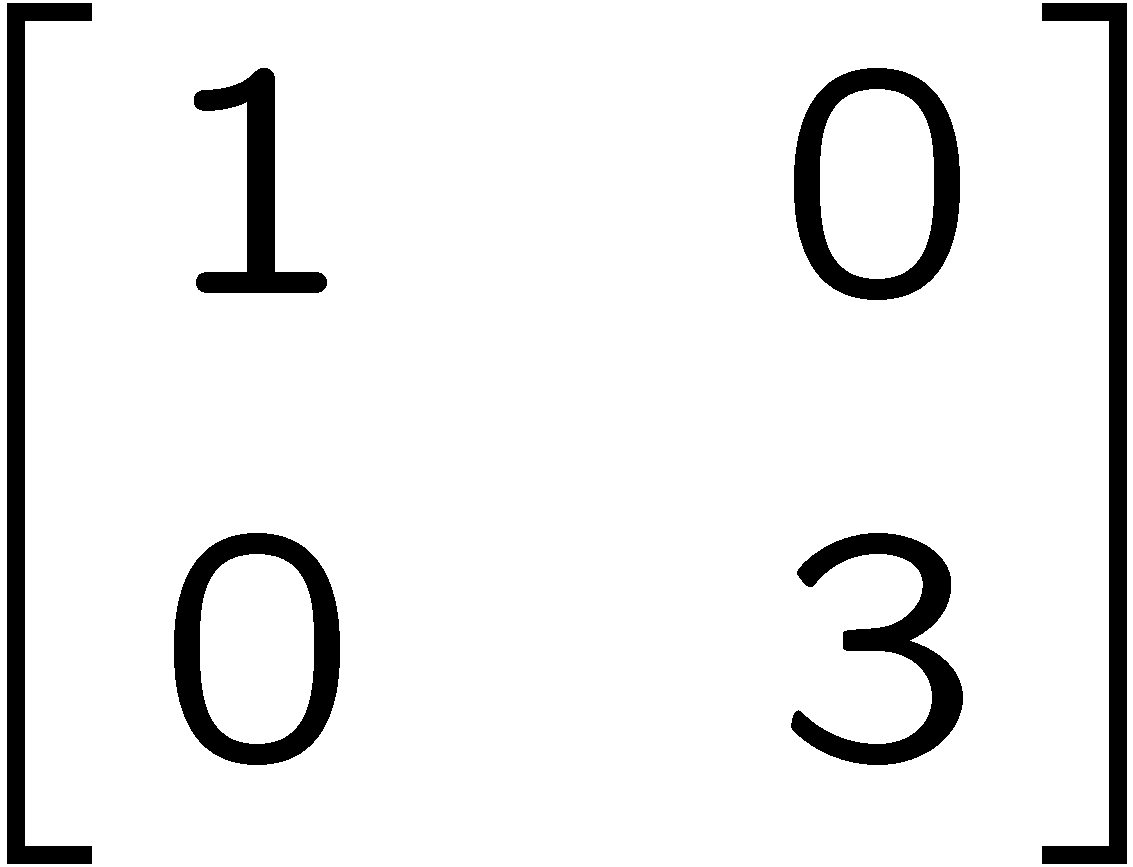 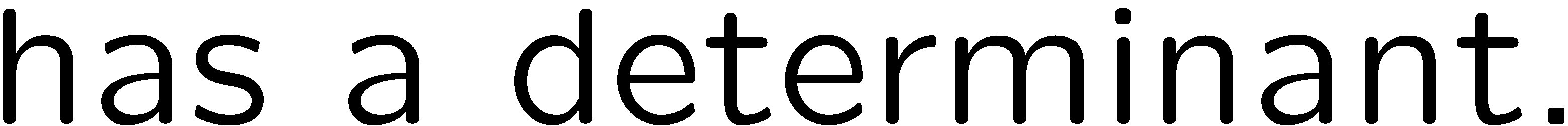 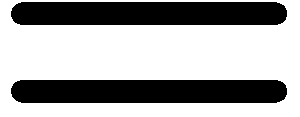 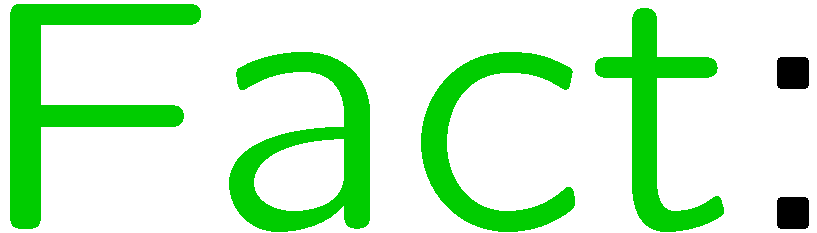 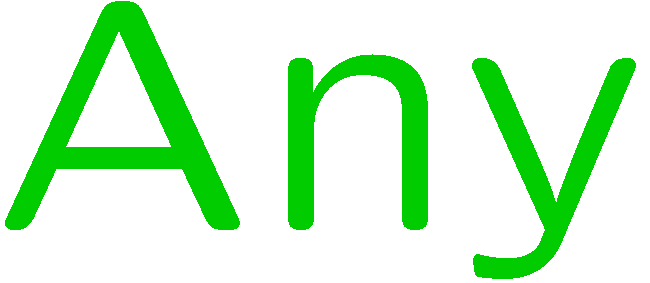 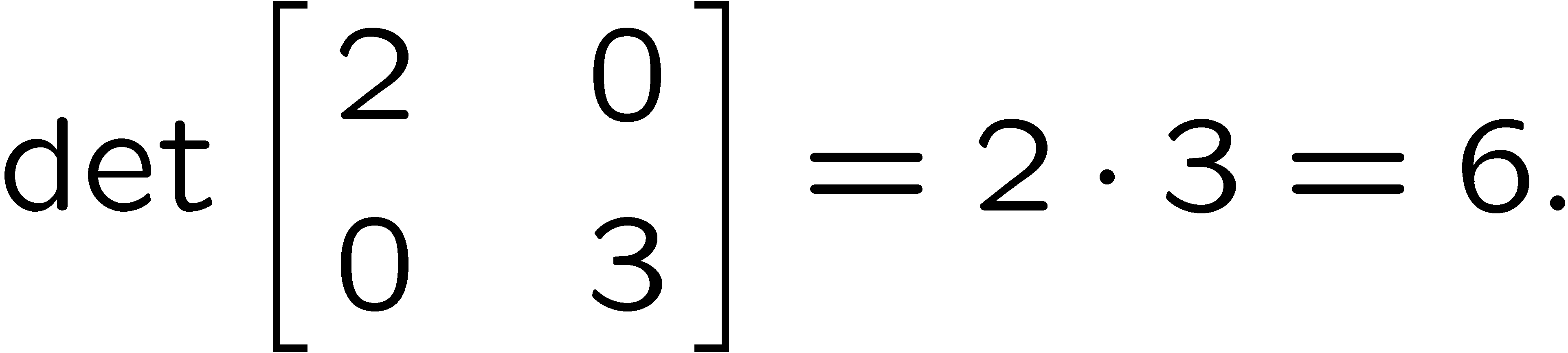 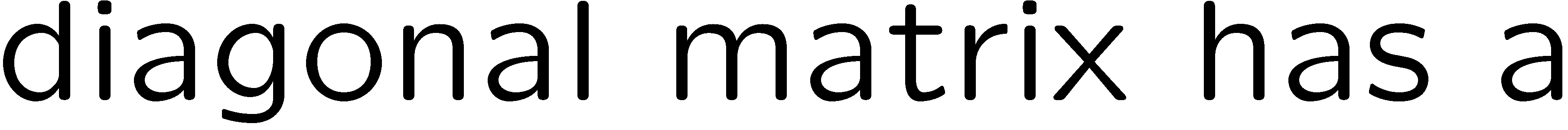 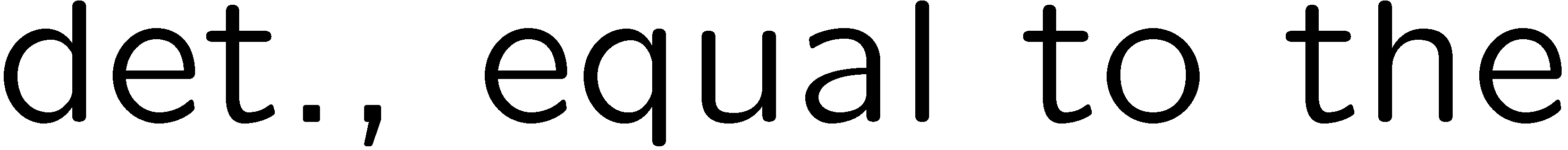 19
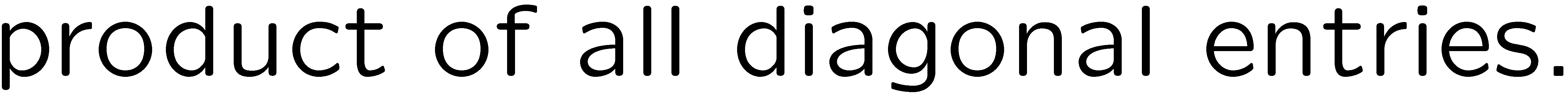 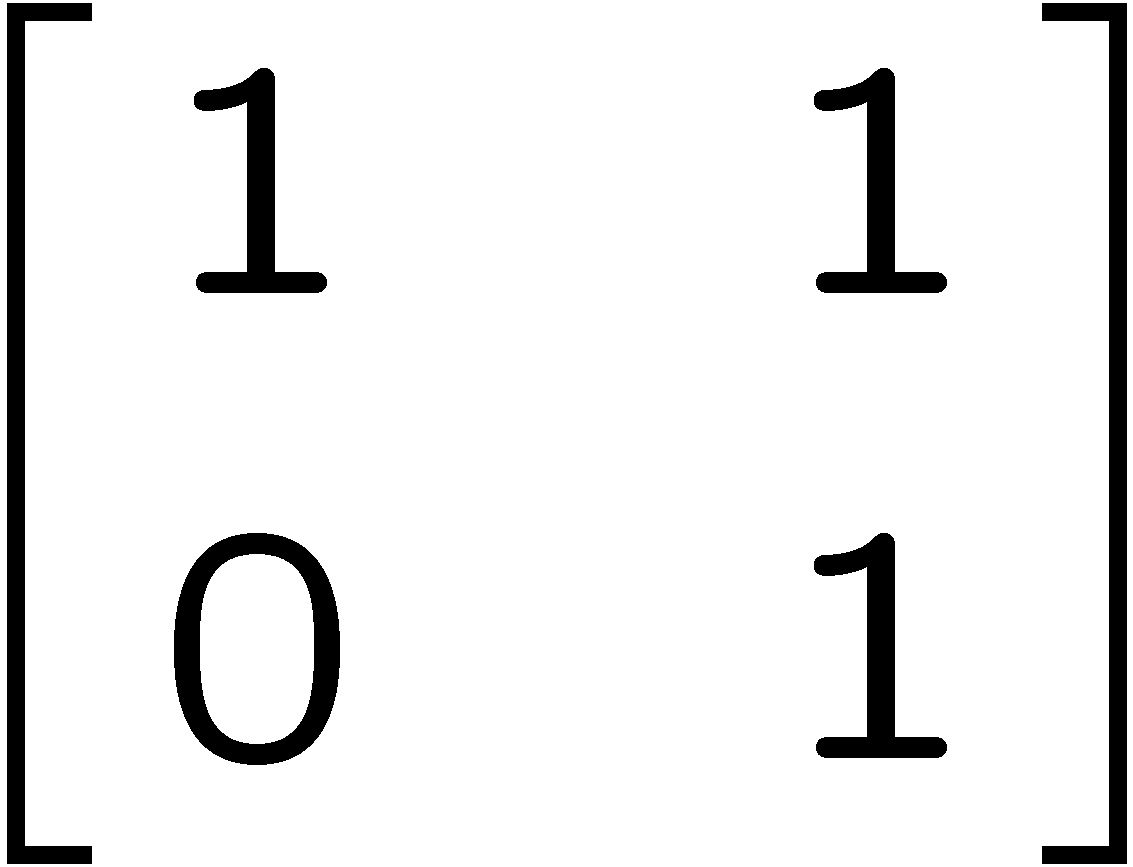 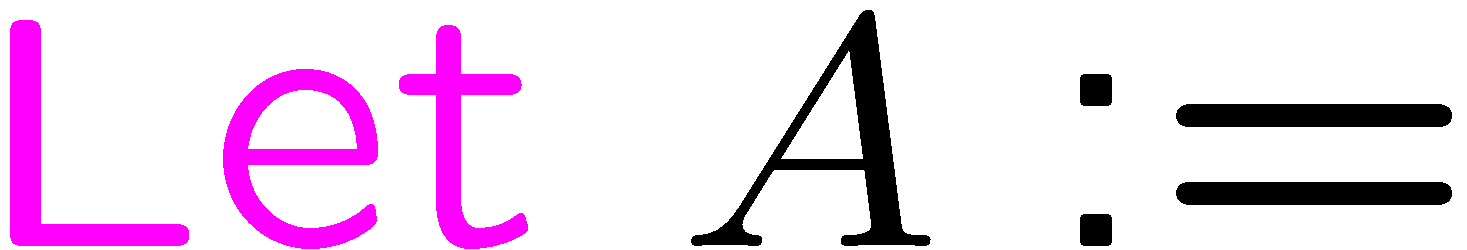 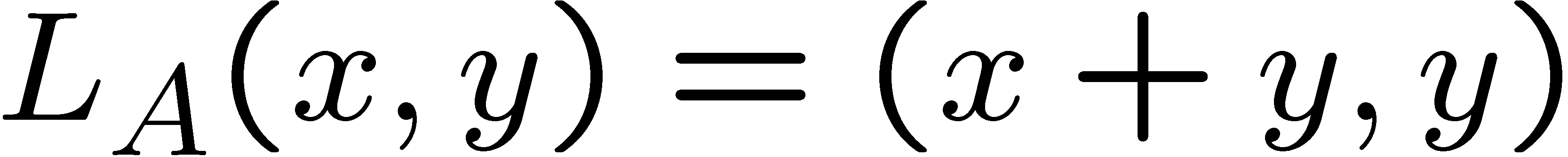 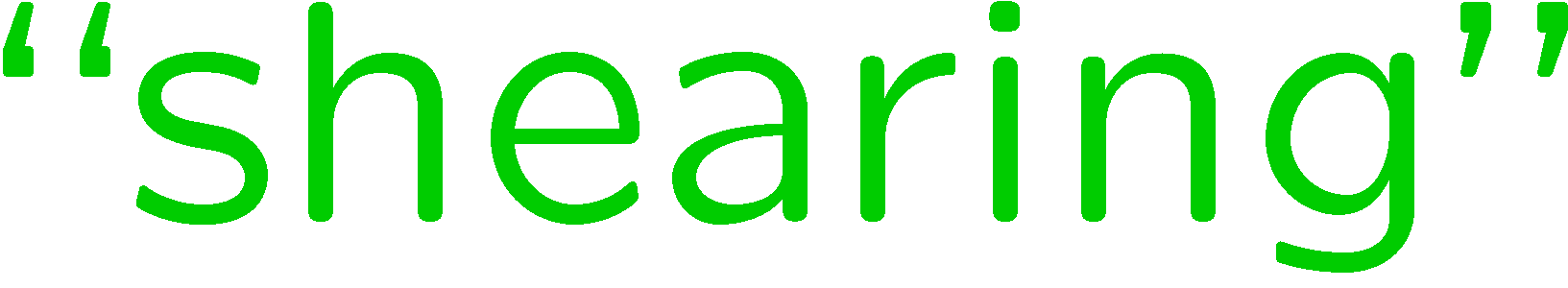 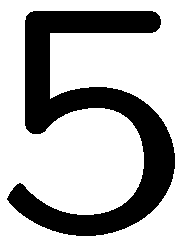 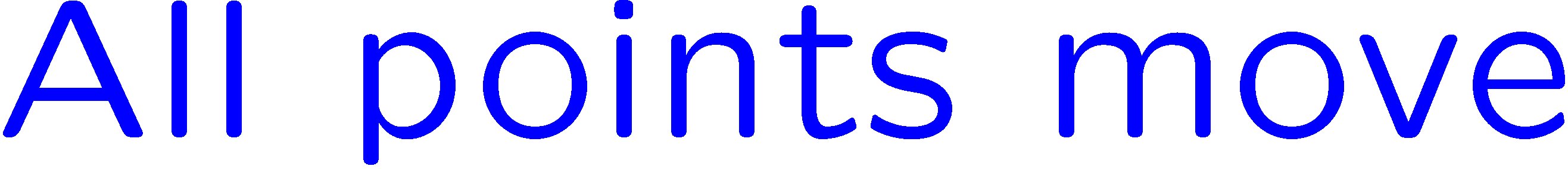 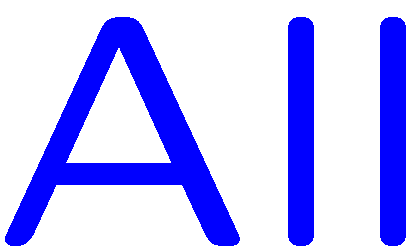 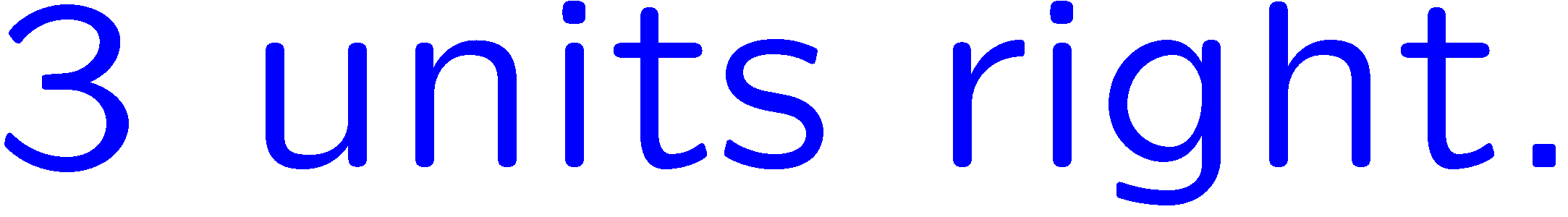 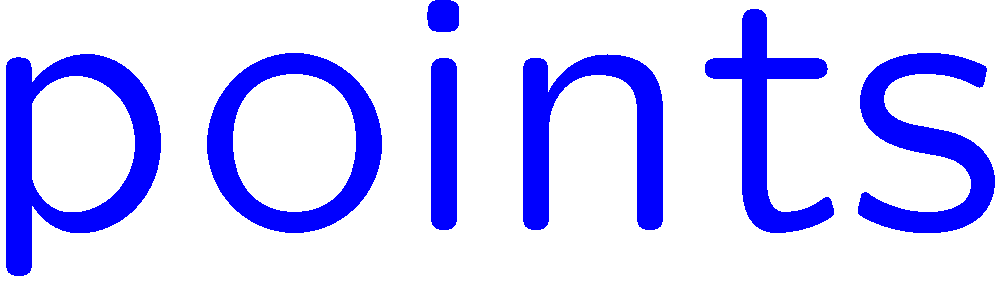 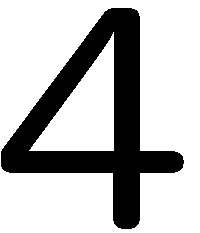 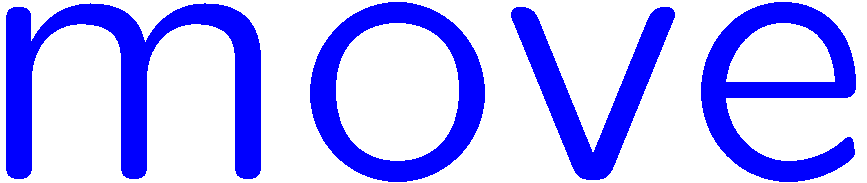 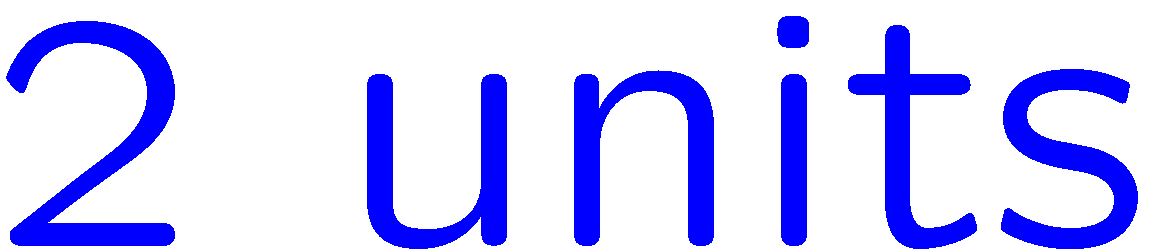 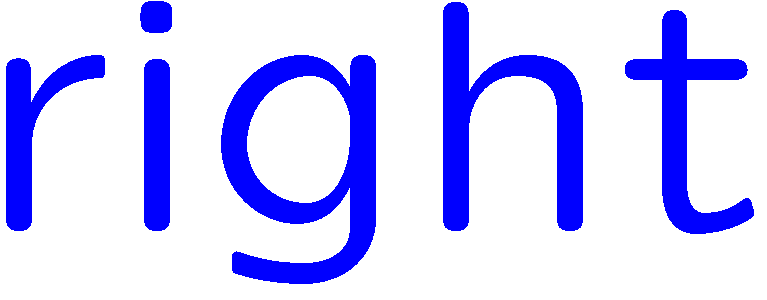 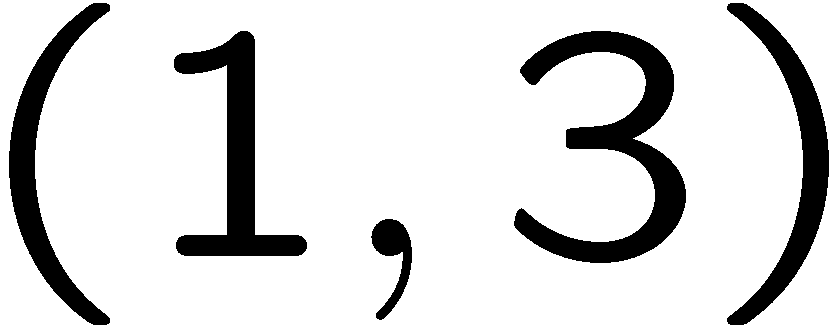 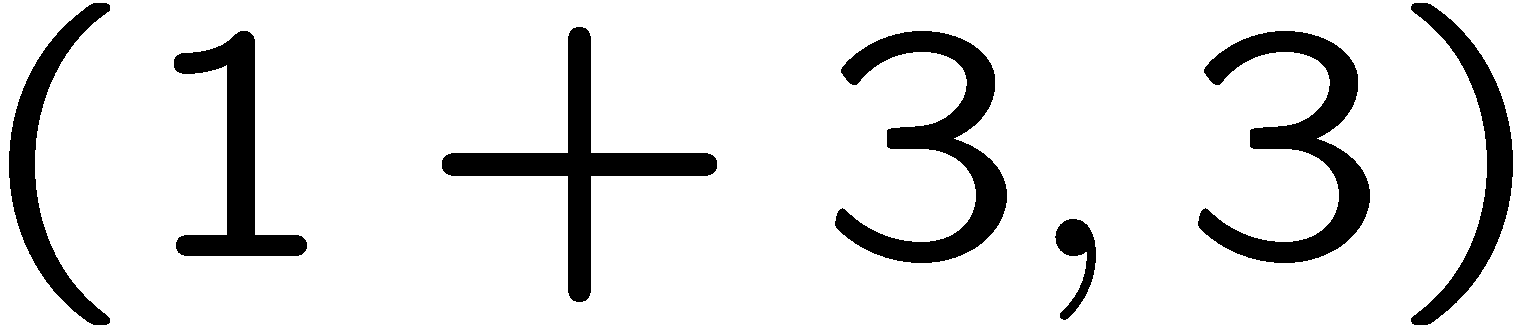 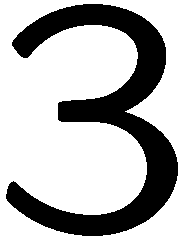 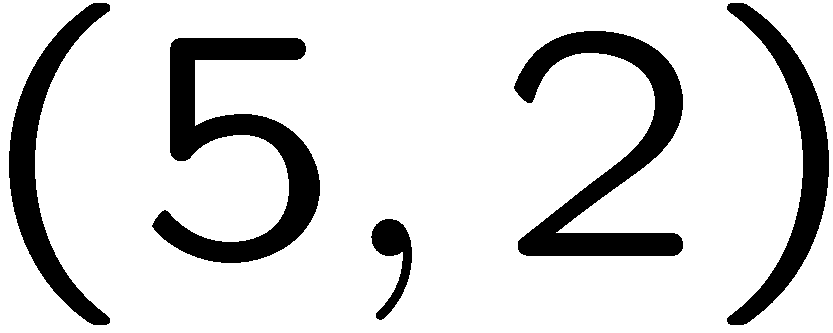 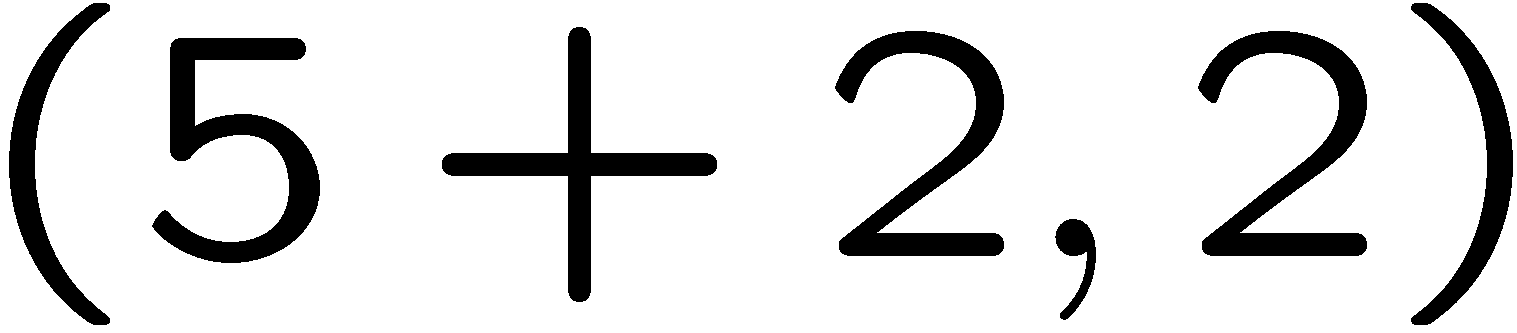 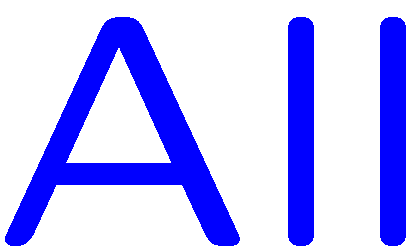 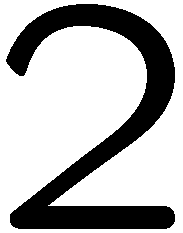 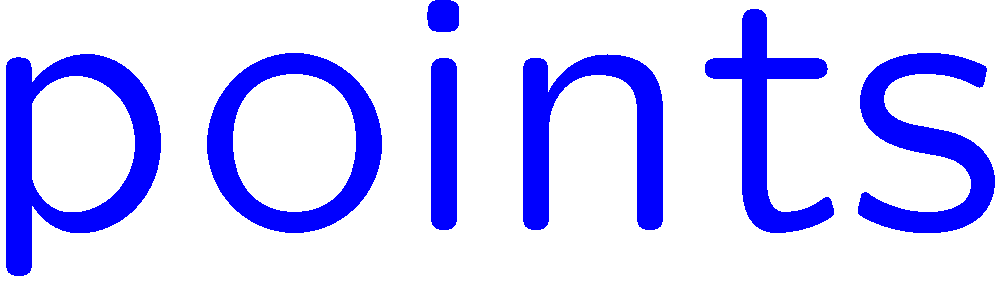 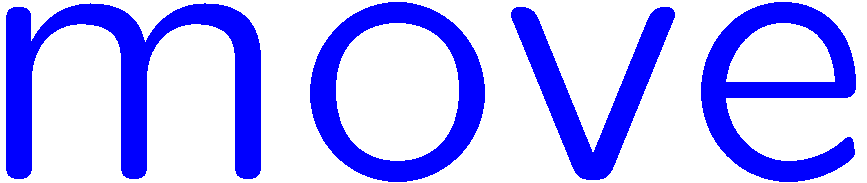 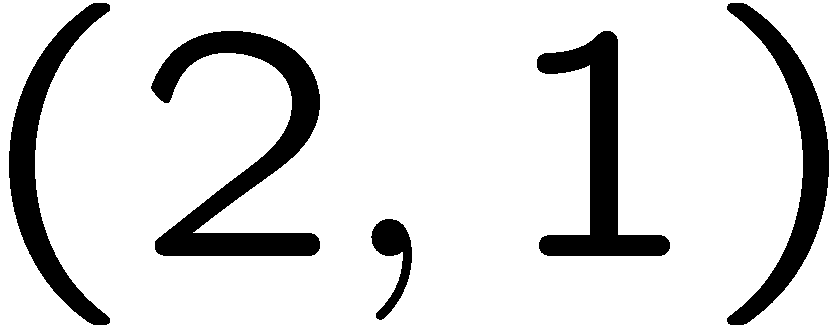 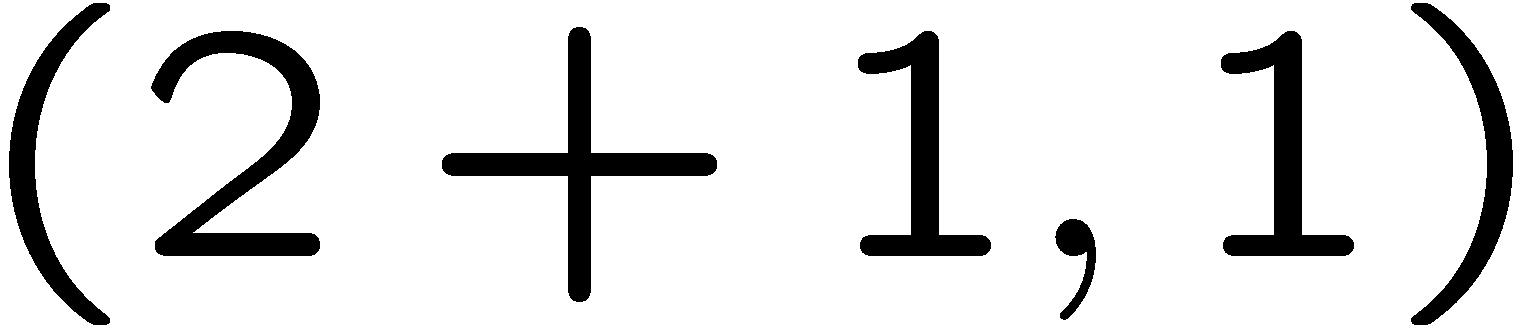 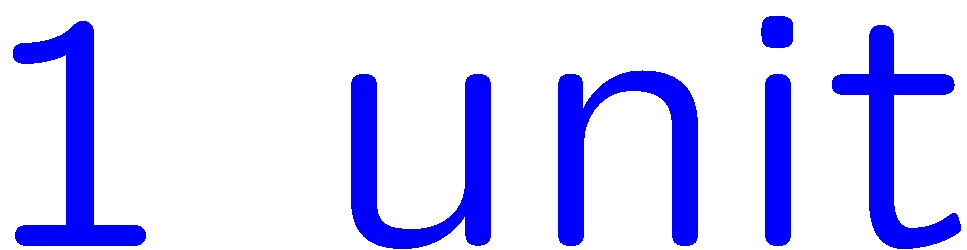 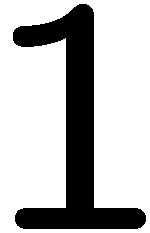 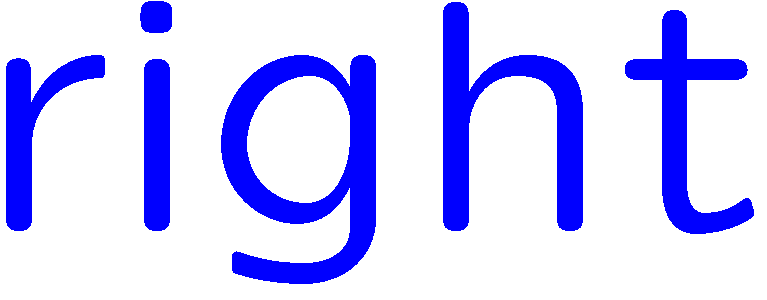 20
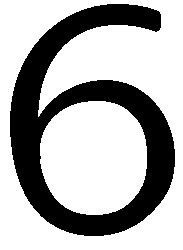 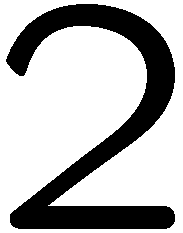 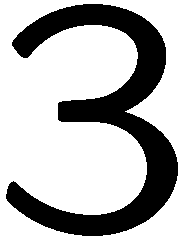 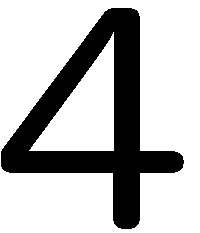 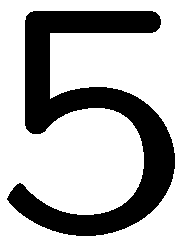 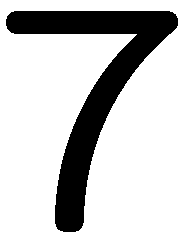 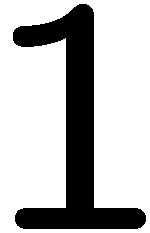 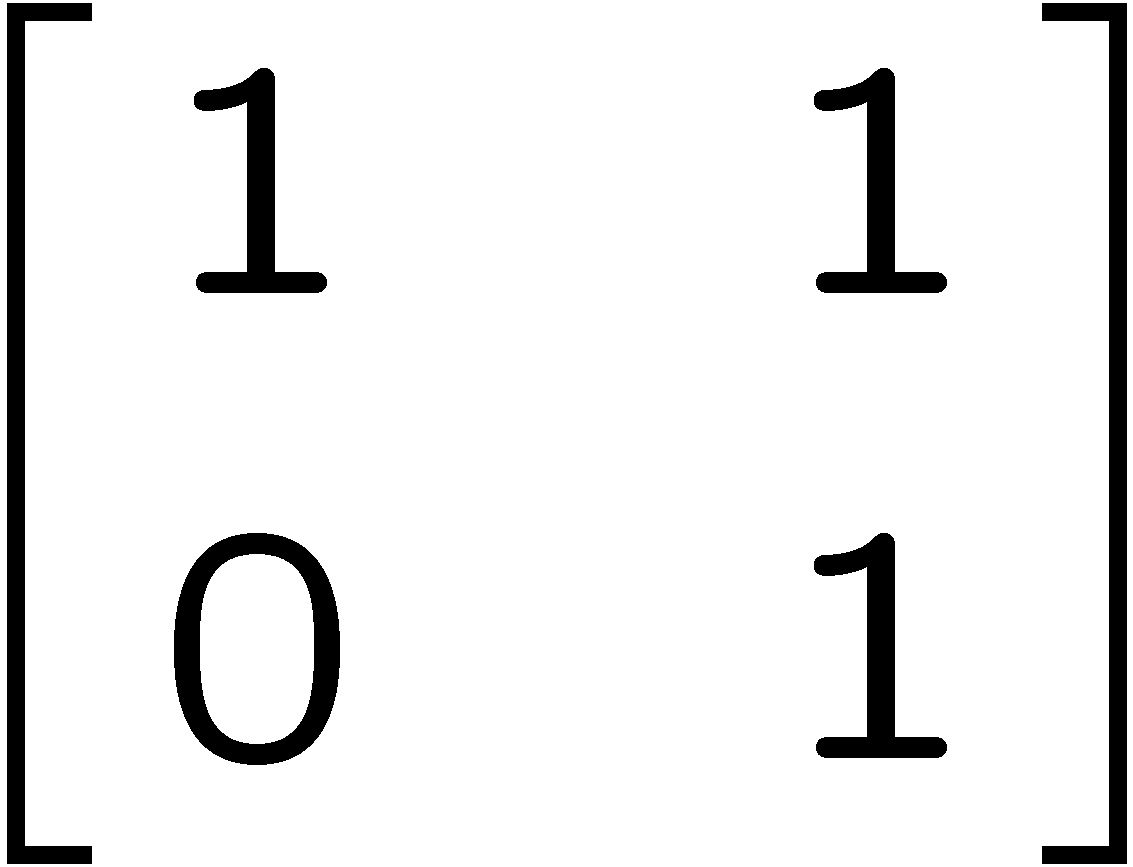 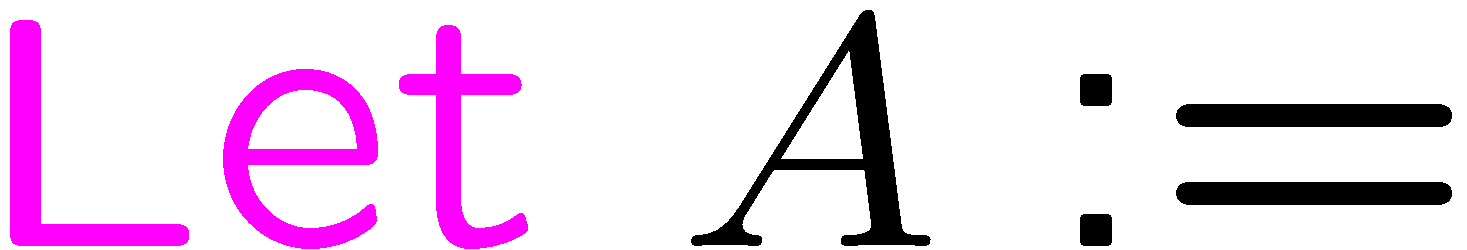 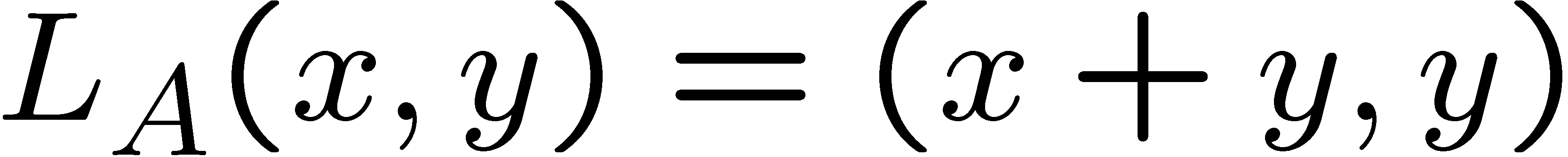 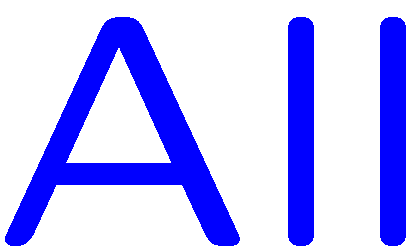 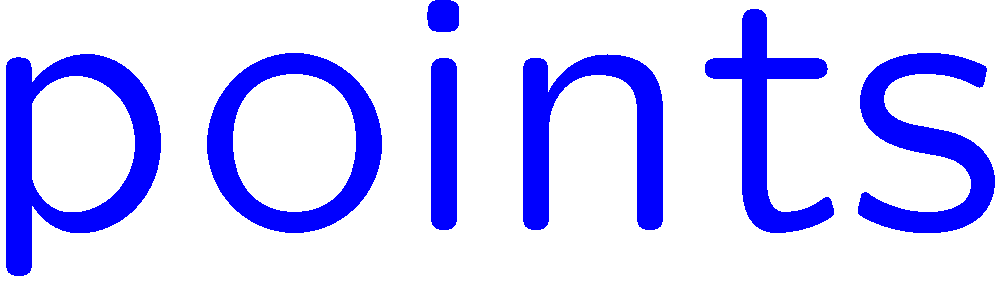 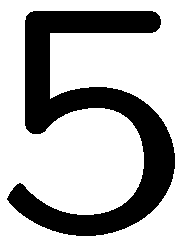 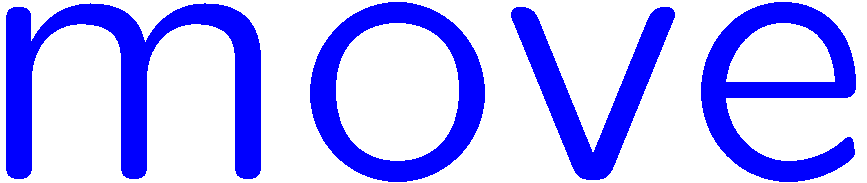 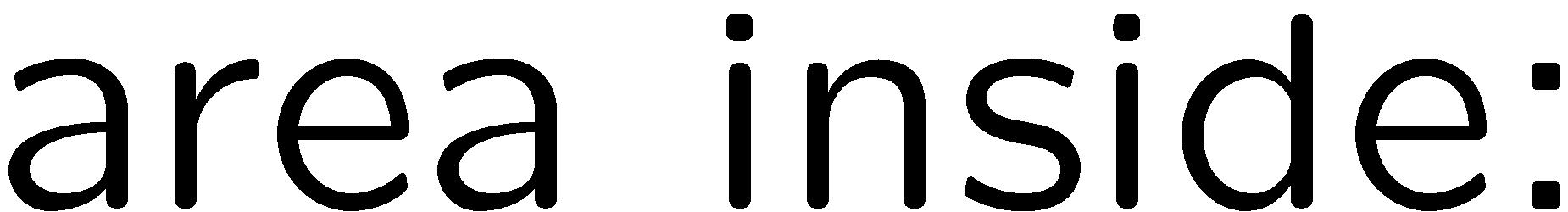 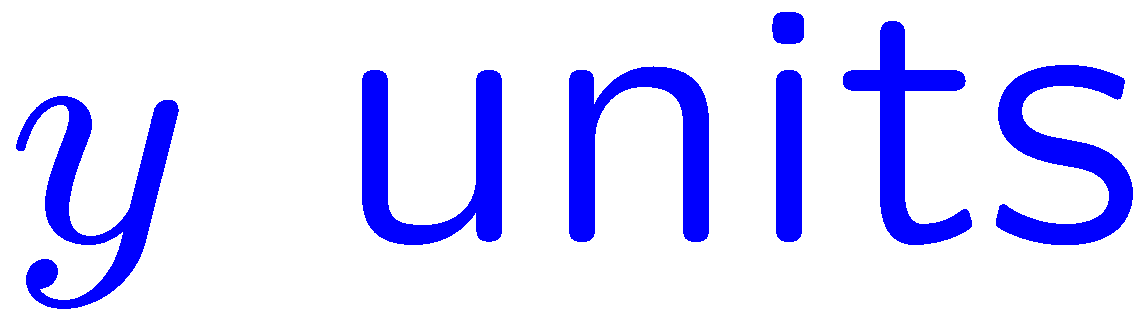 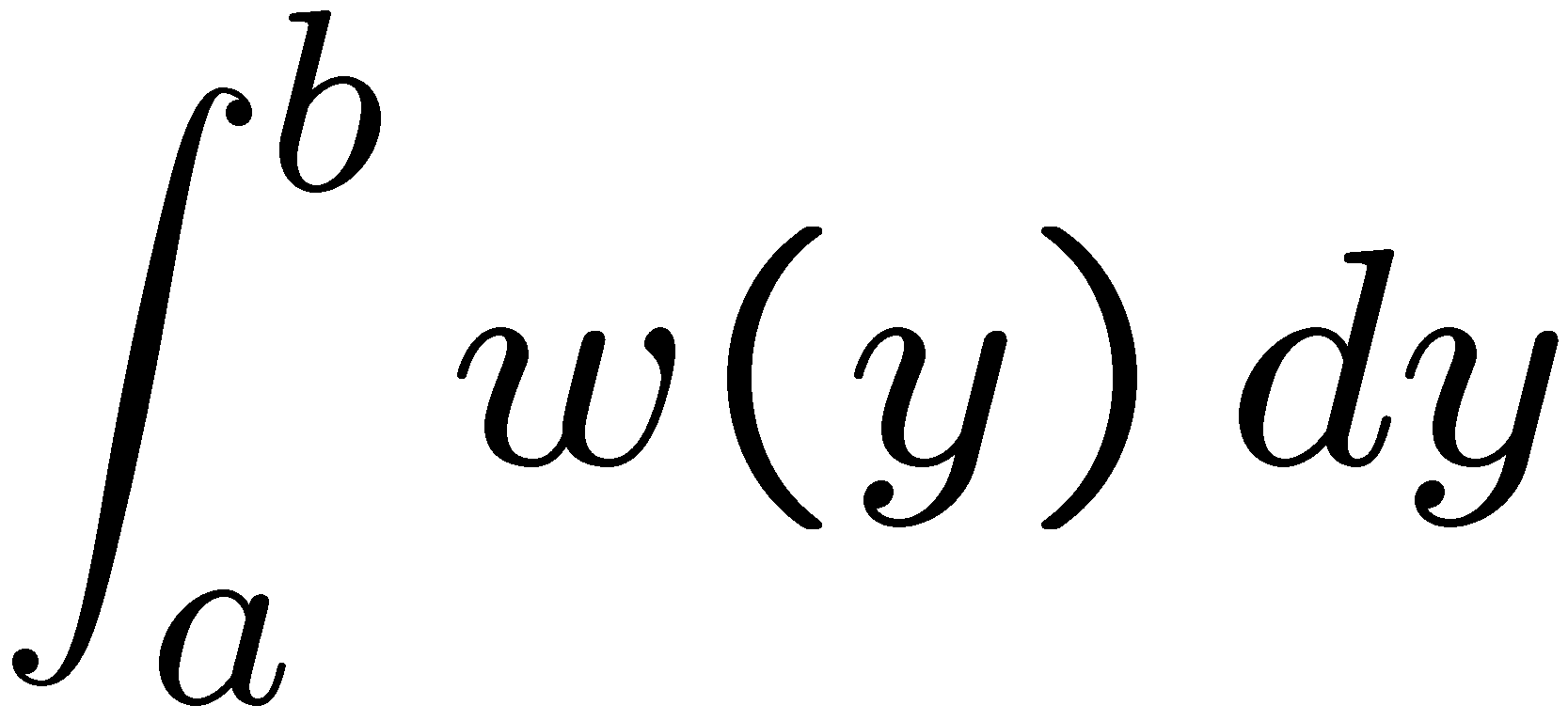 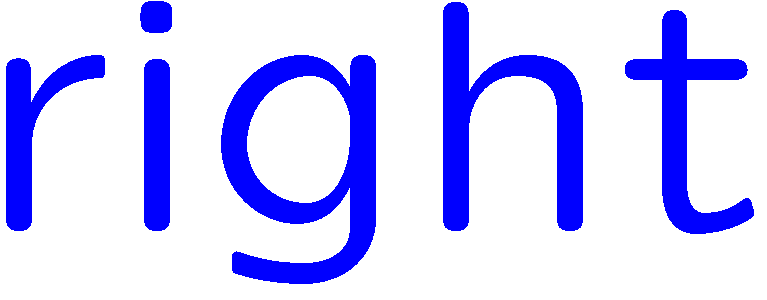 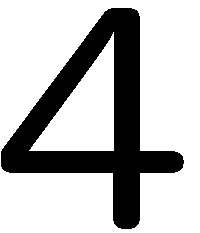 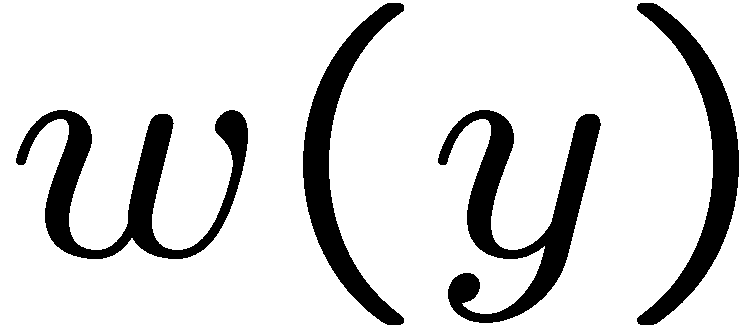 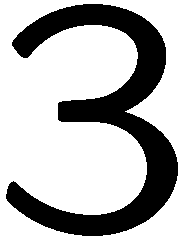 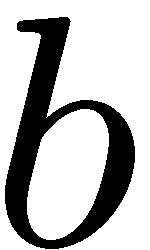 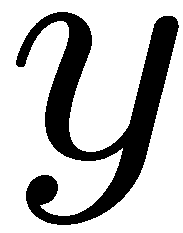 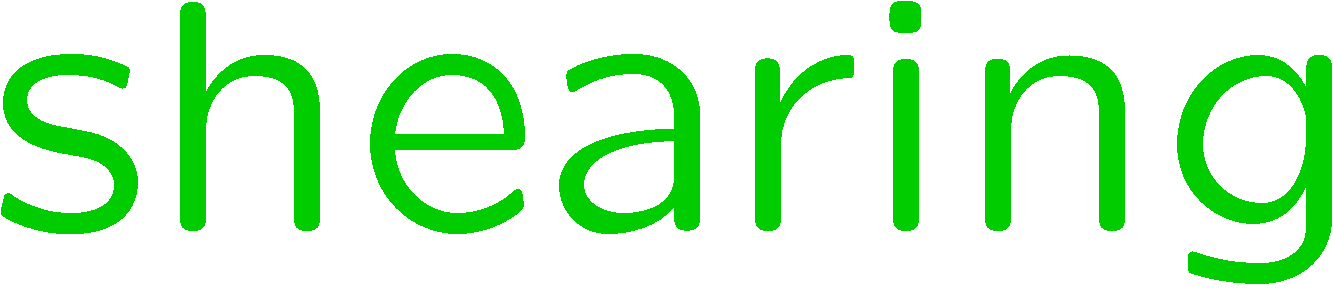 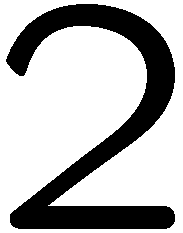 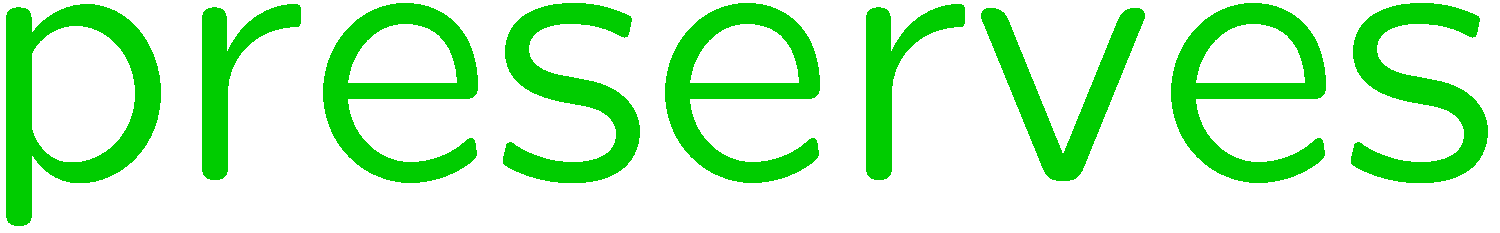 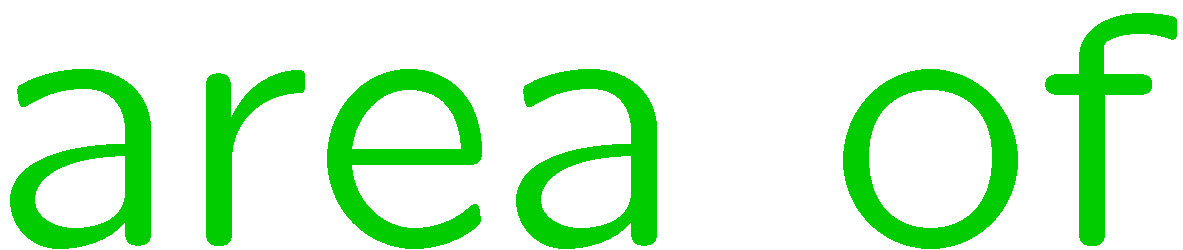 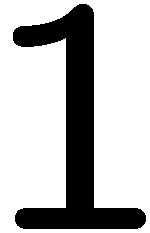 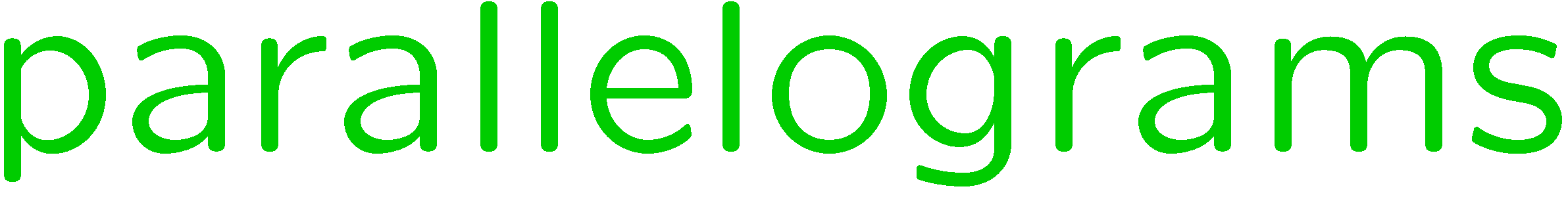 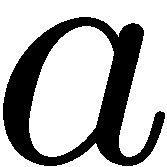 21
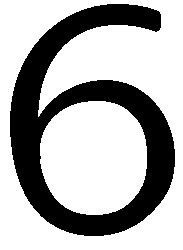 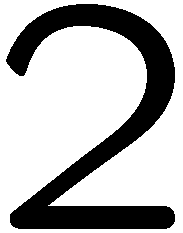 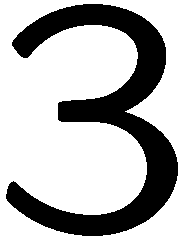 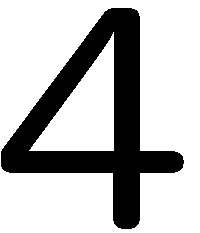 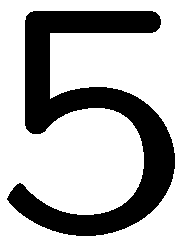 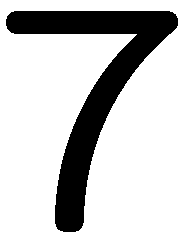 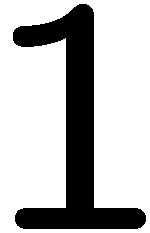 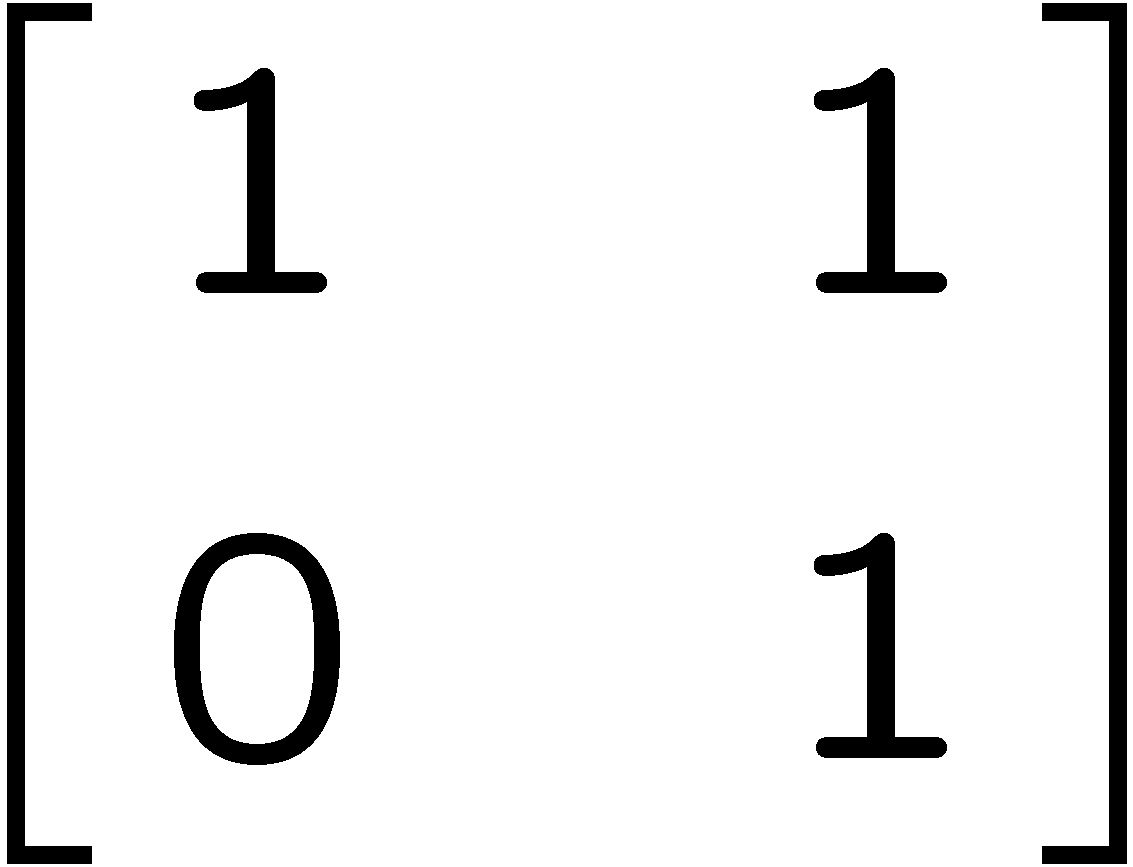 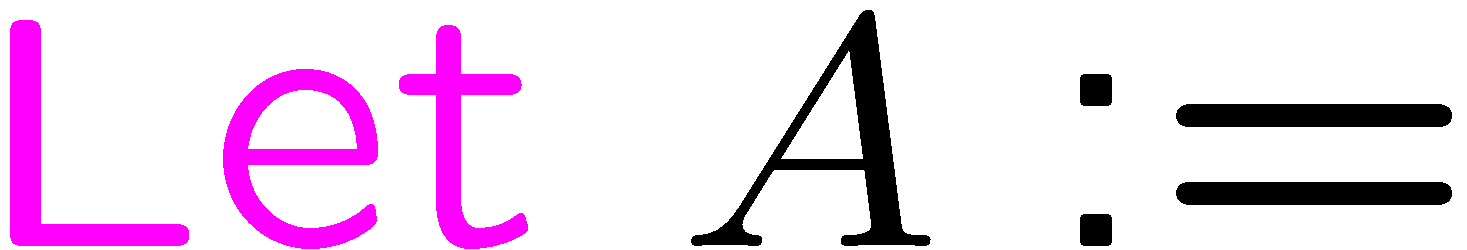 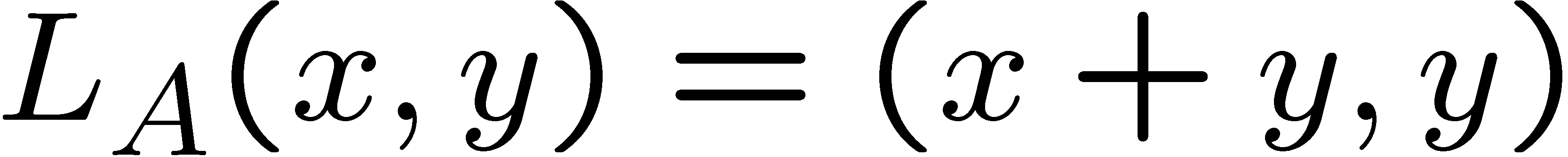 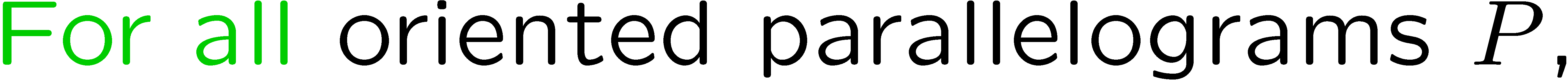 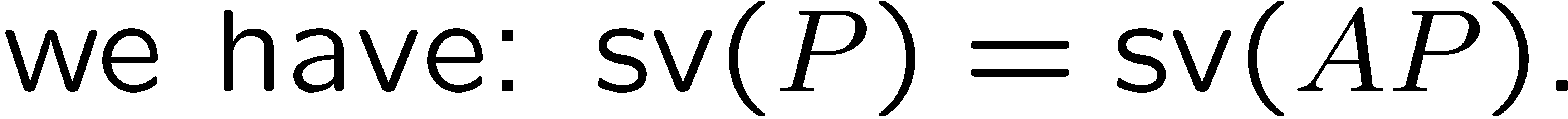 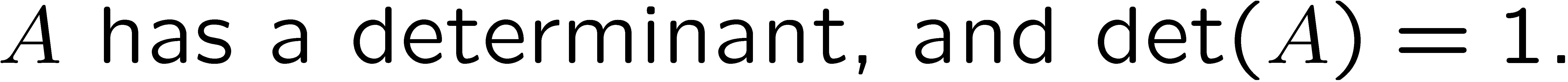 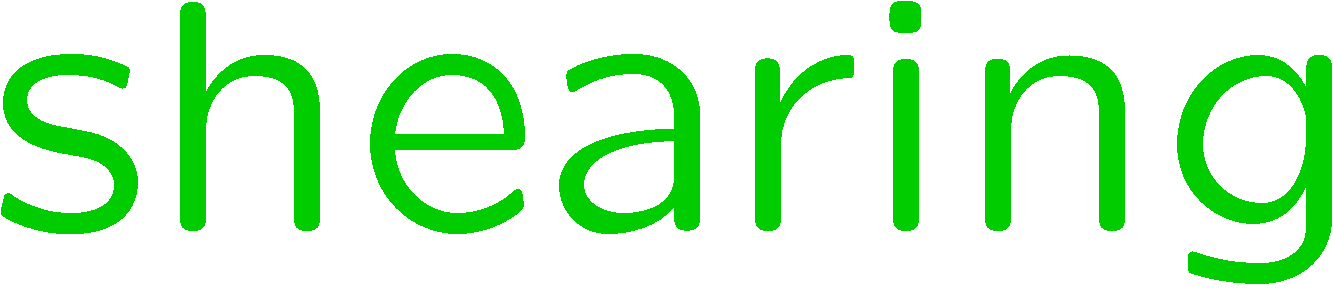 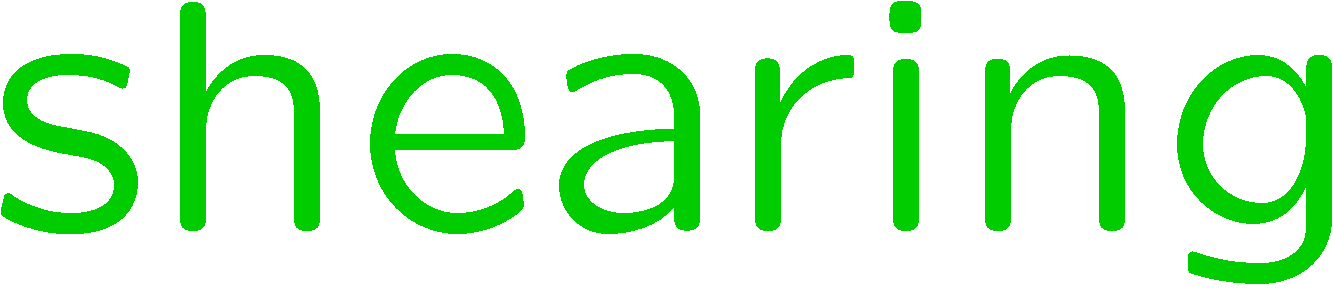 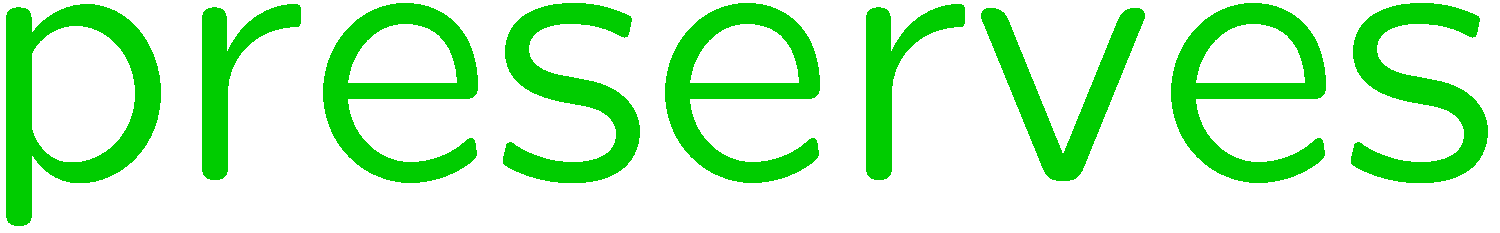 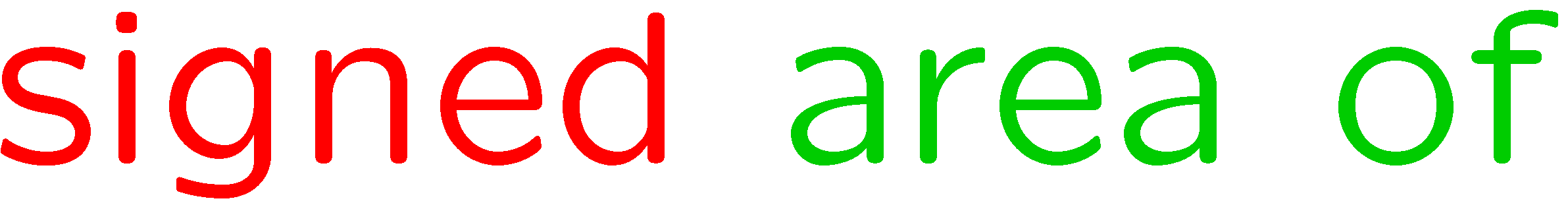 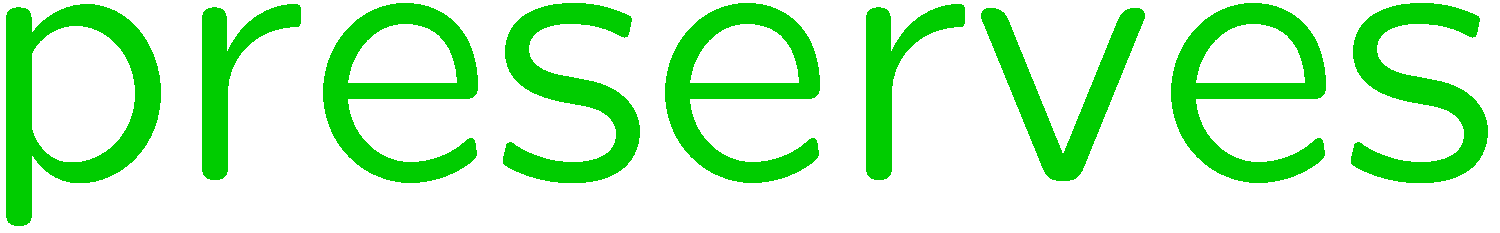 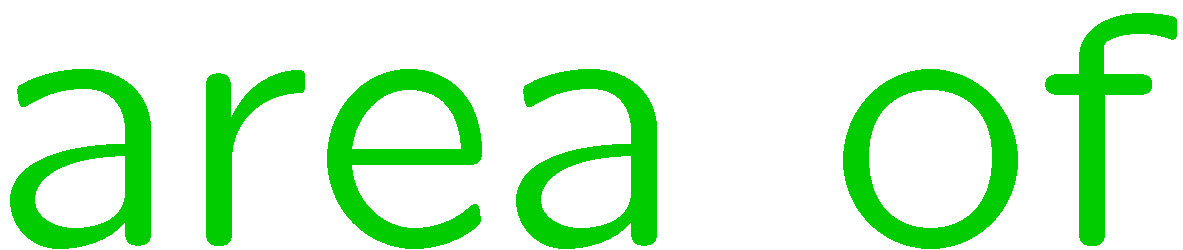 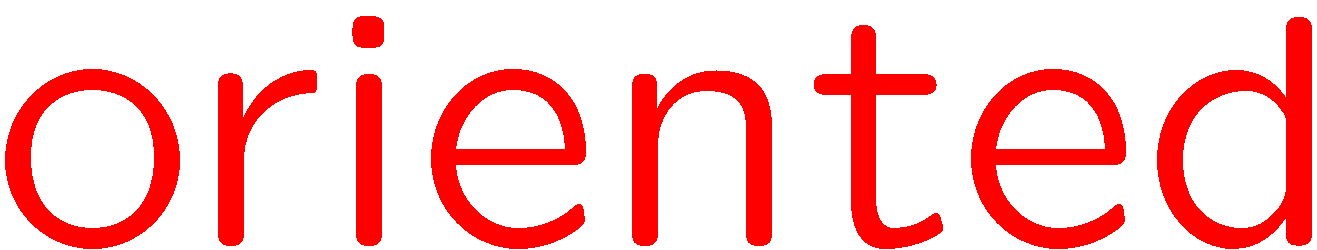 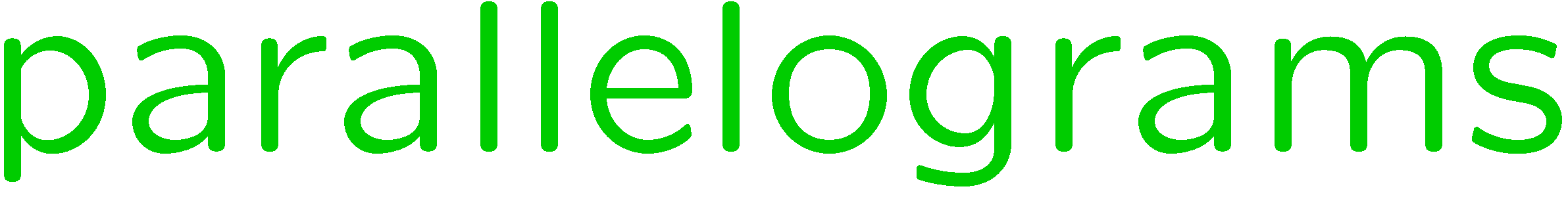 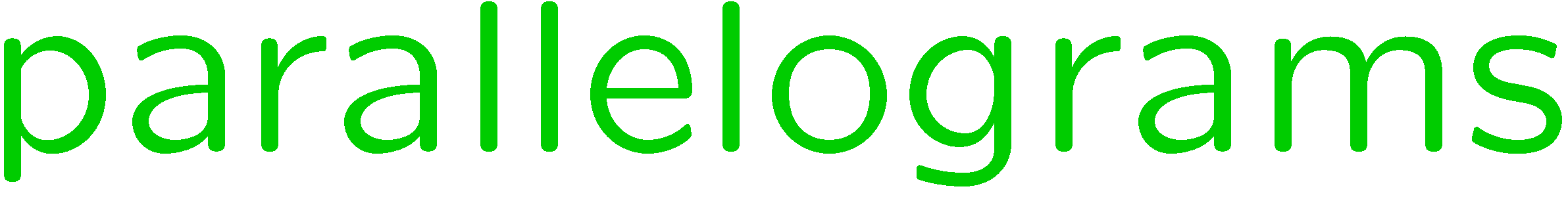 22
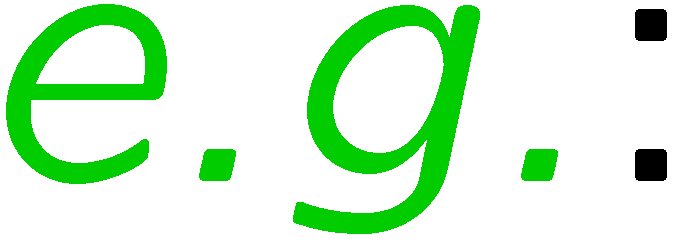 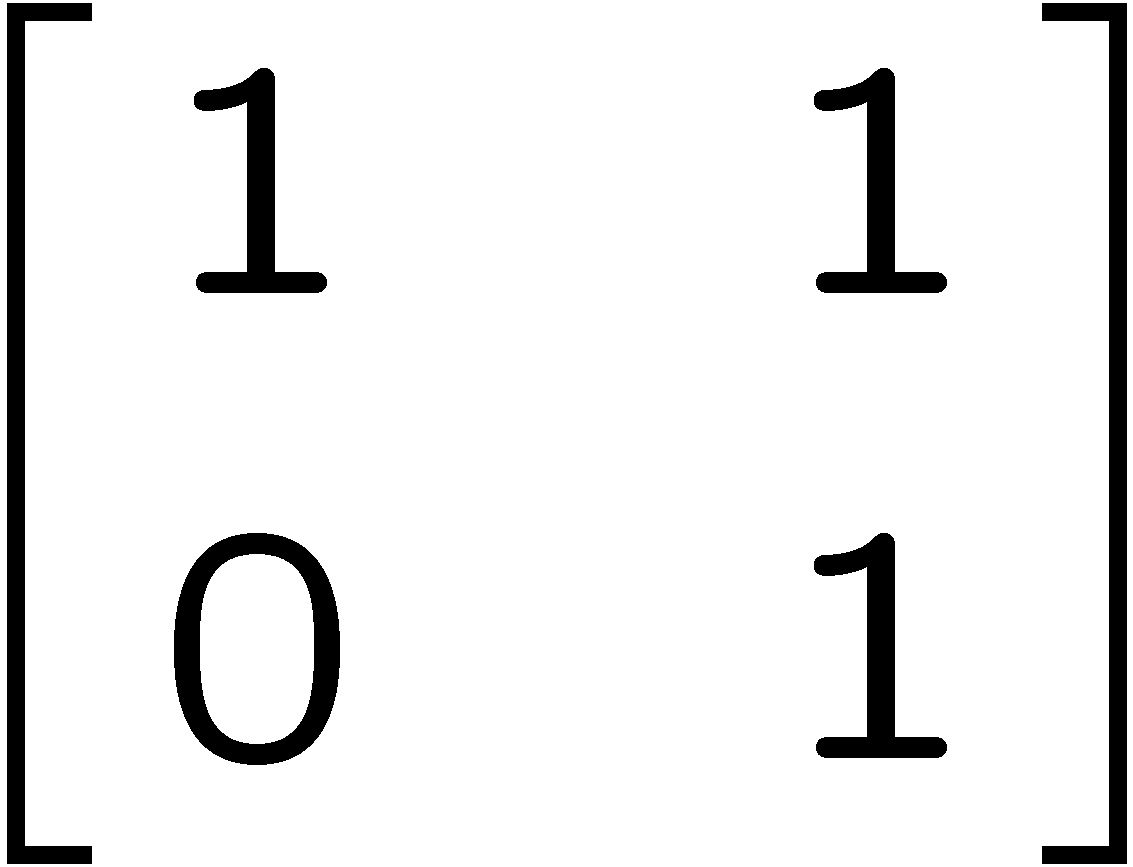 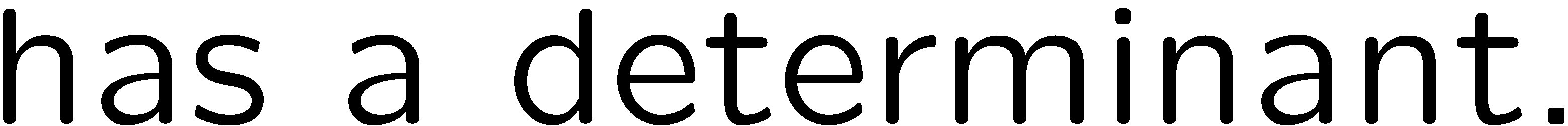 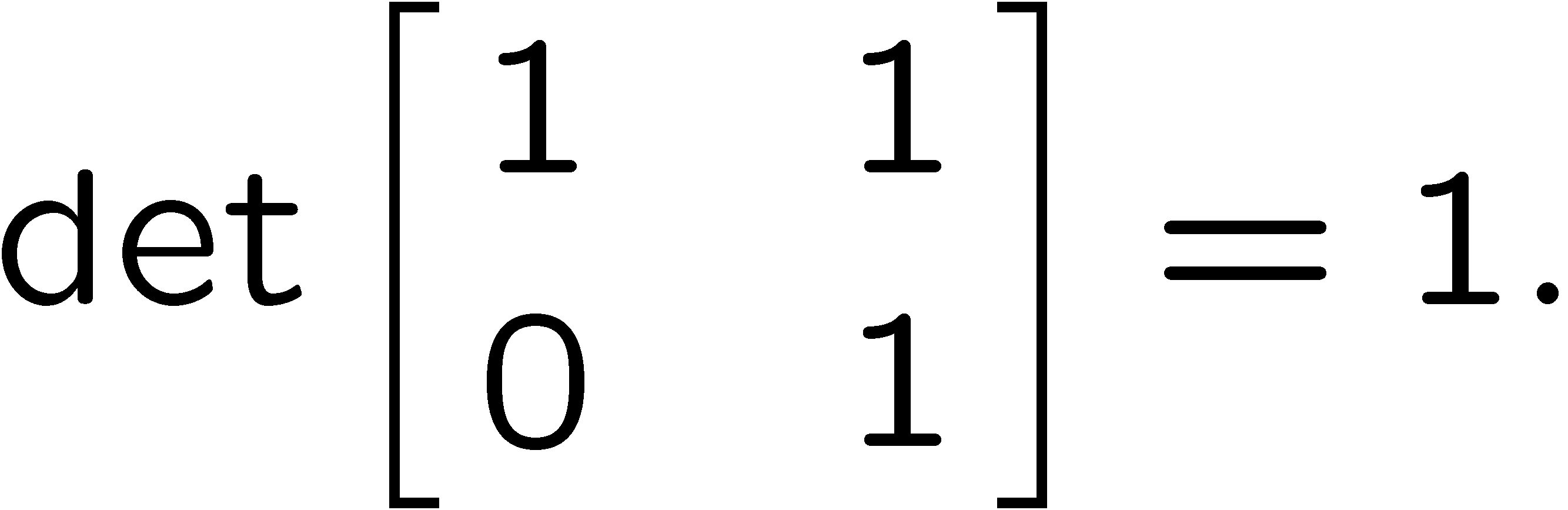 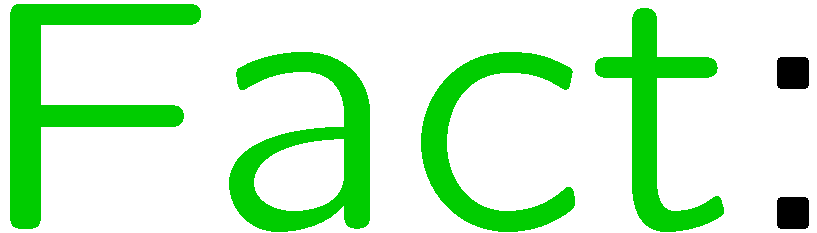 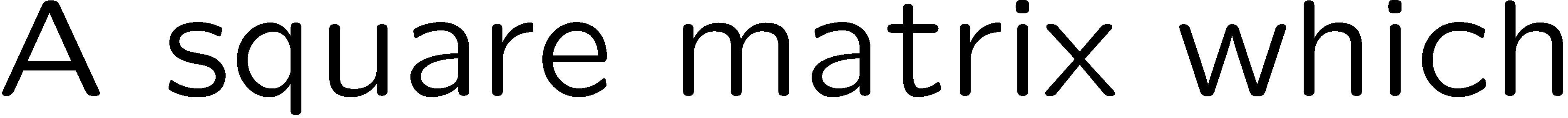 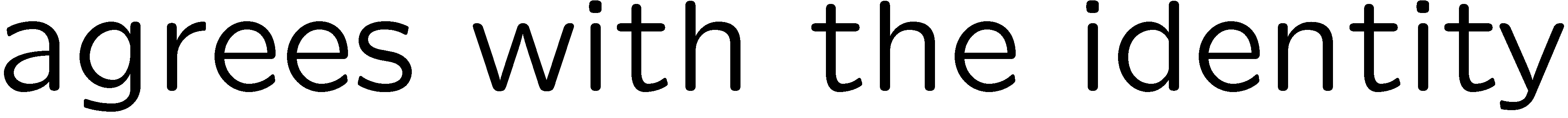 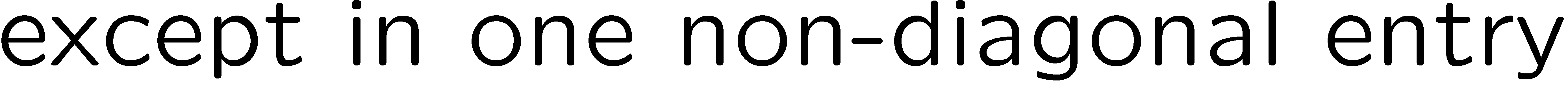 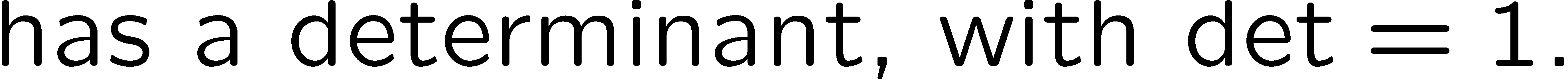 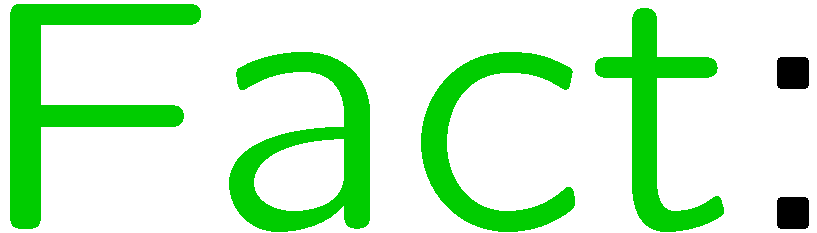 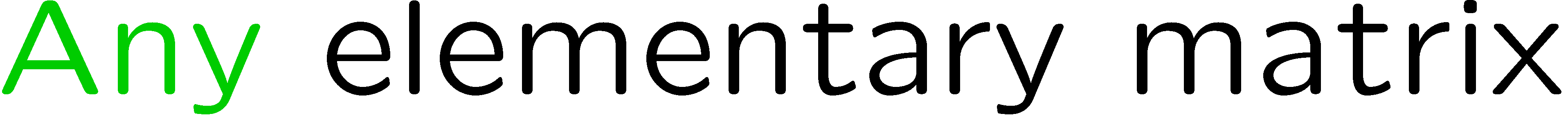 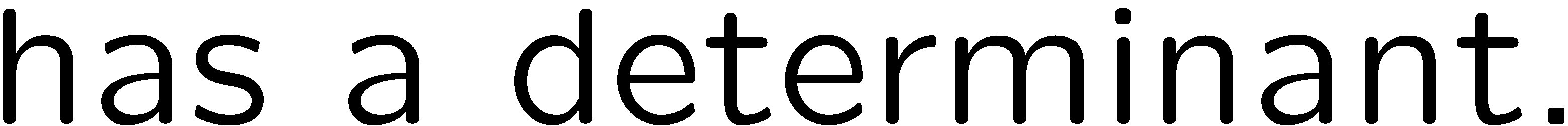 23
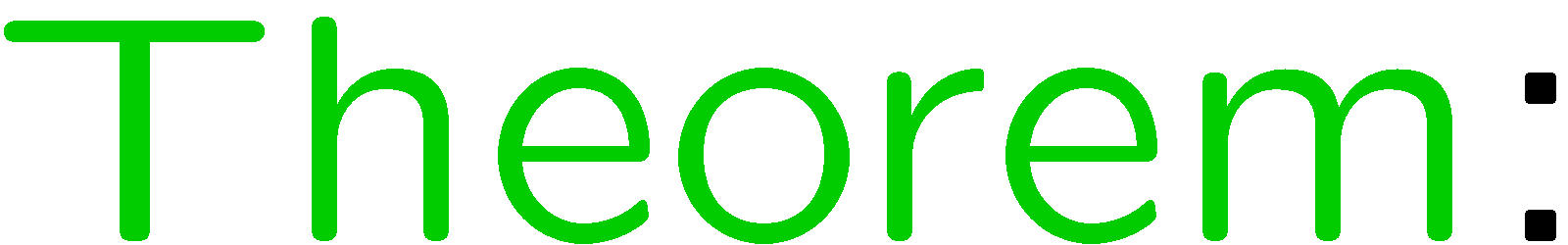 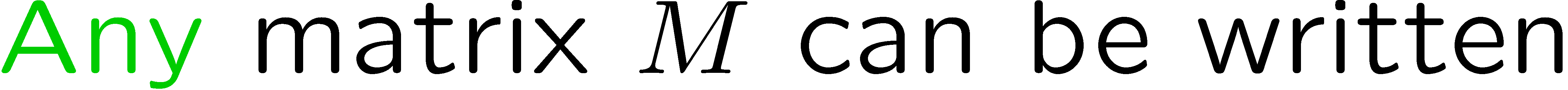 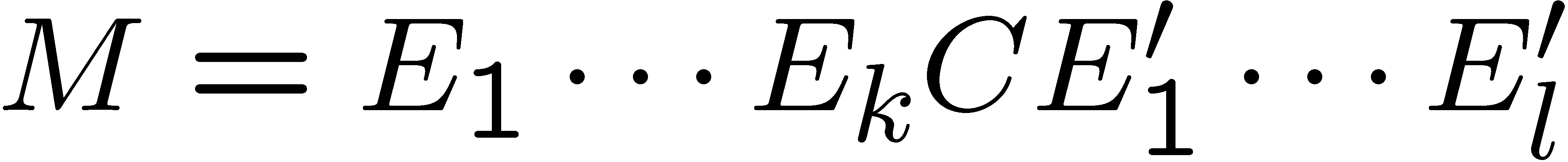 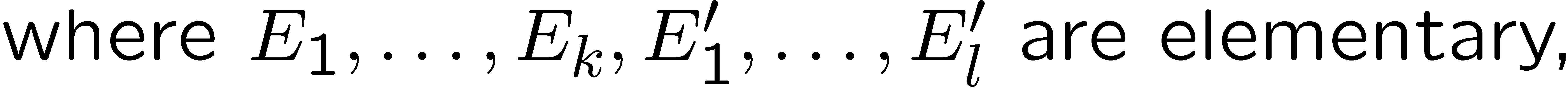 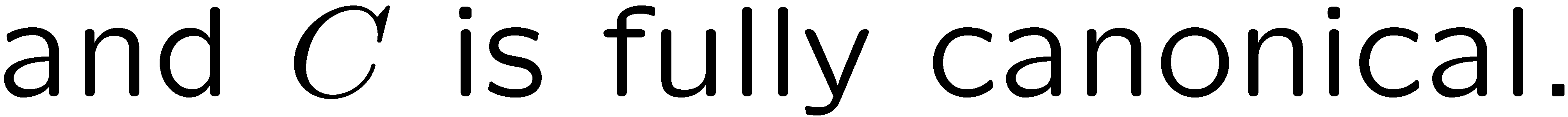 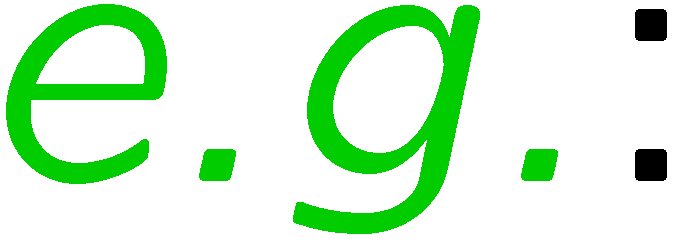 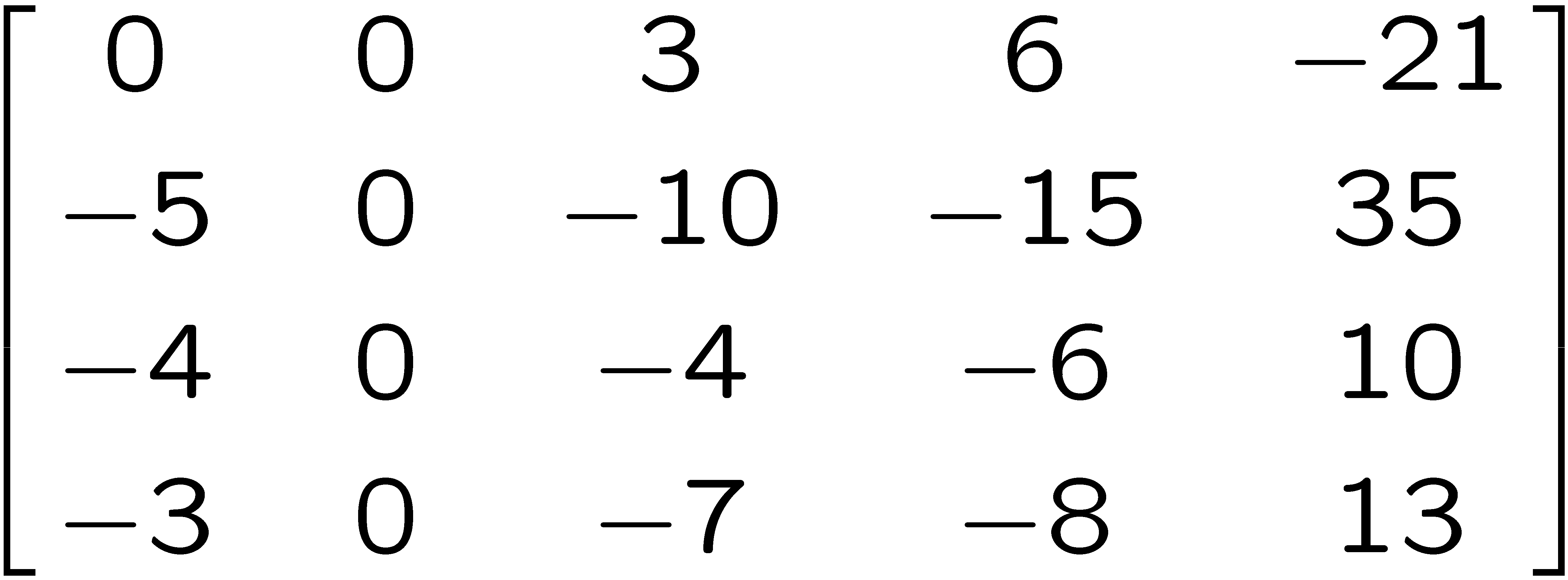 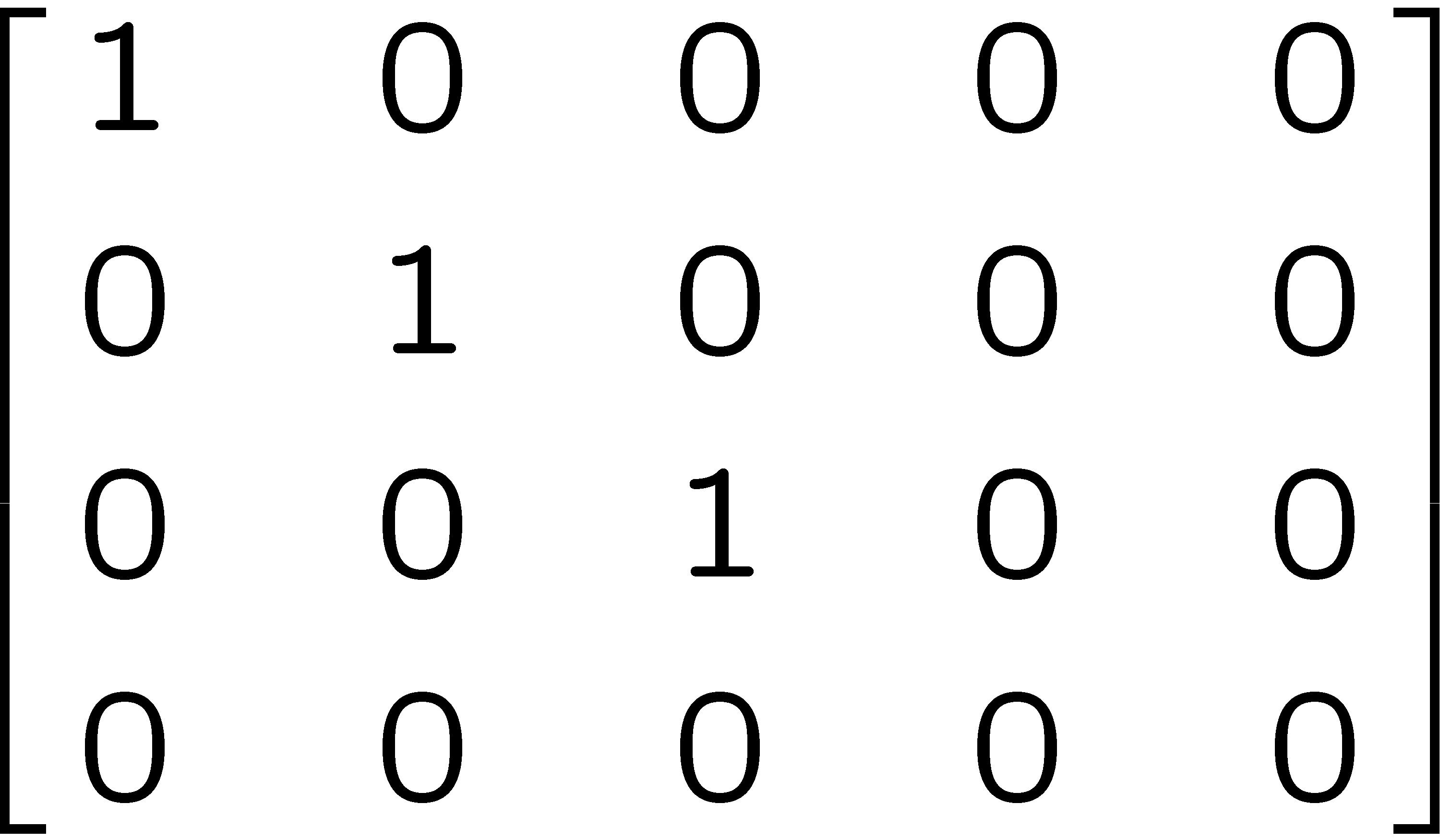 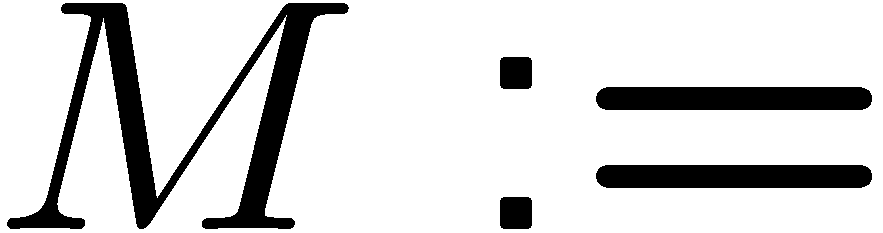 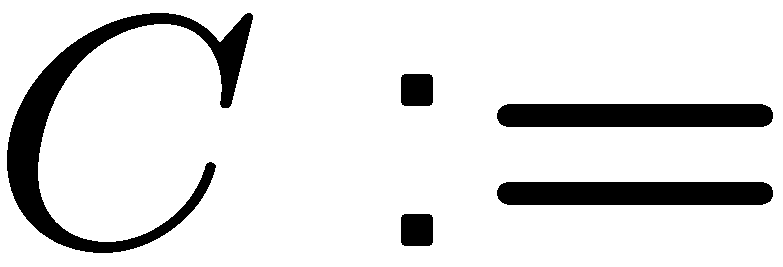 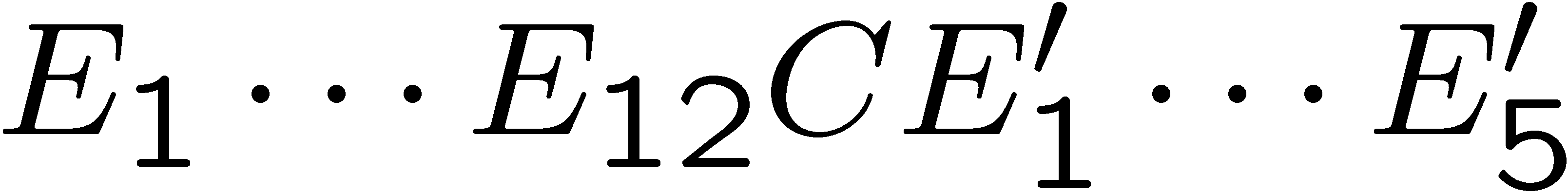 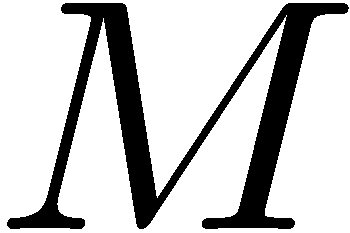 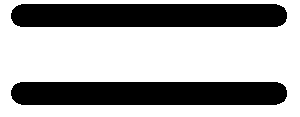 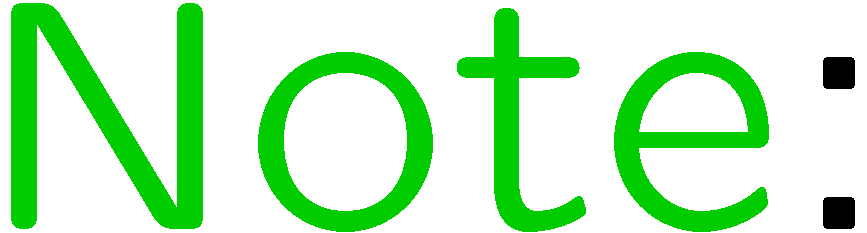 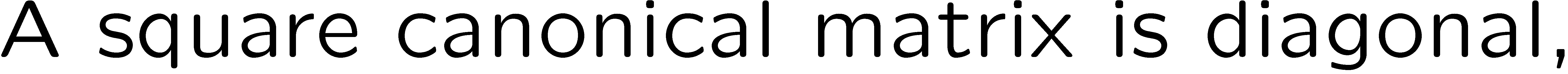 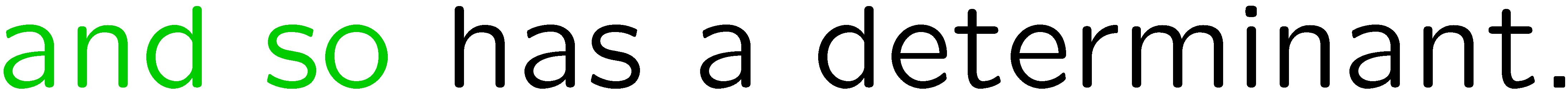 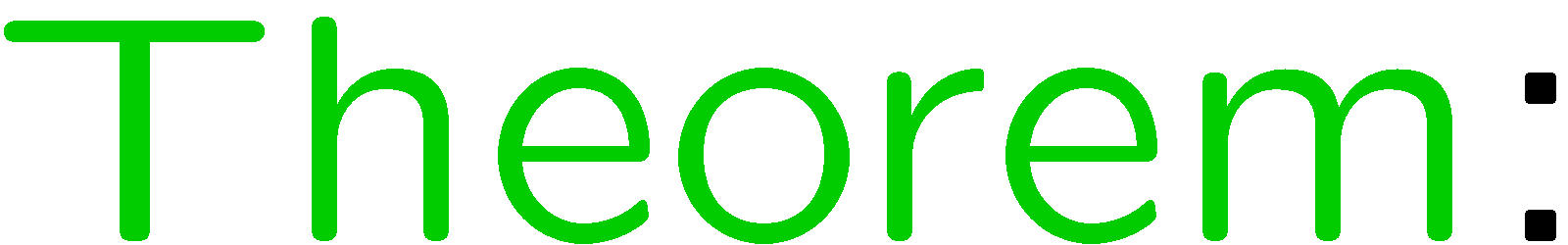 24
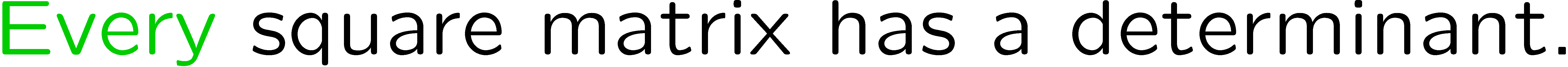 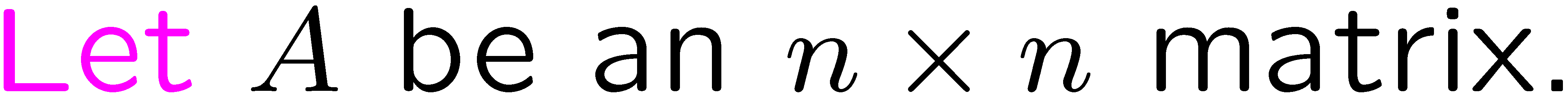 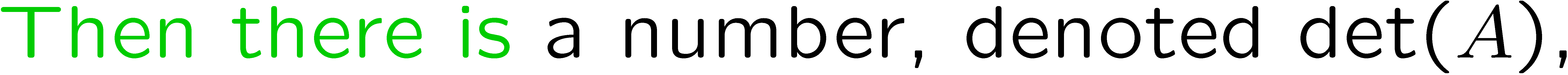 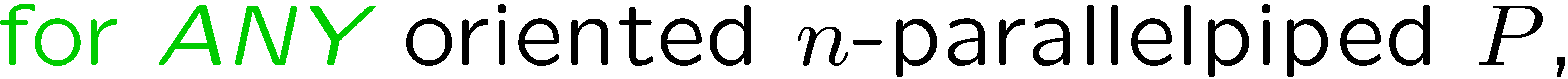 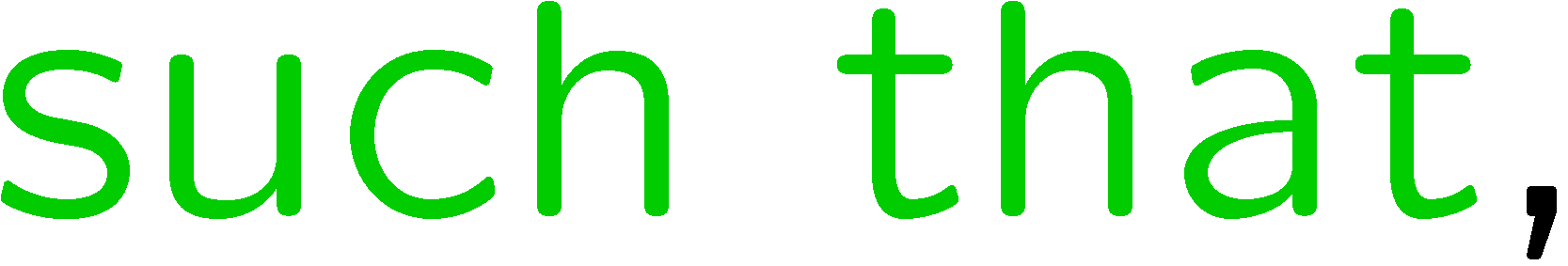 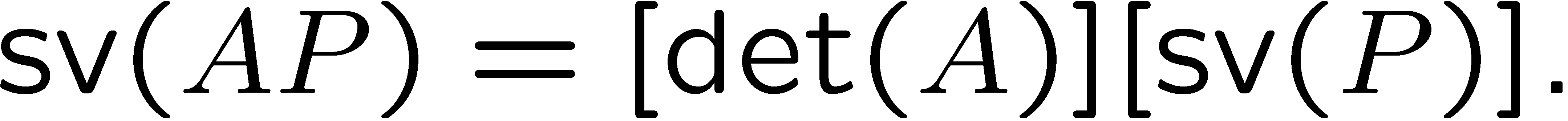 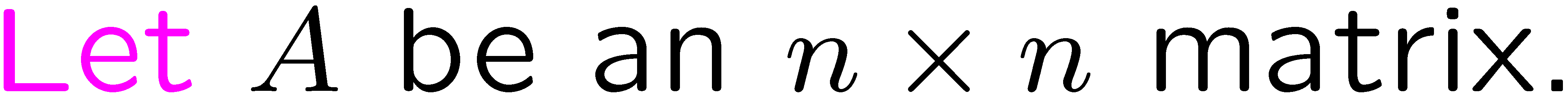 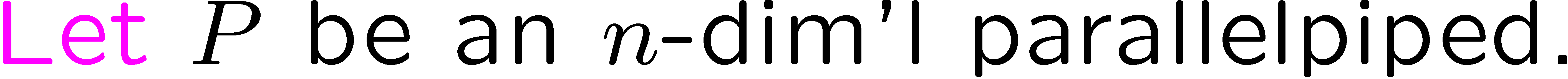 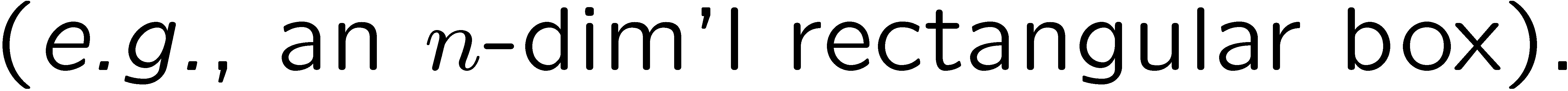 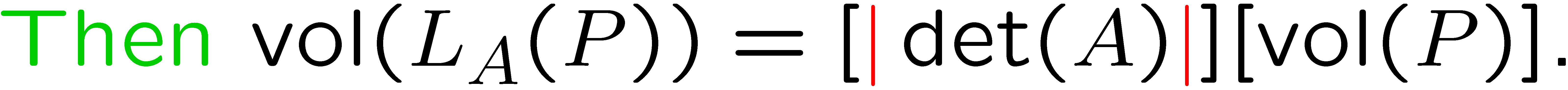 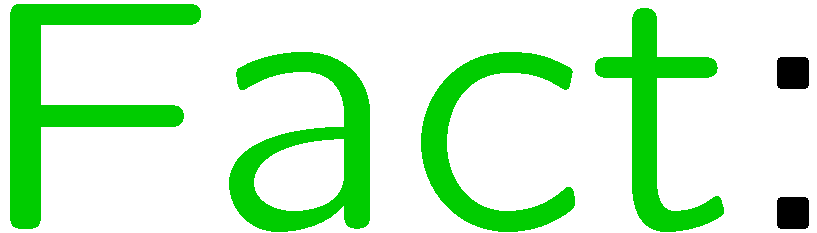 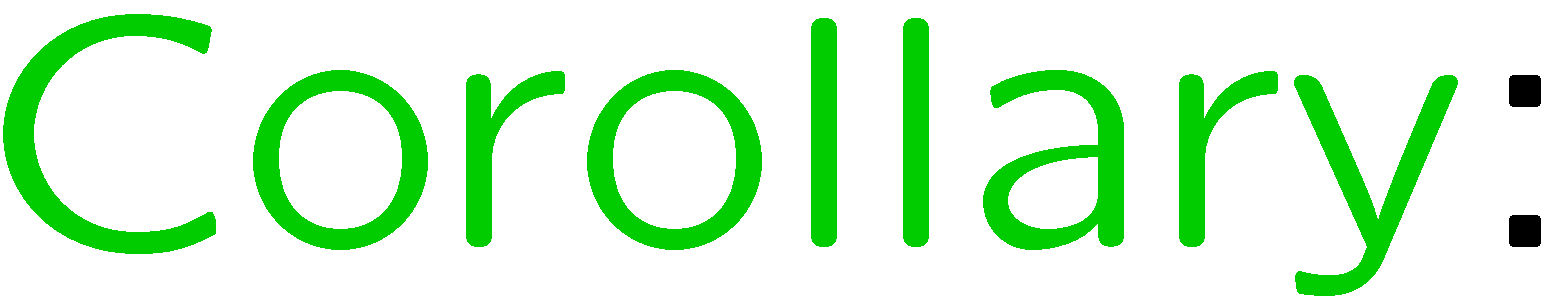 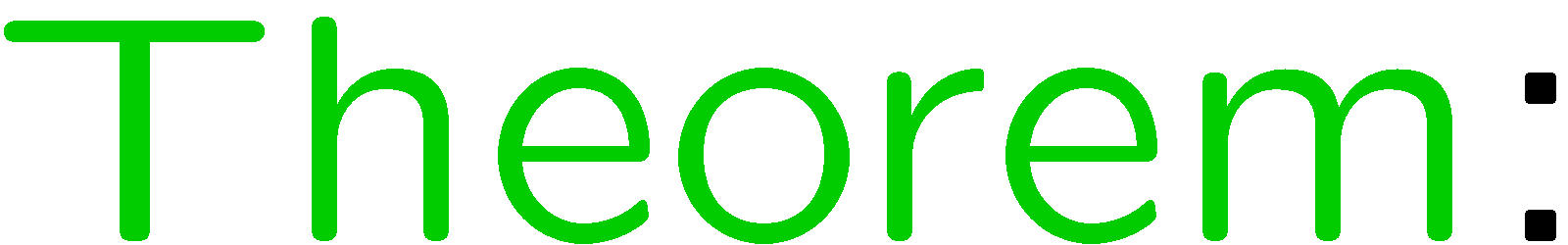 25
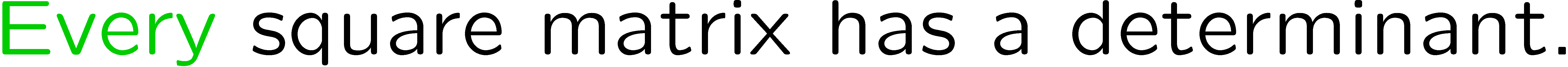 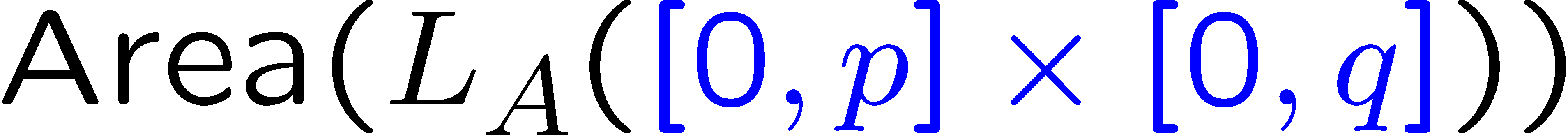 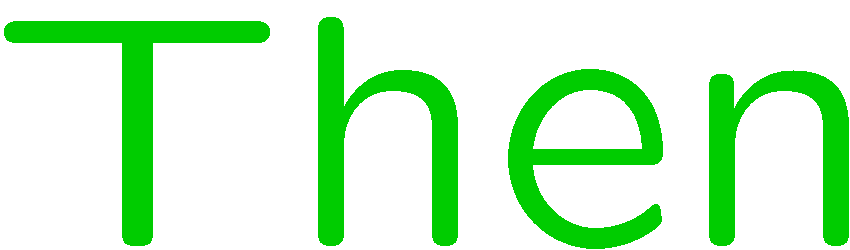 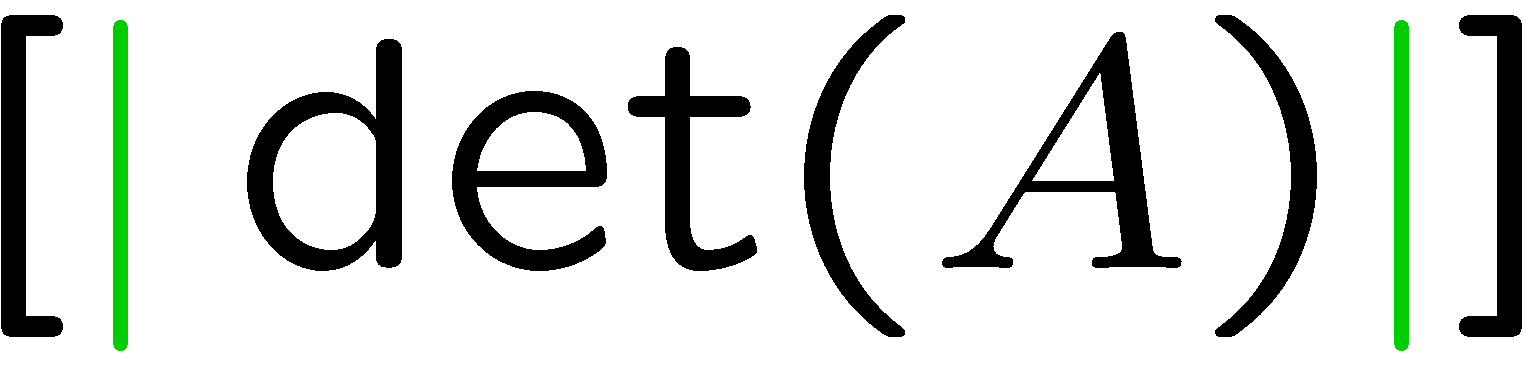 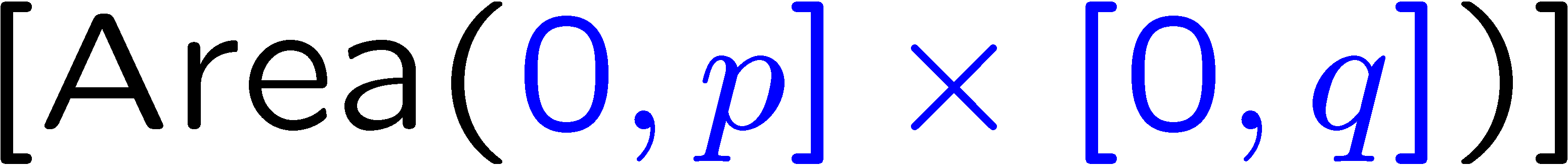 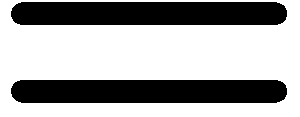 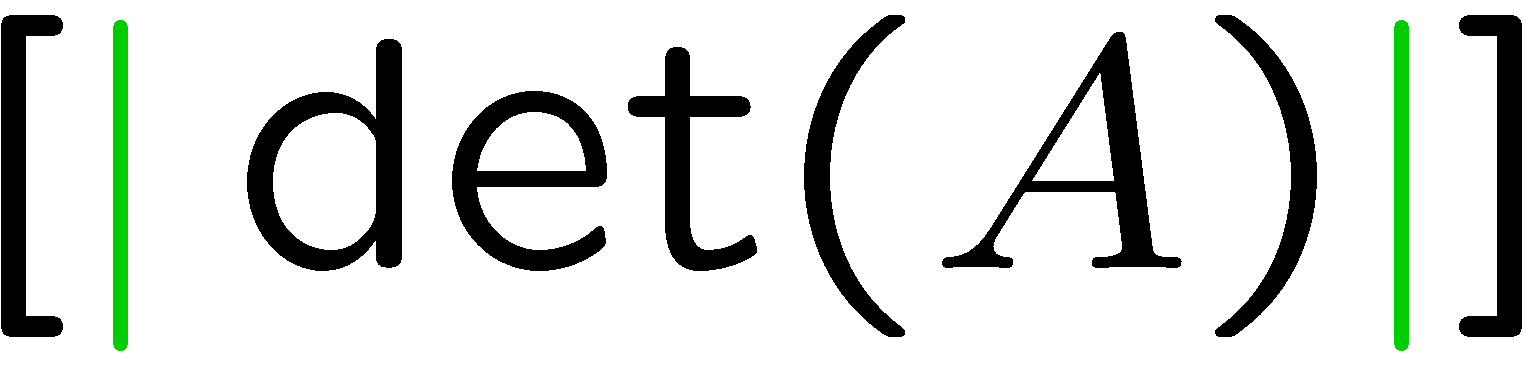 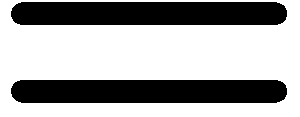 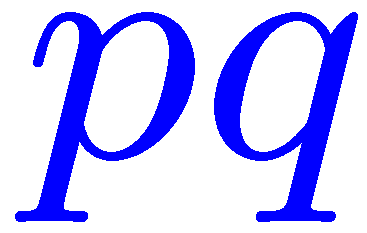 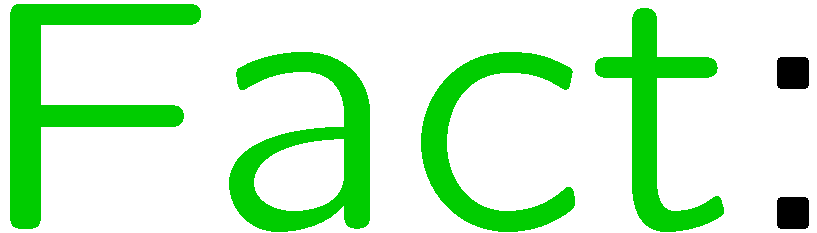 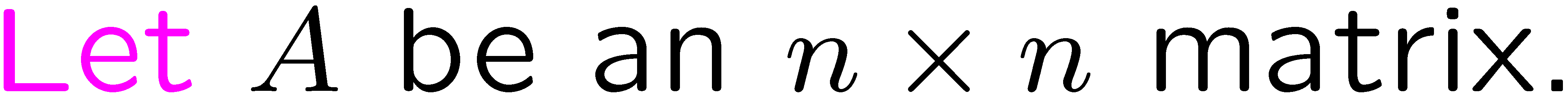 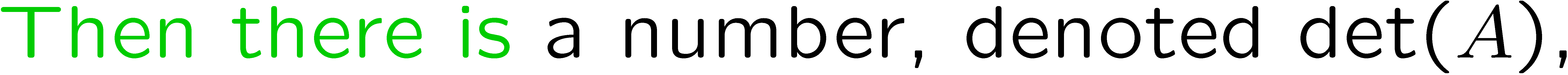 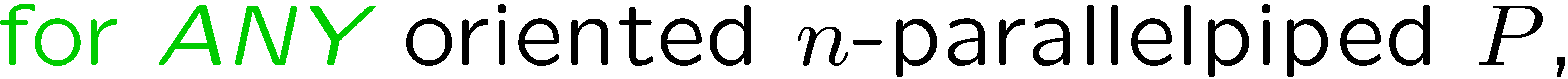 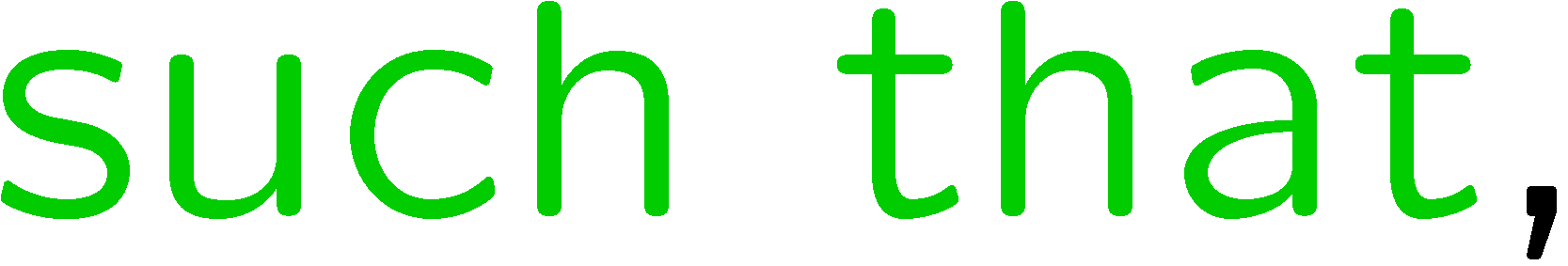 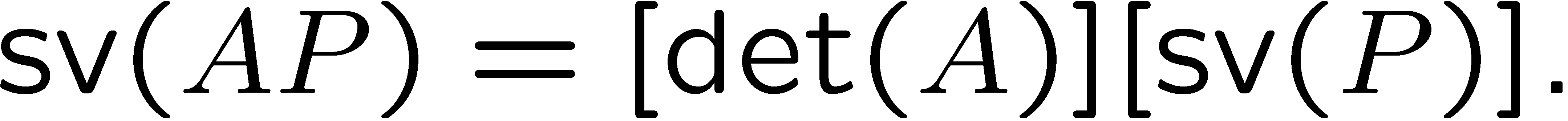 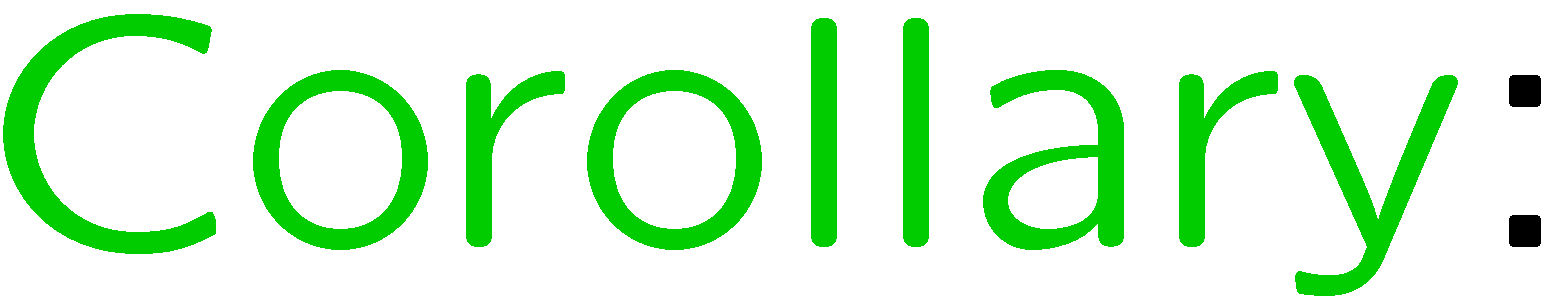 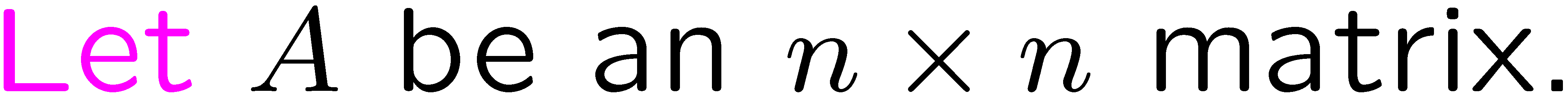 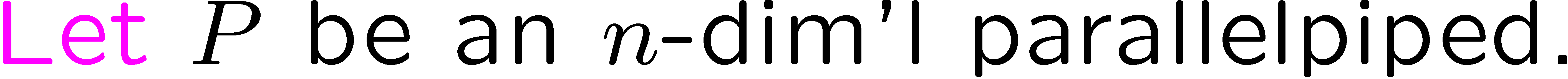 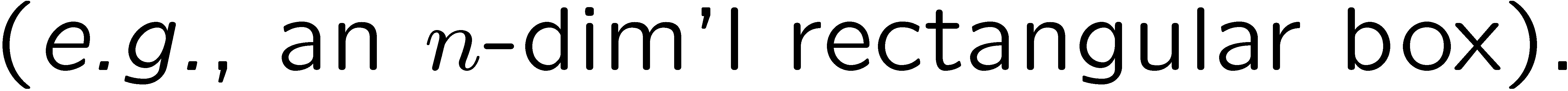 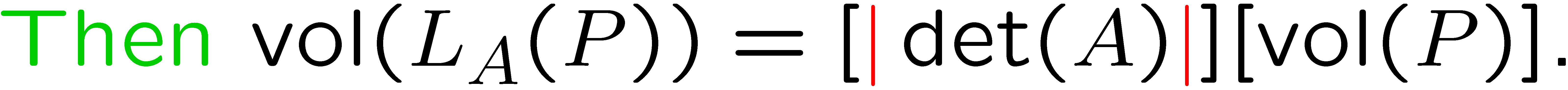 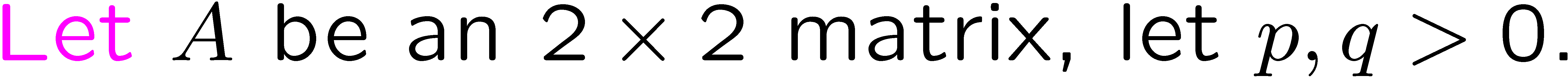 26
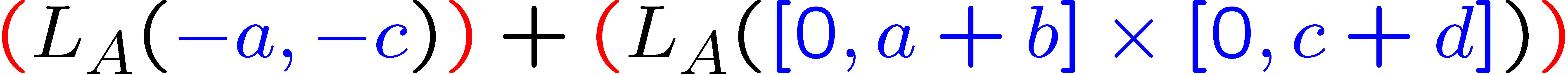 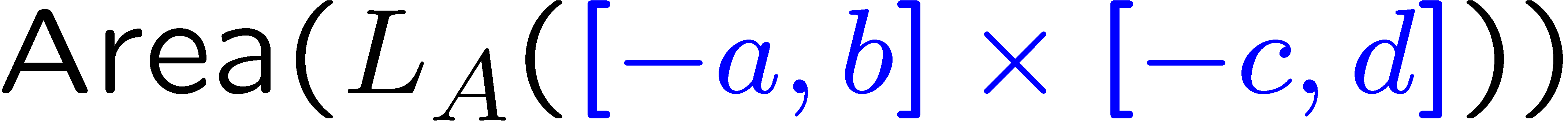 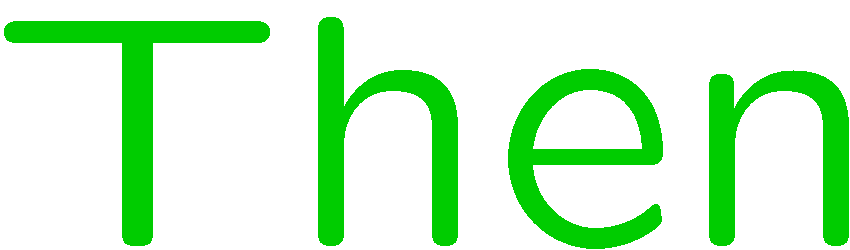 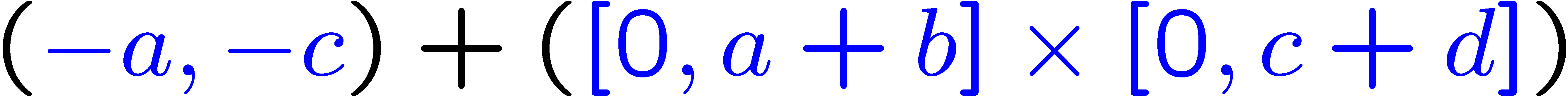 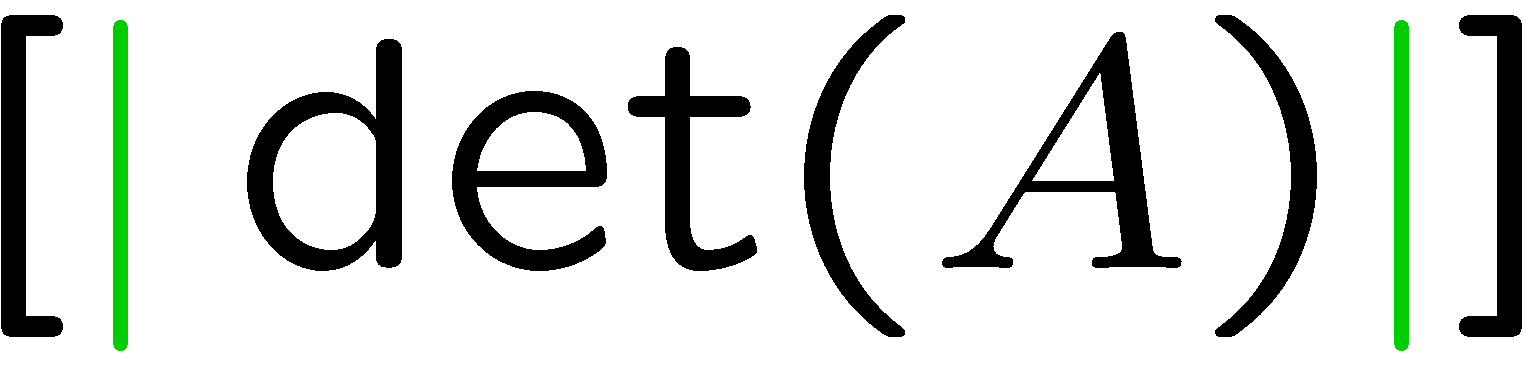 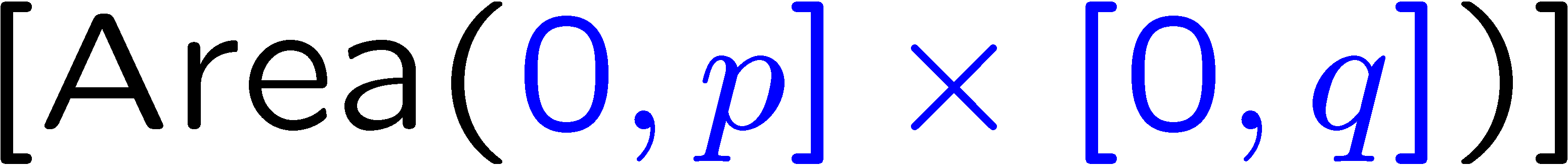 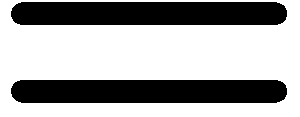 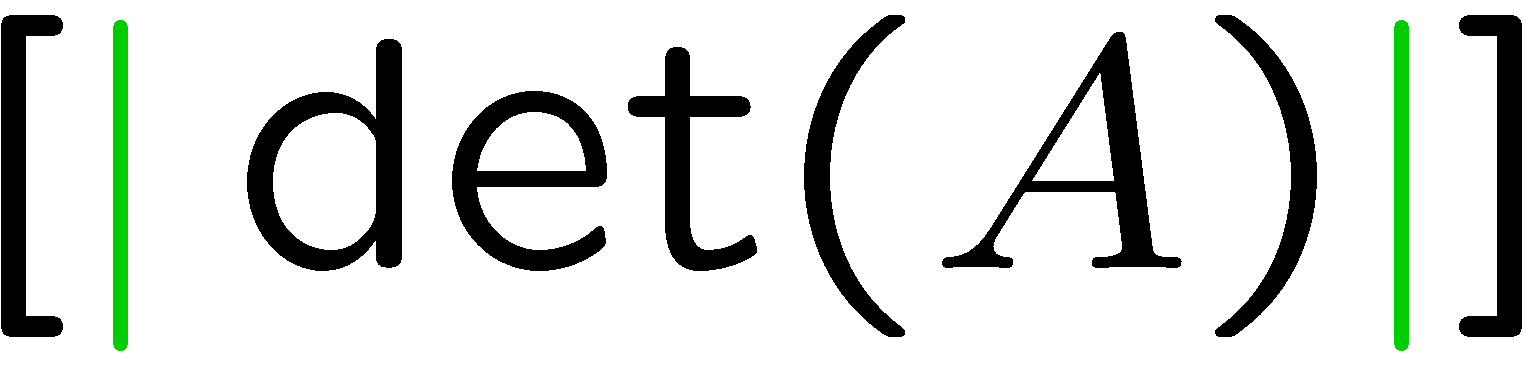 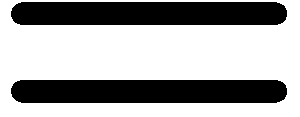 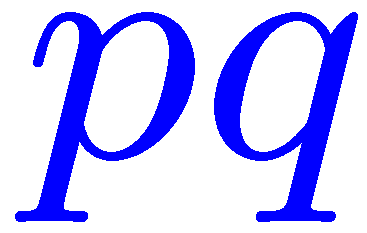 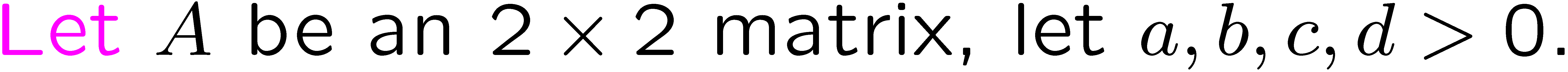 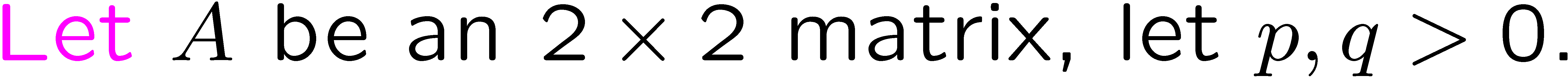 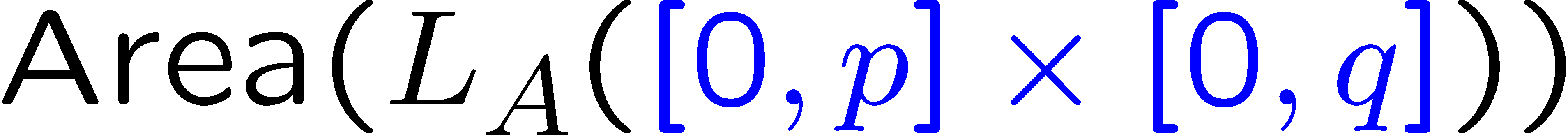 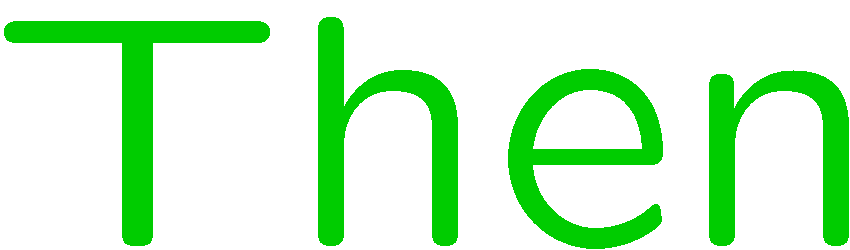 27
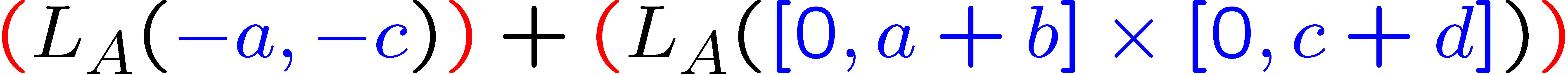 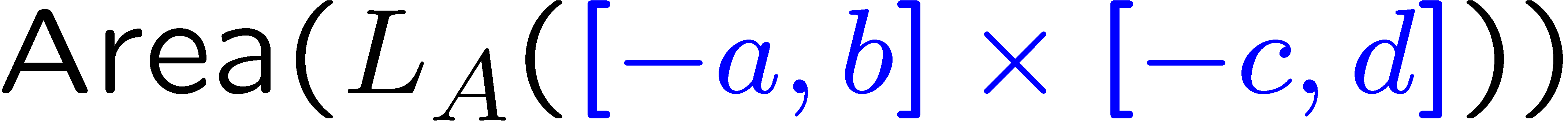 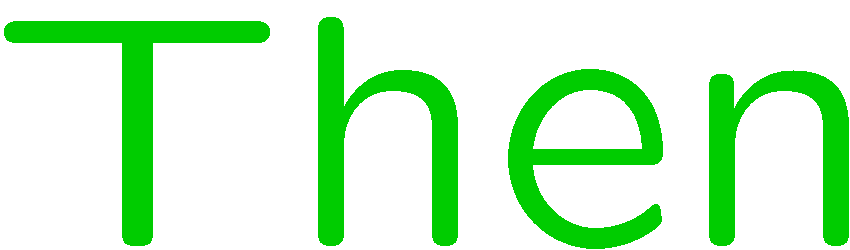 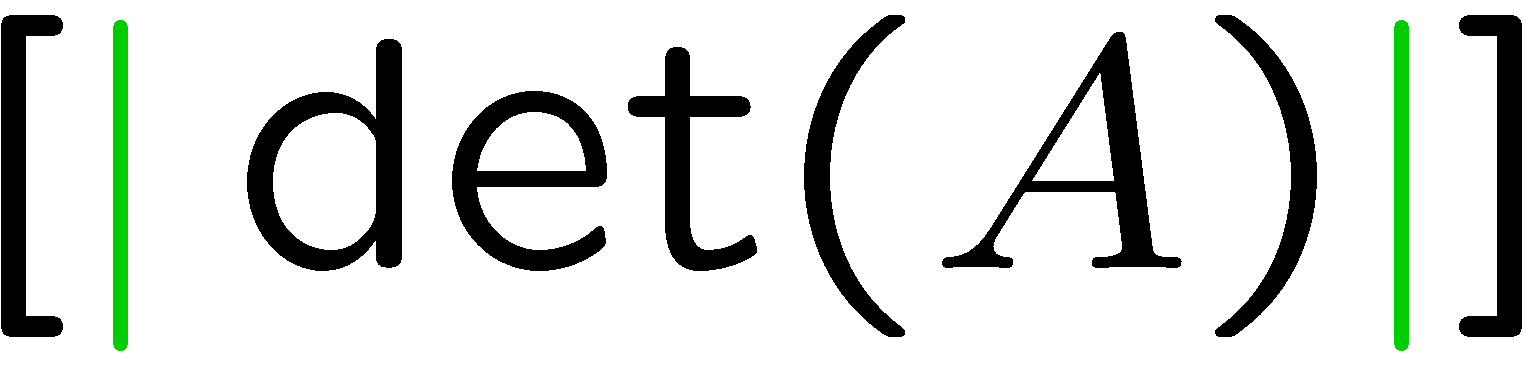 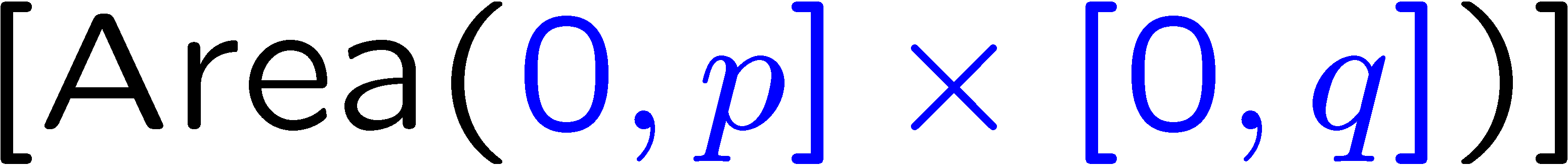 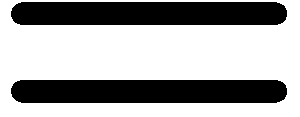 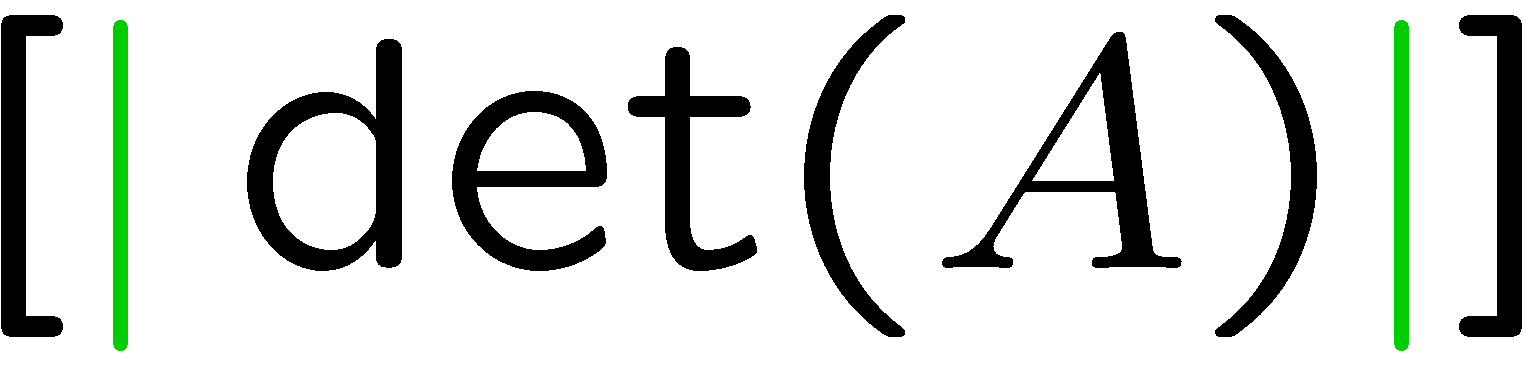 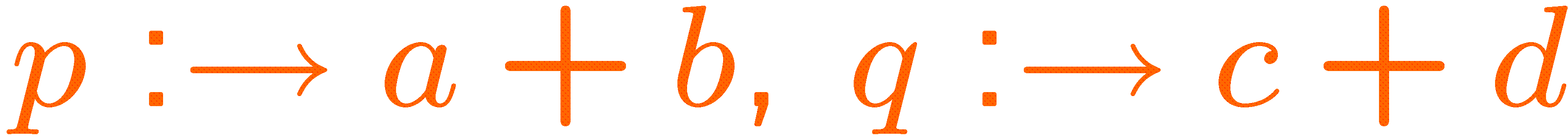 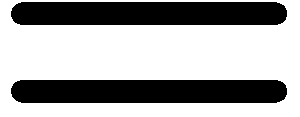 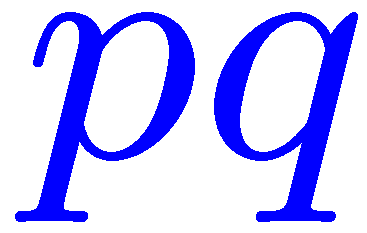 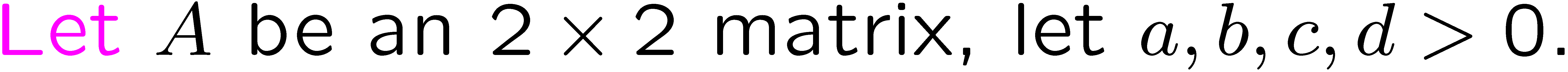 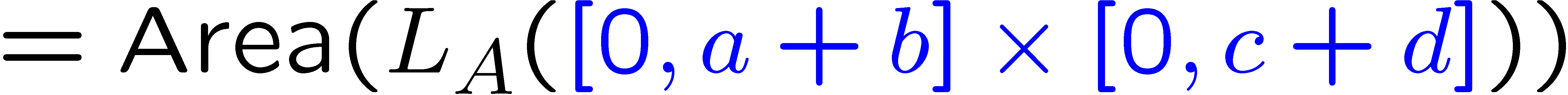 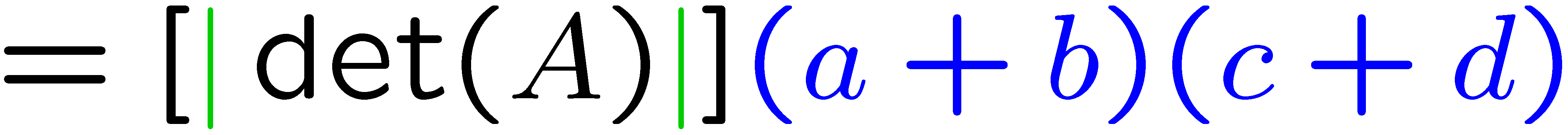 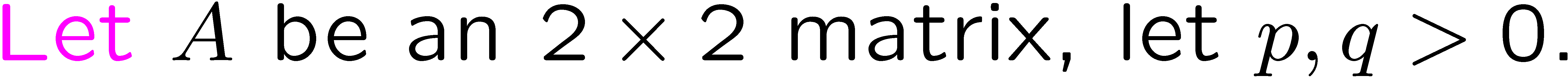 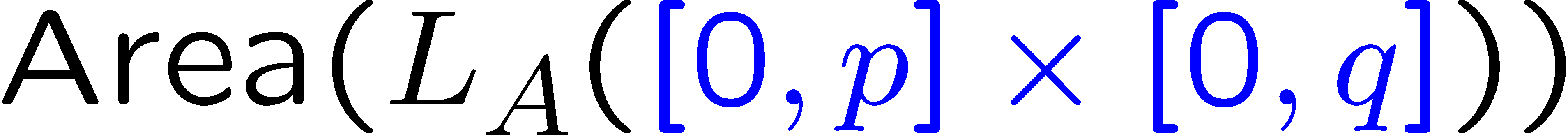 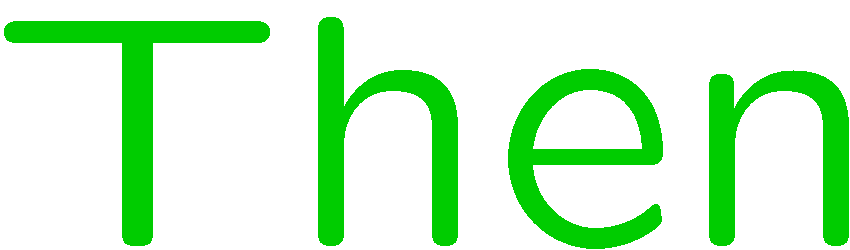 28
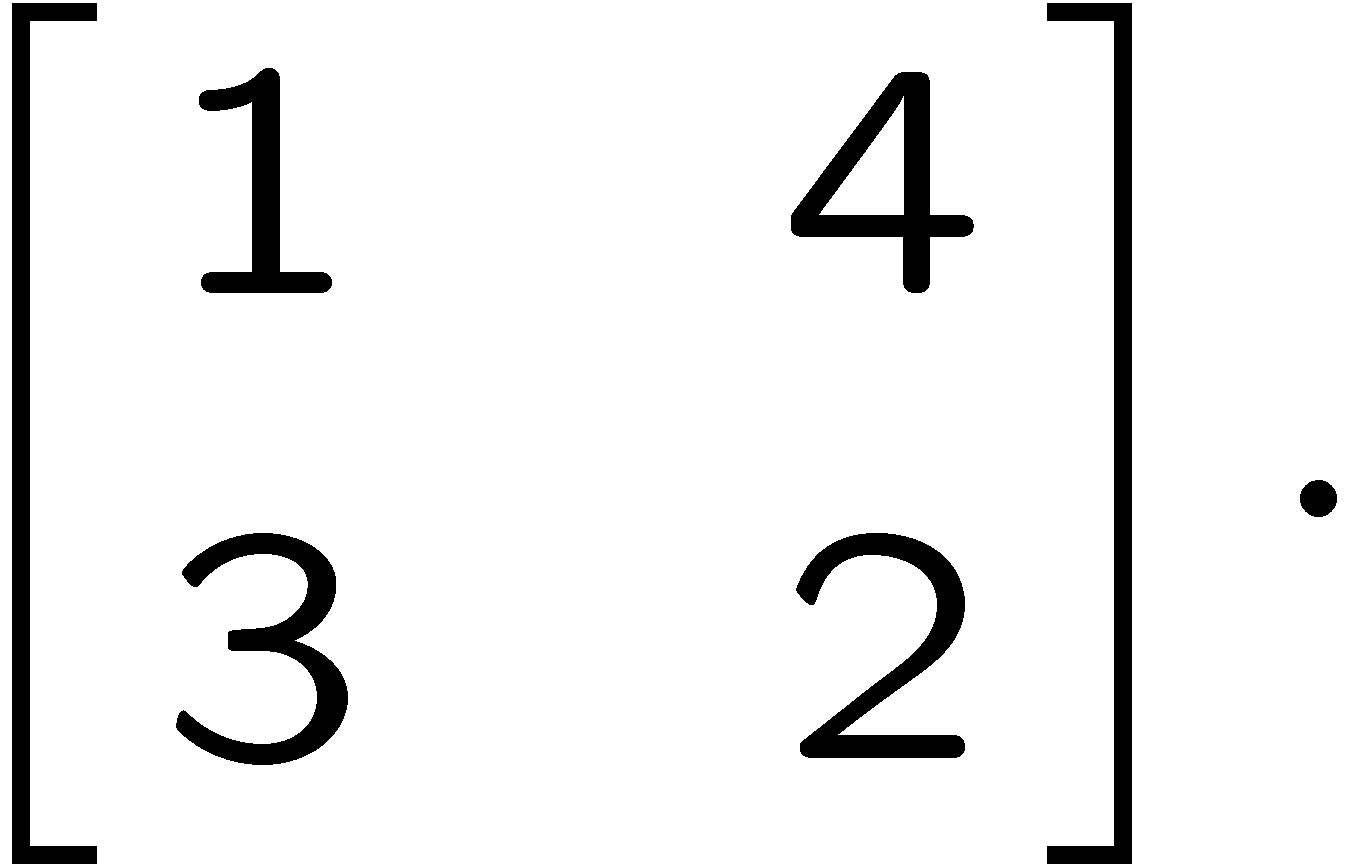 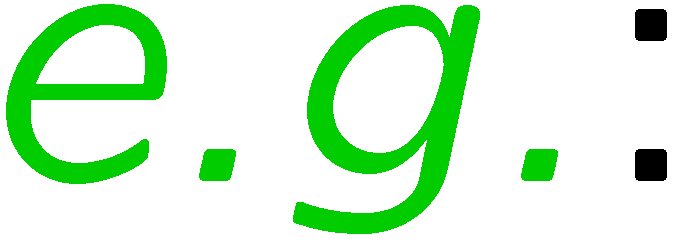 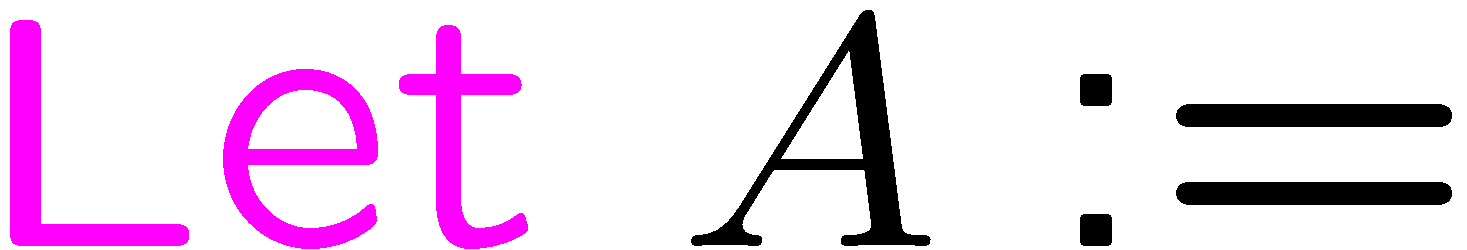 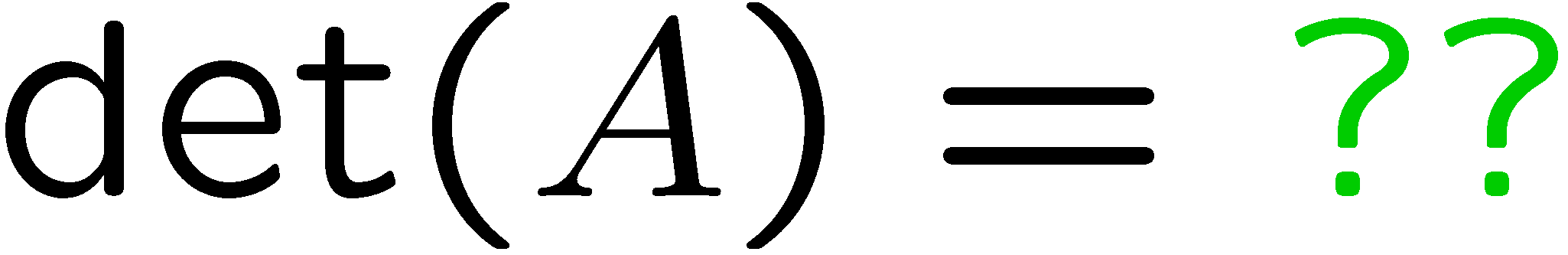 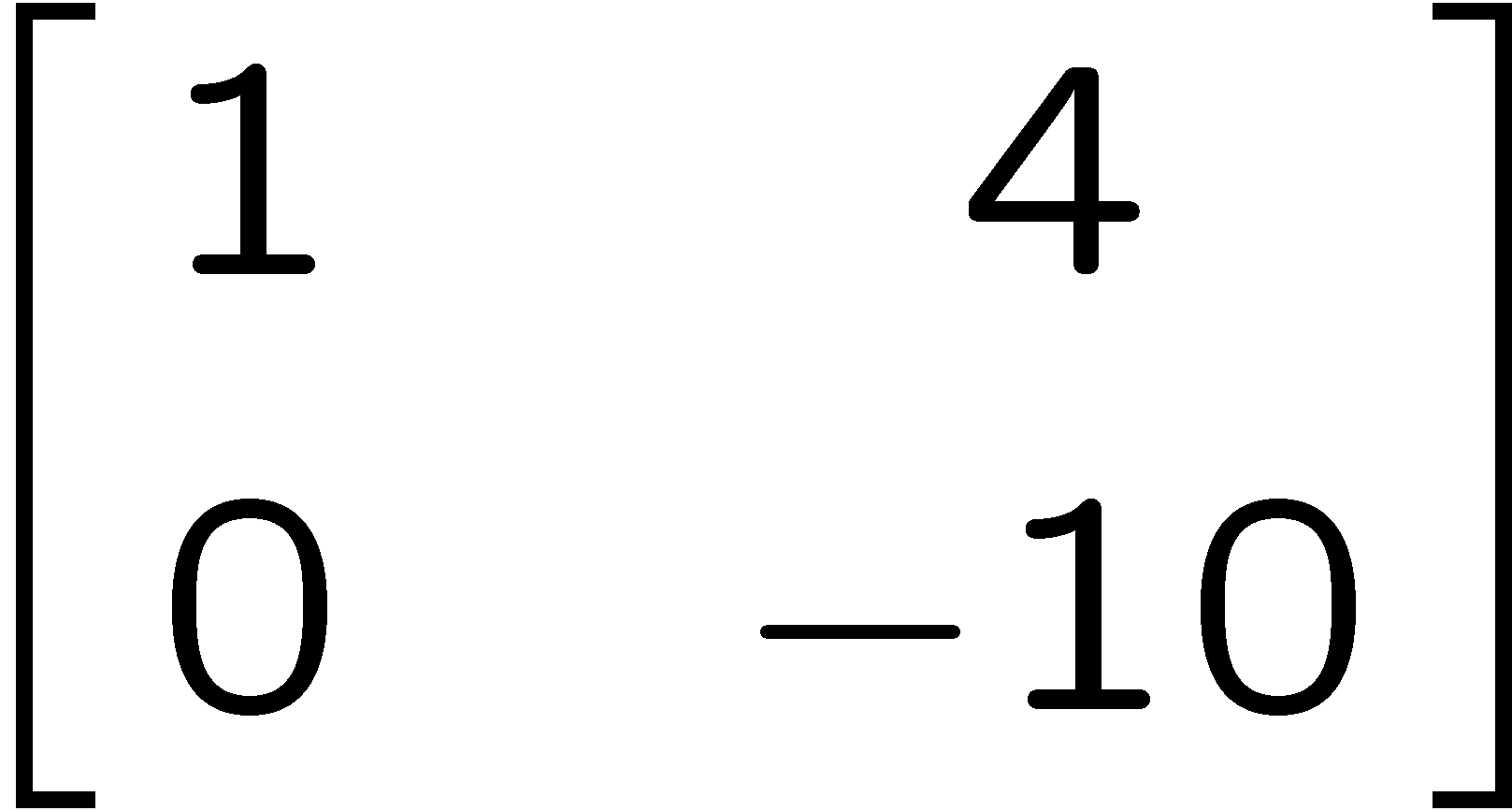 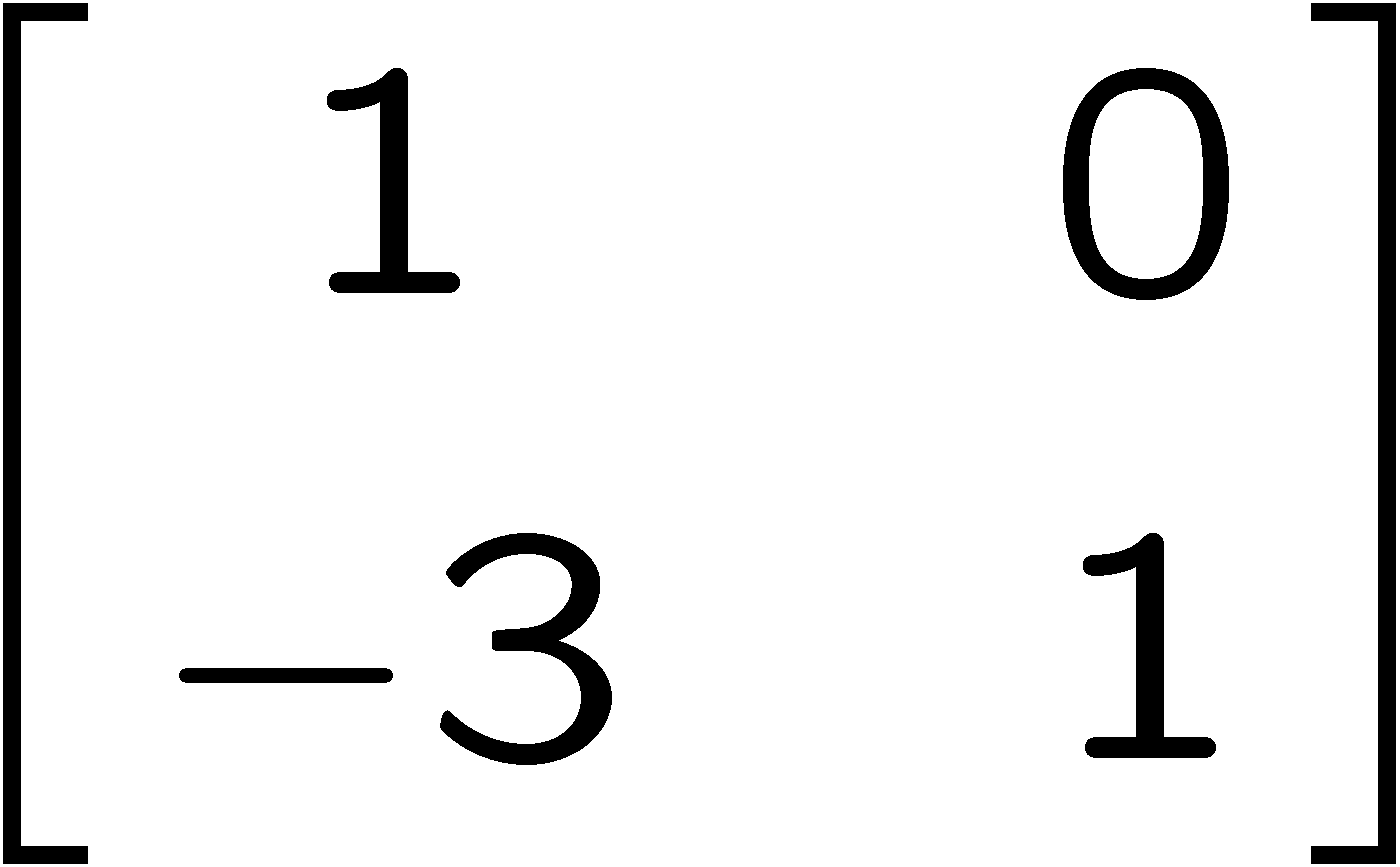 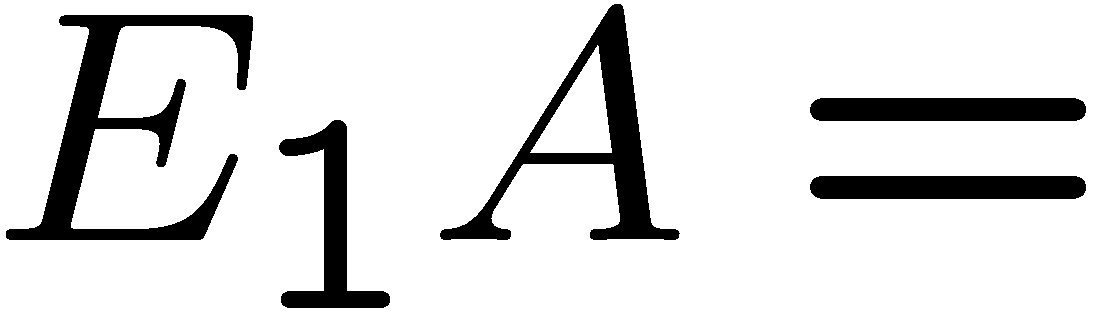 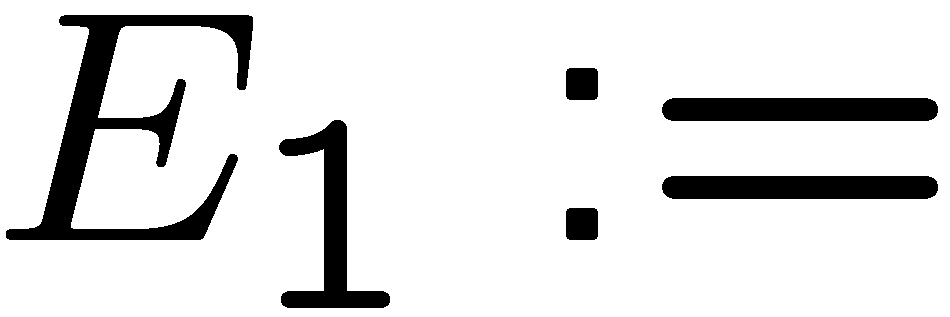 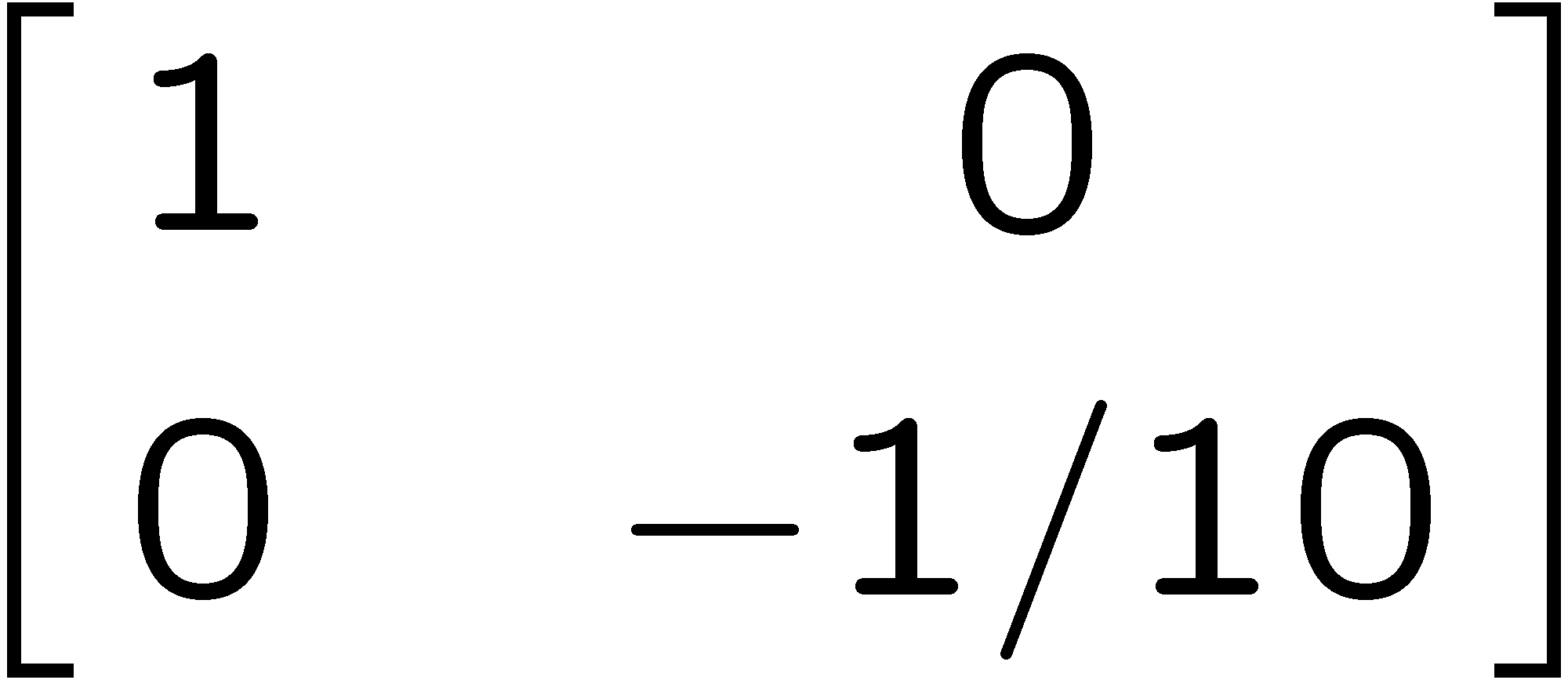 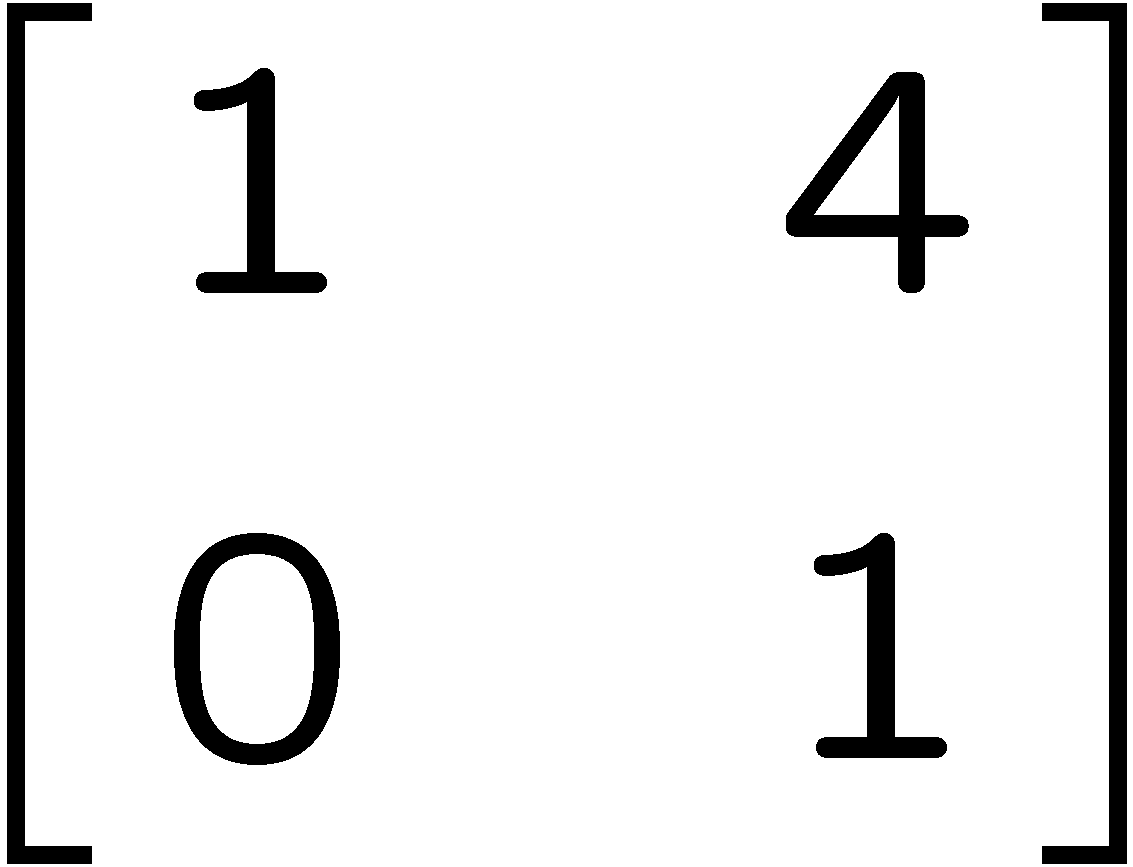 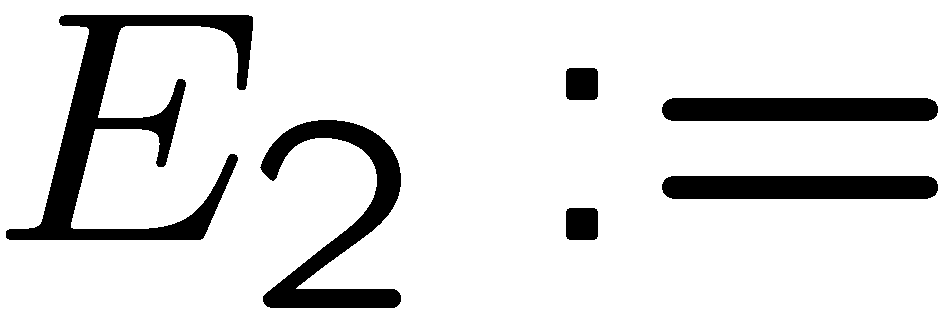 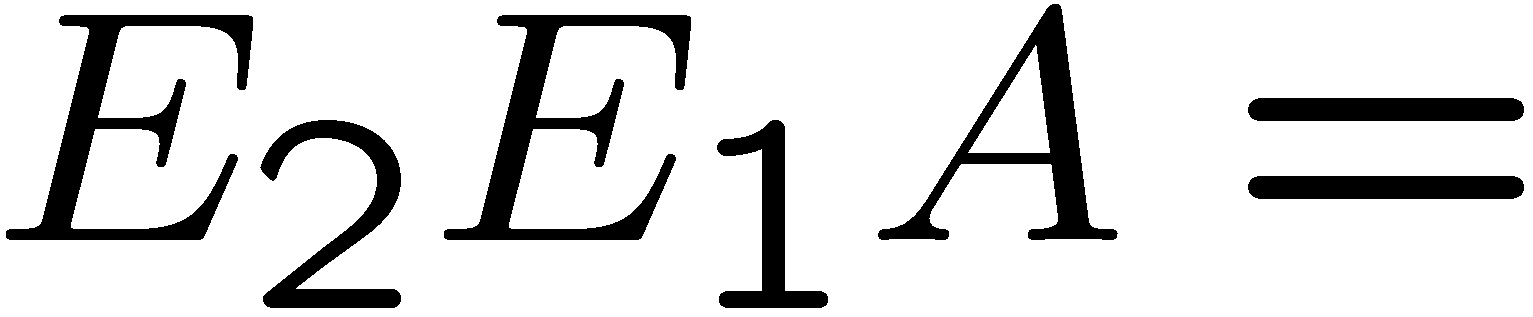 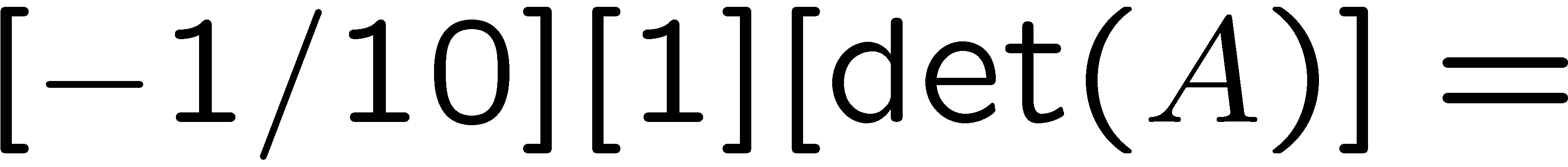 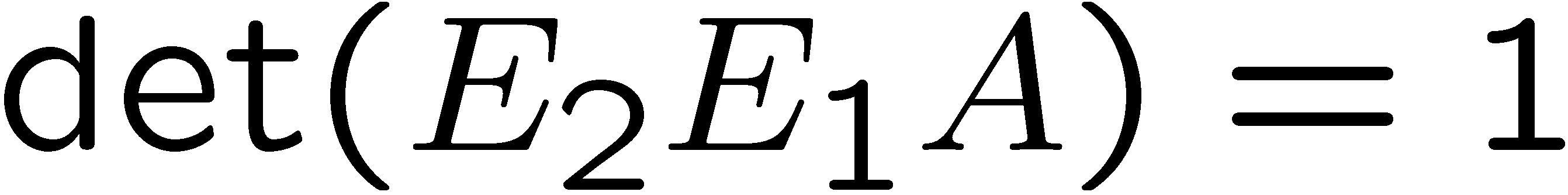 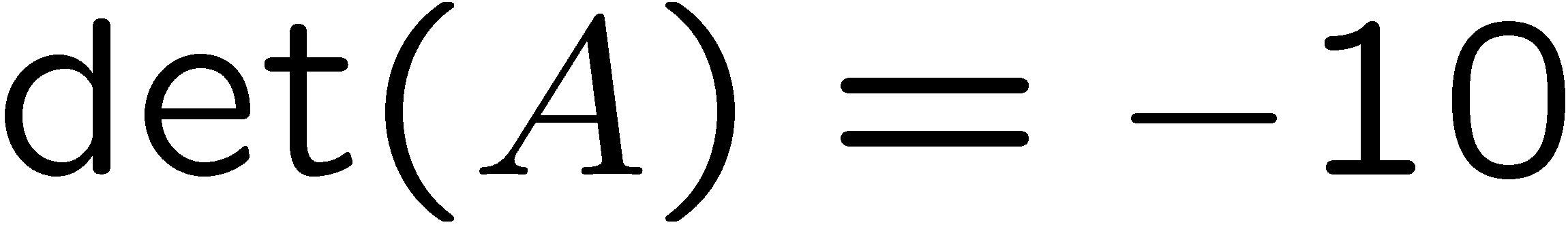 29
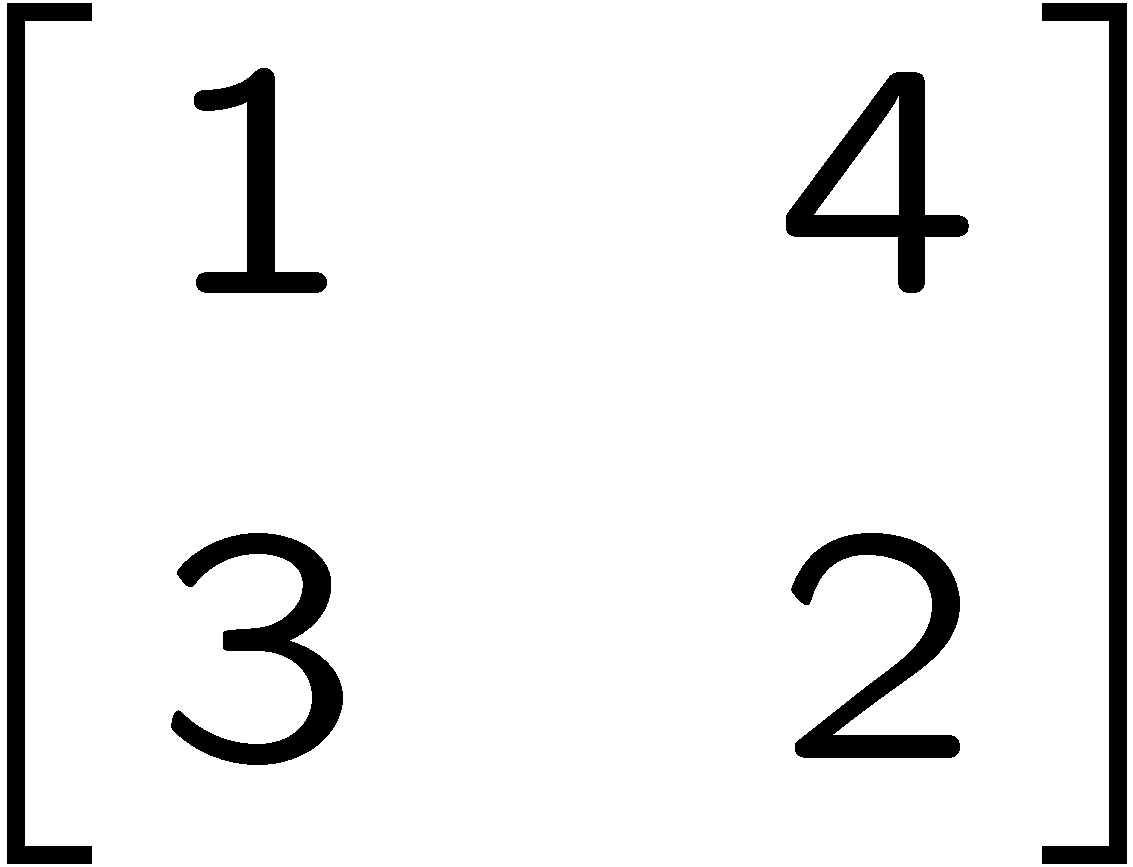 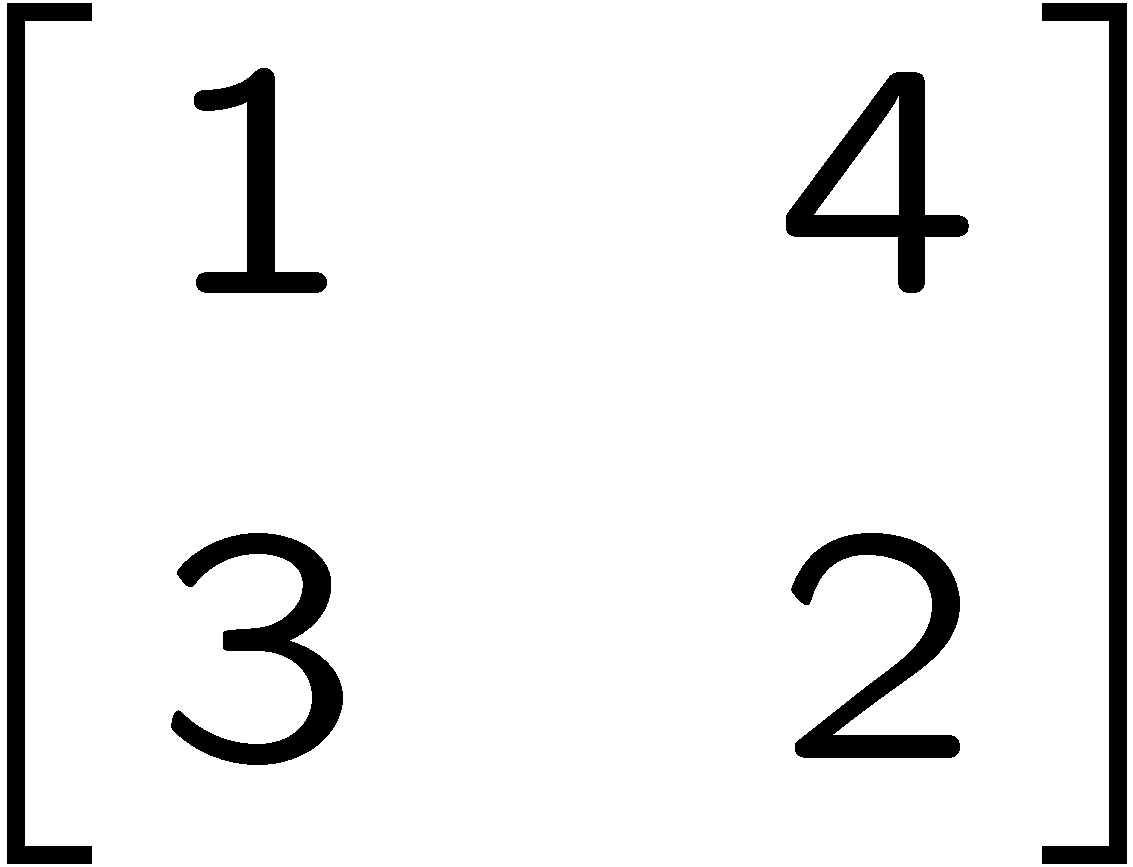 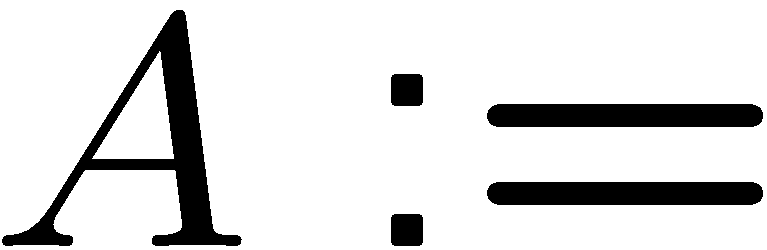 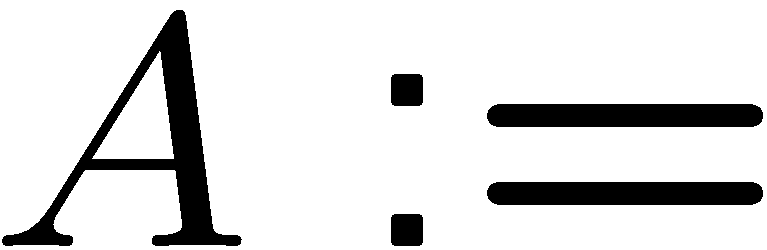 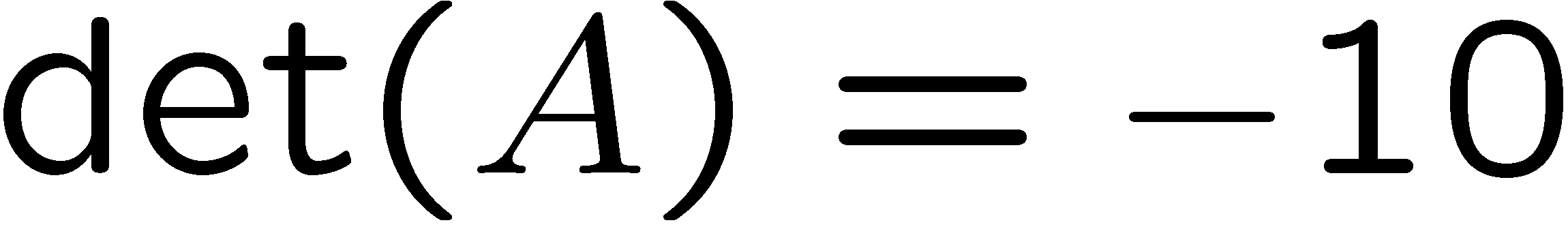 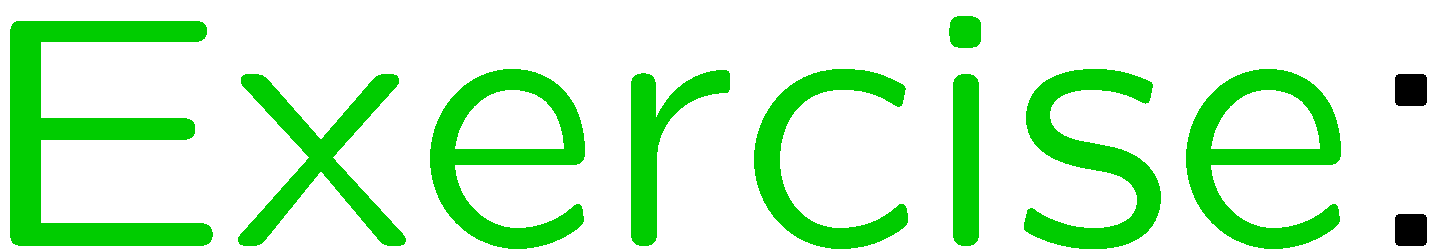 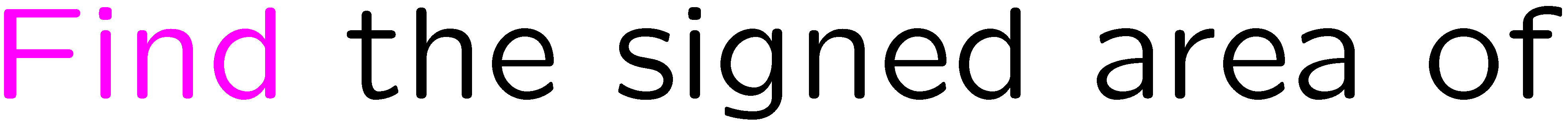 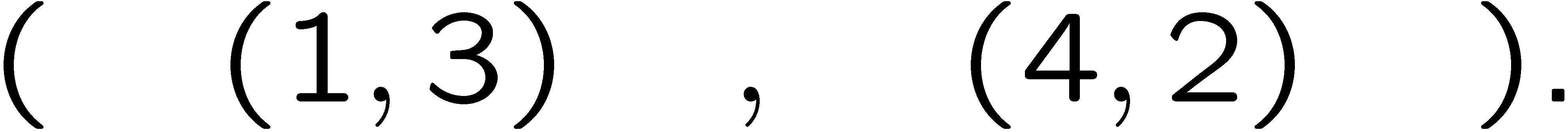 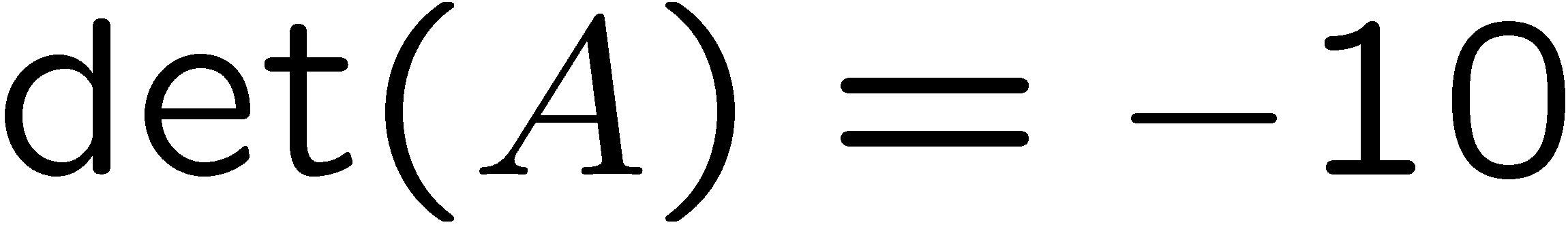 30
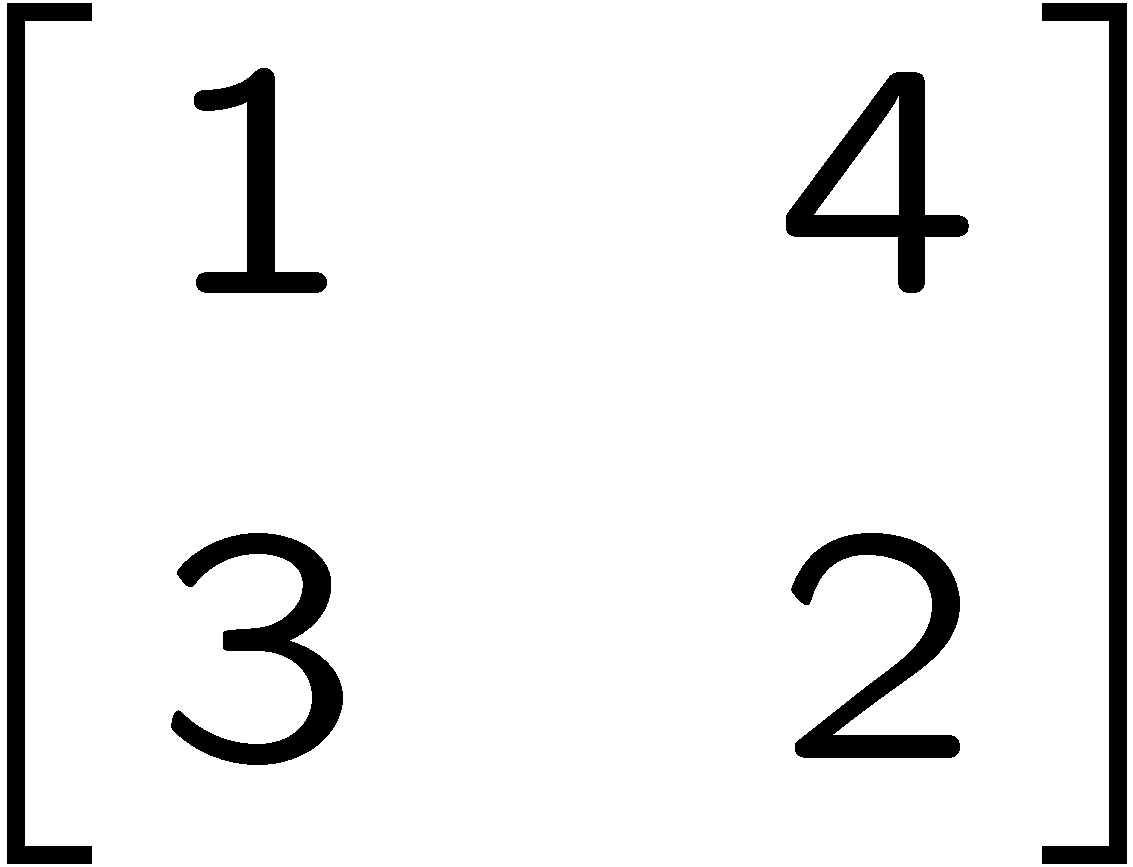 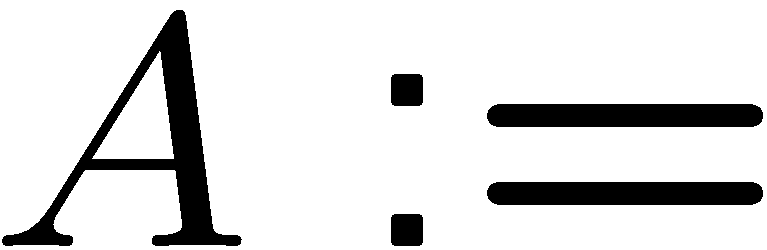 STOP
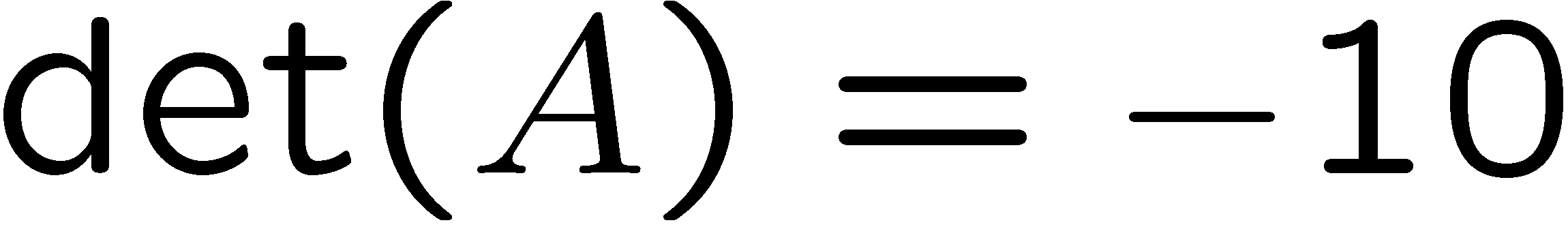 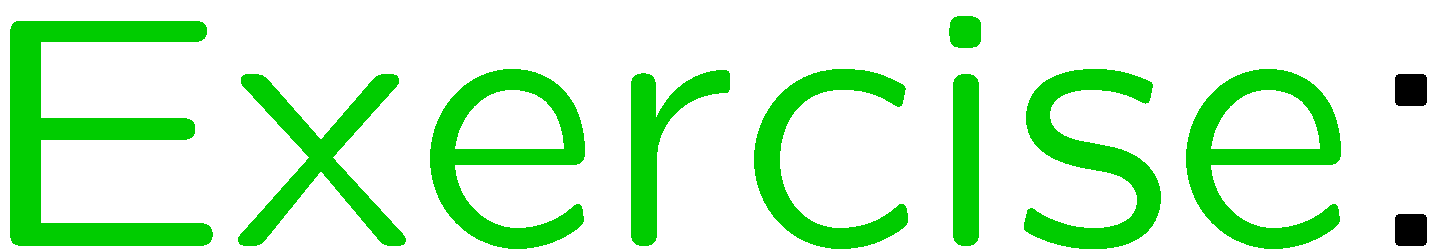 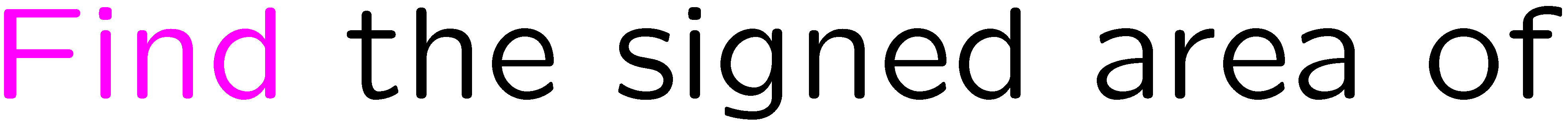 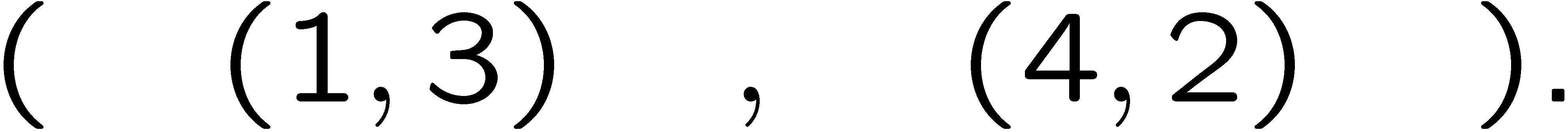 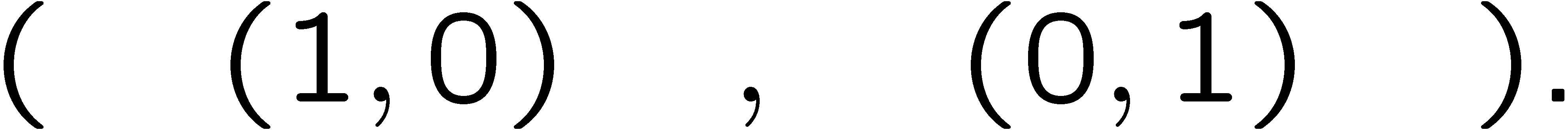 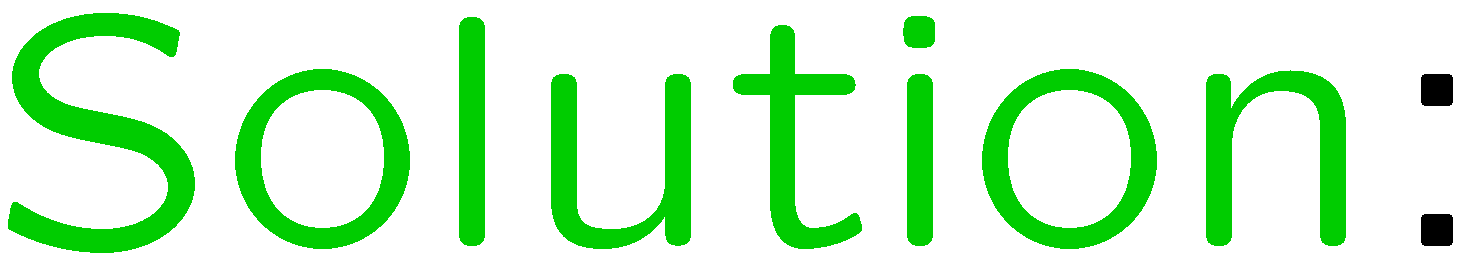 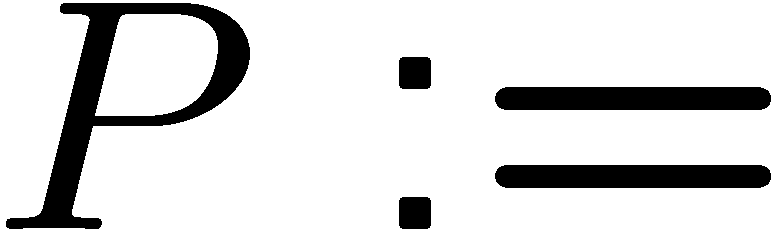 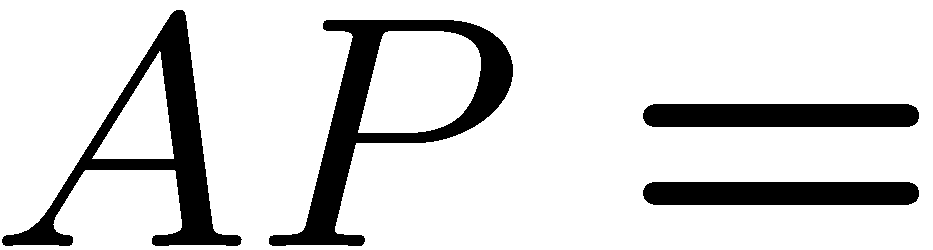 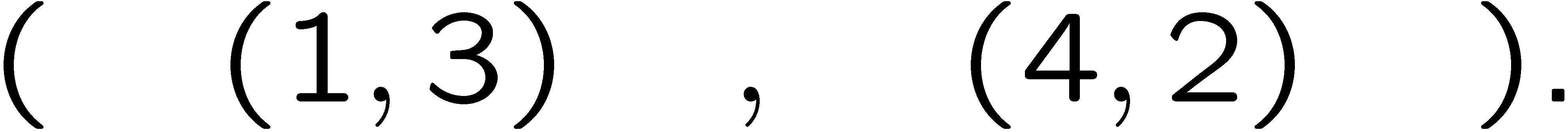 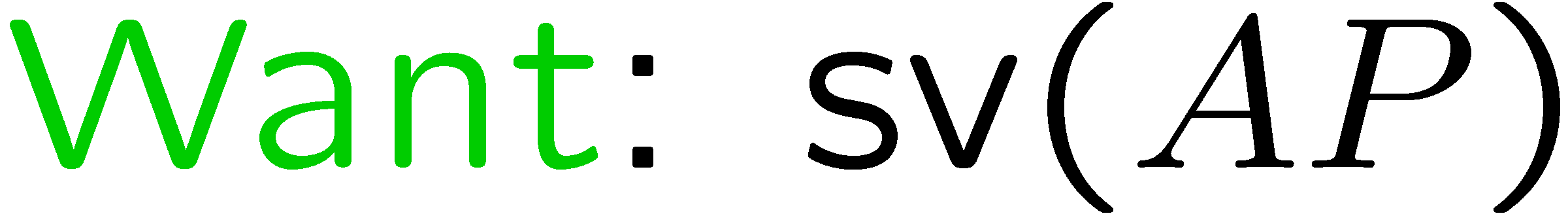 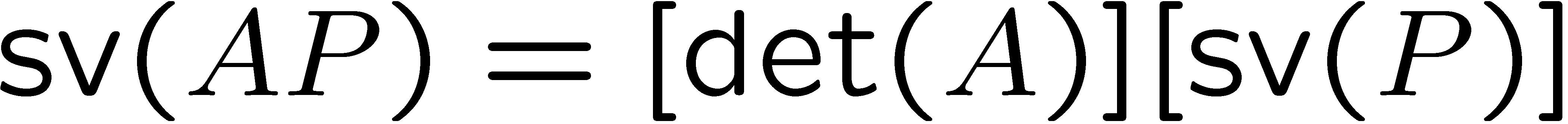 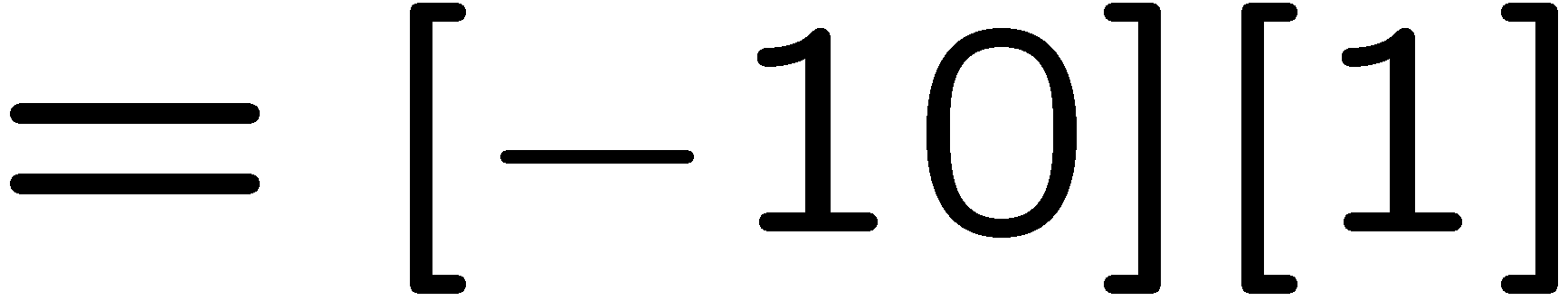 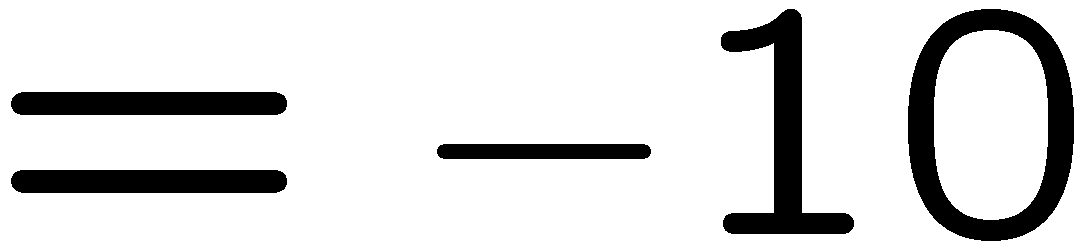 31